PLAY TO WIN
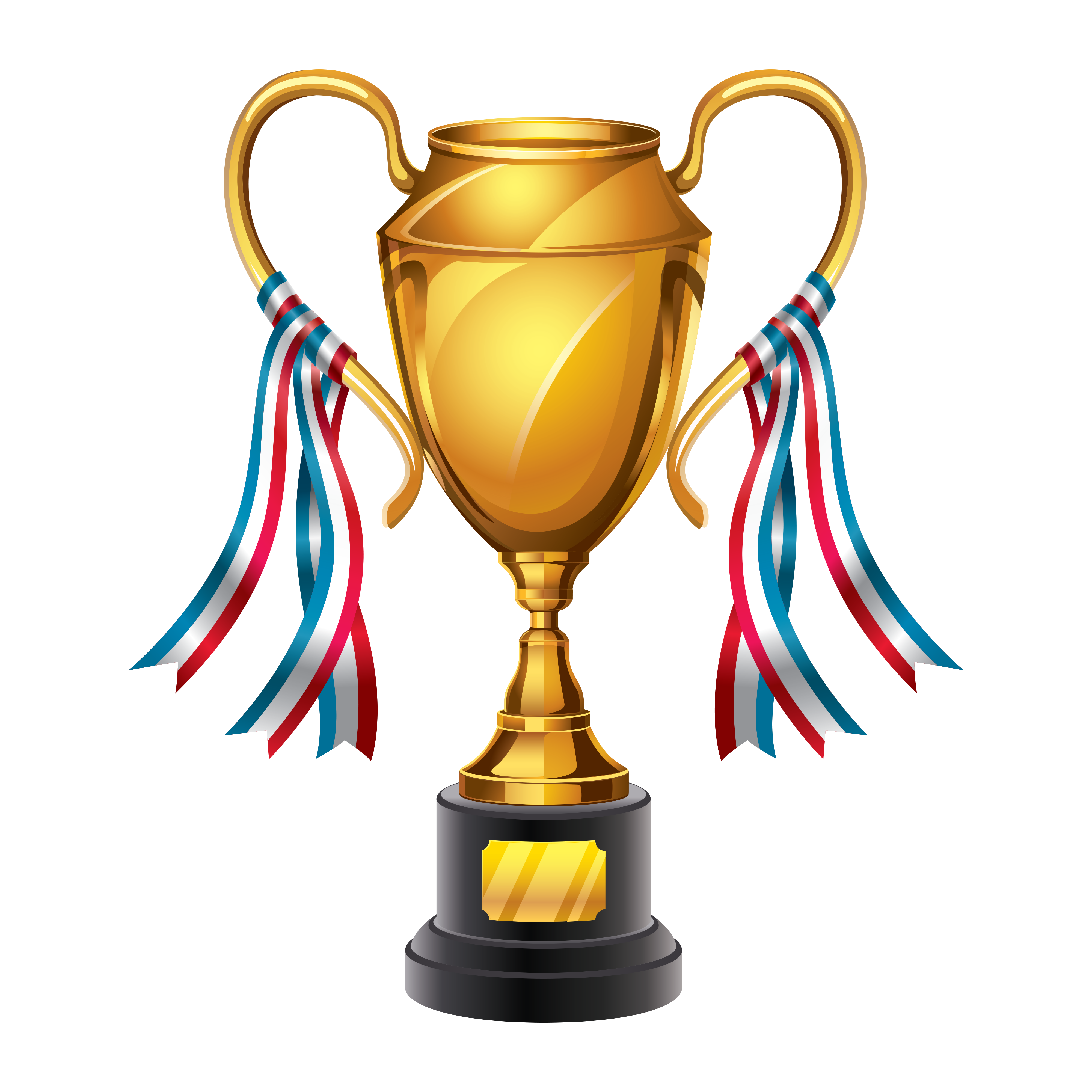 Chloe Howcroft, Jodie Young, Joy Boh, Ashley Higgs, Lucia Lopez & Haranja Sivaneswaran
[Speaker Notes: Ask if they have heard about the Nim game before?]
In pairs take turns in counting
Each of you can say one, two, or three numbers
The person who says 21 is the loser
21
1, 2
3, 4, 5
6
7, 8, 9
[Speaker Notes: Play in pair, who won? who went first? Who went second?
Pick a winner who went first to play against one of us]
How To Win The Game of 21
1
2
3
5
9
4
6
7
8
10
11
14
15
12
13
18
19
16
17
20
21
[Speaker Notes: First or second]
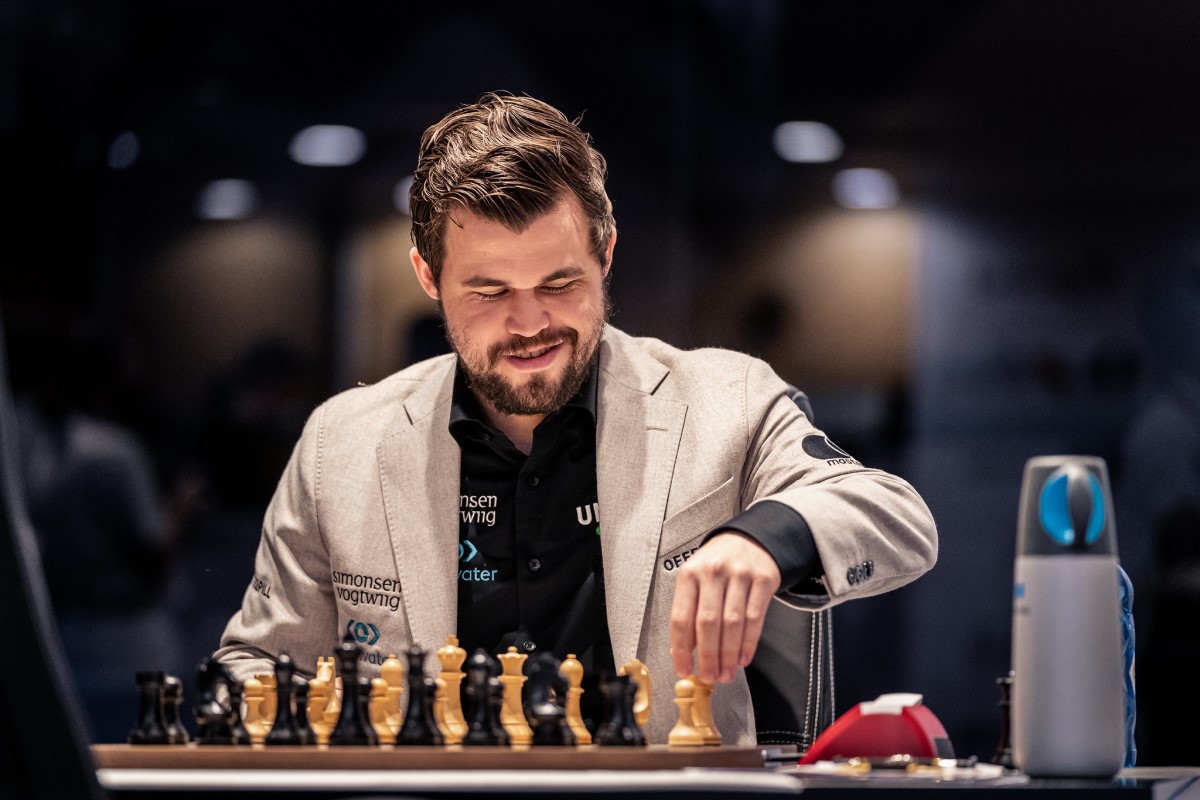 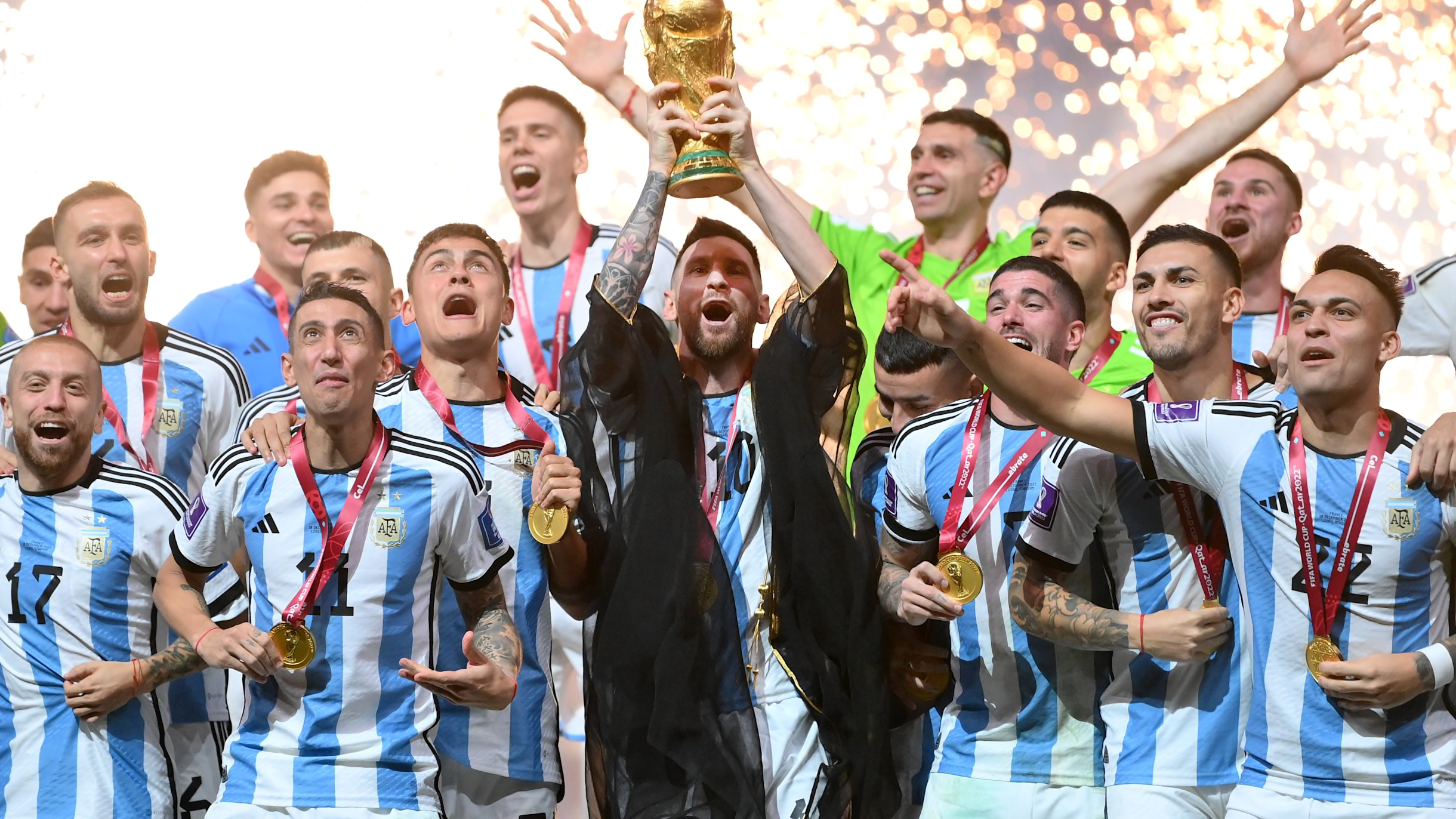 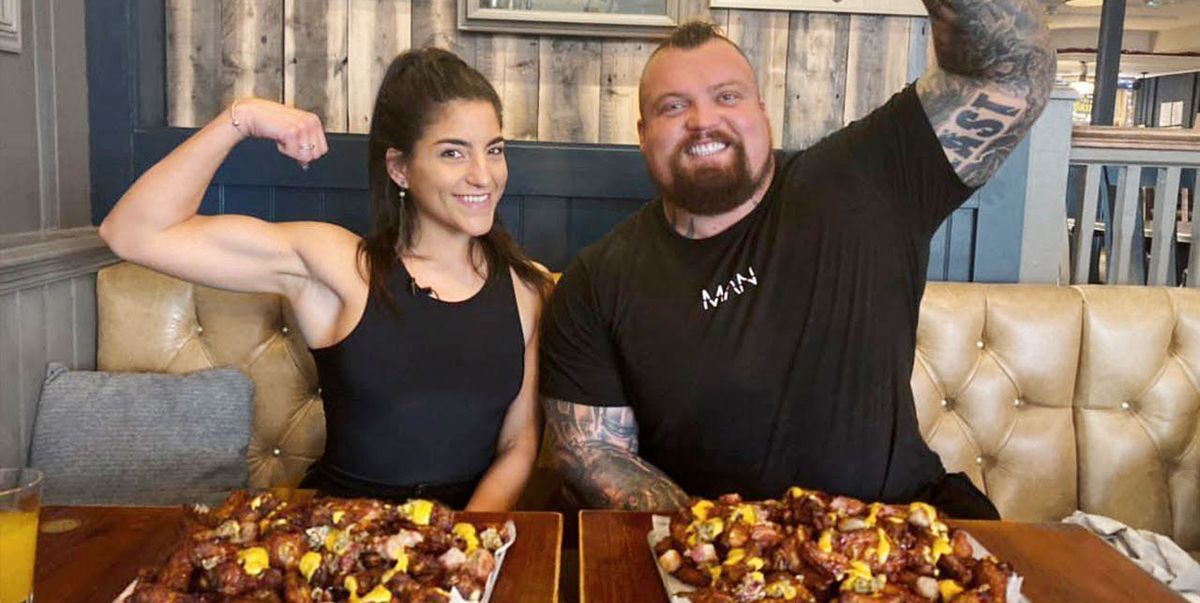 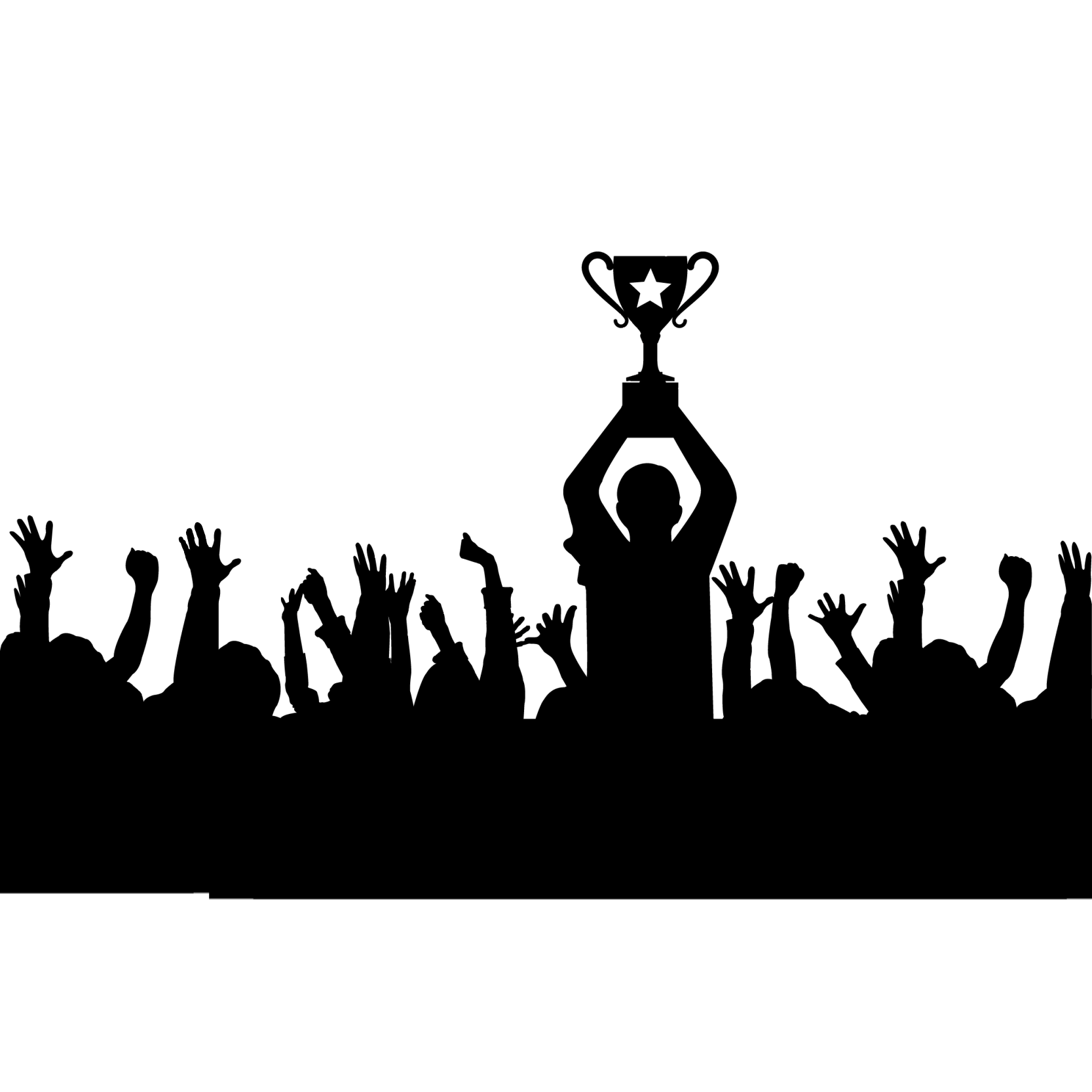 WE ARE THE CHAMPIONS
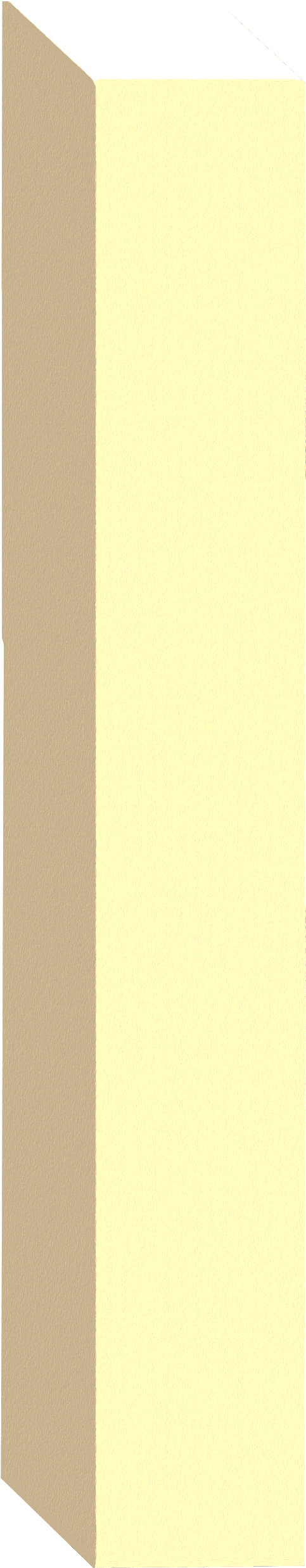 The Game Of Nim
Players take turns removing any number of sticks from any one row.

The winner is the person who takes the last stick.
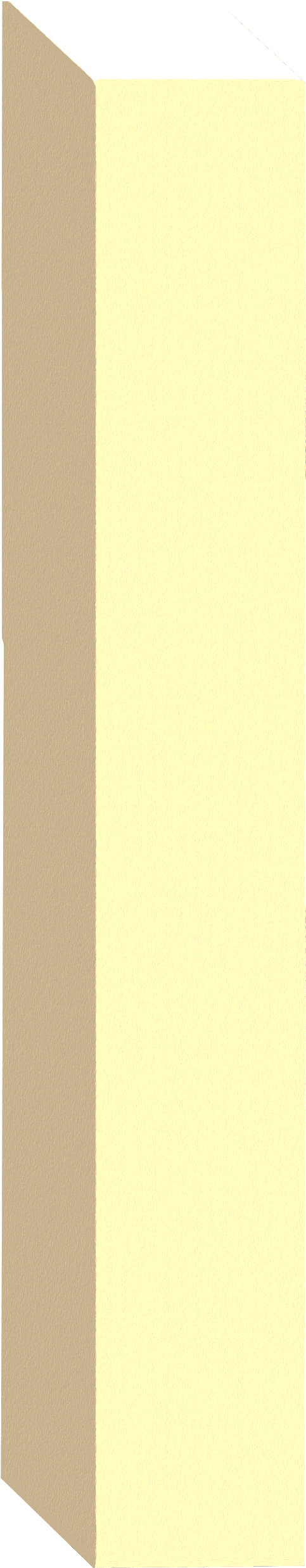 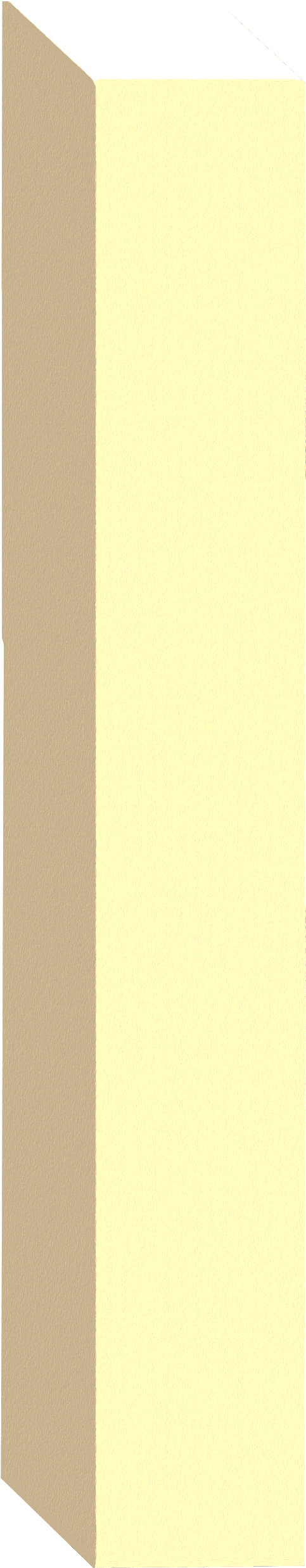 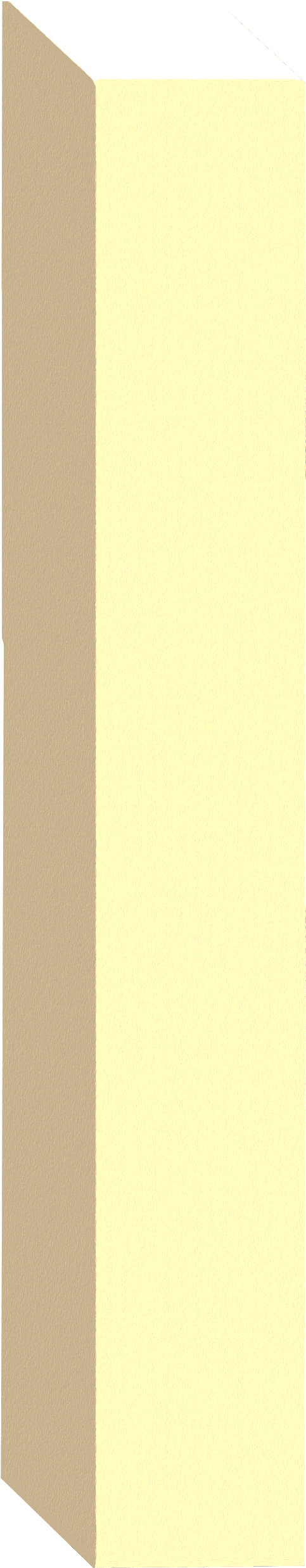 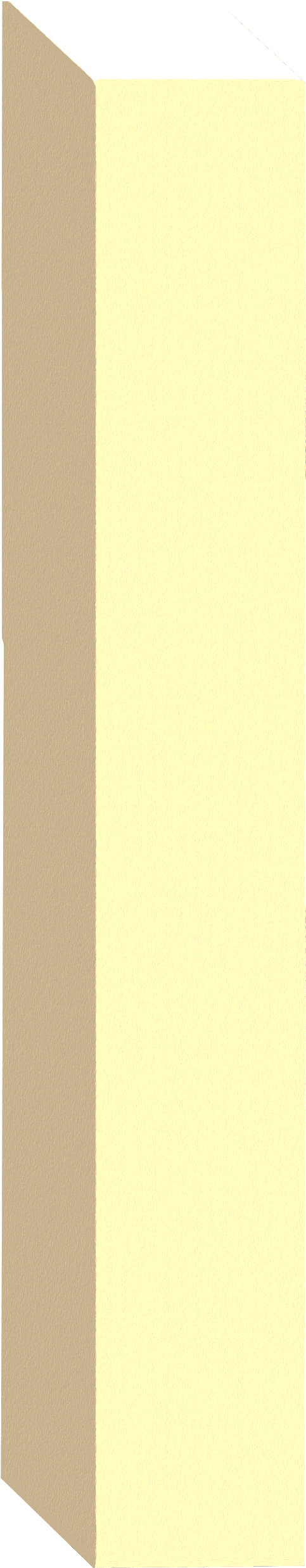 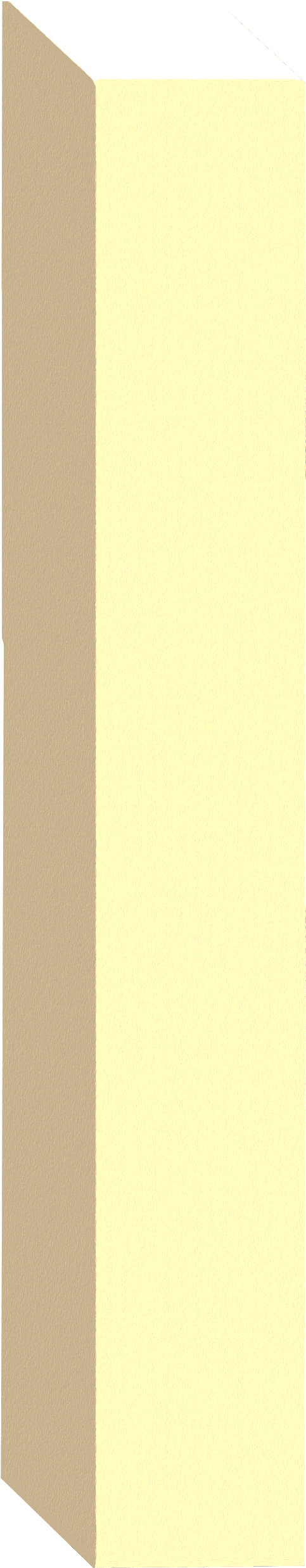 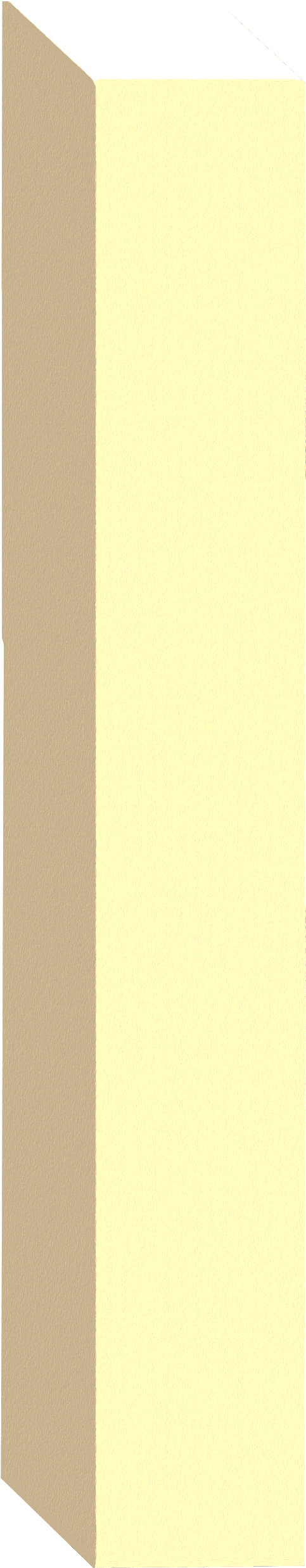 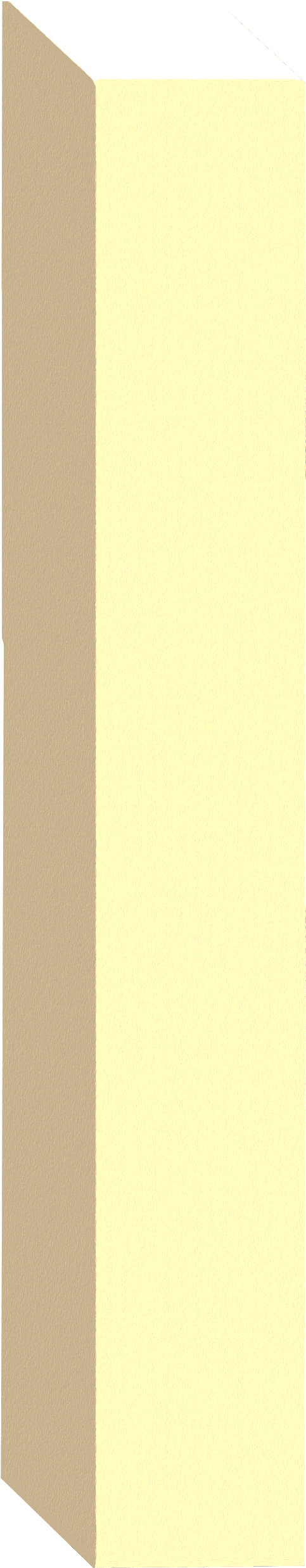 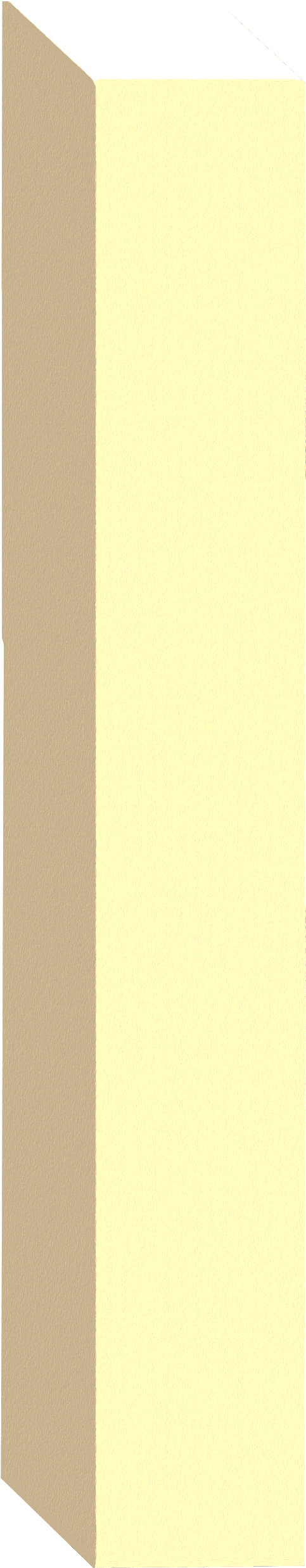 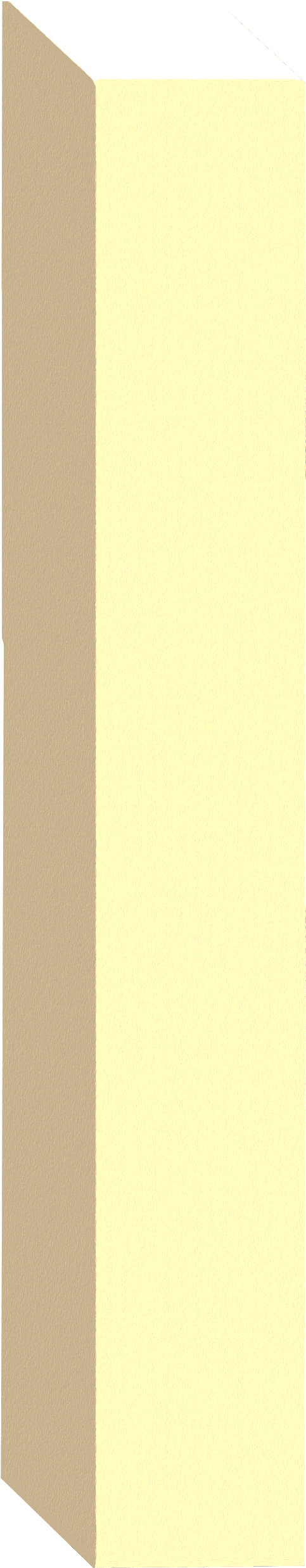 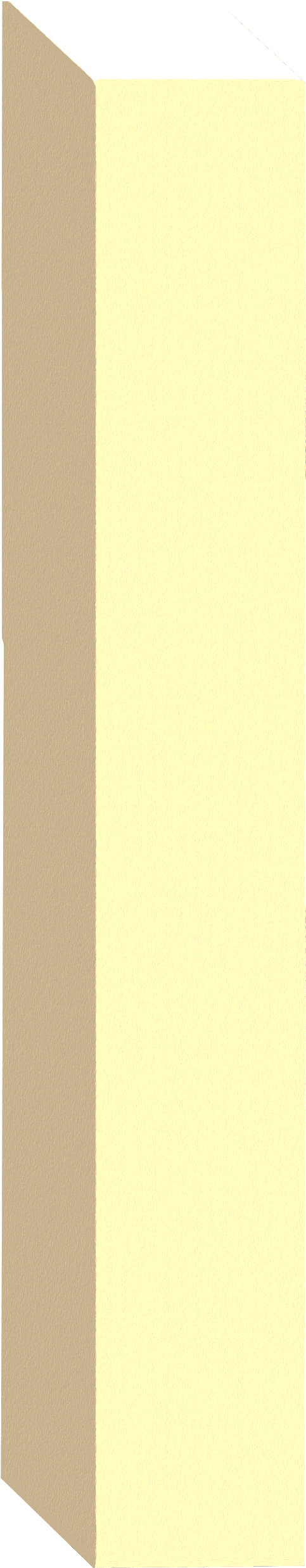 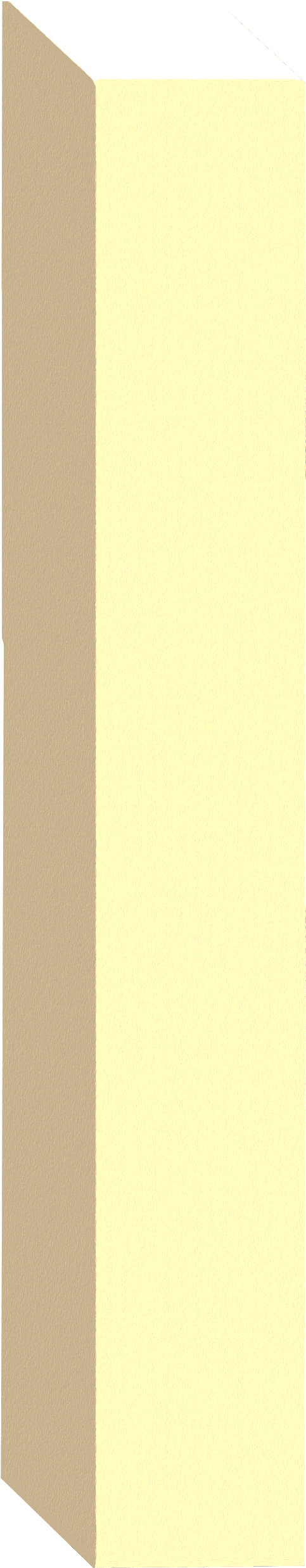 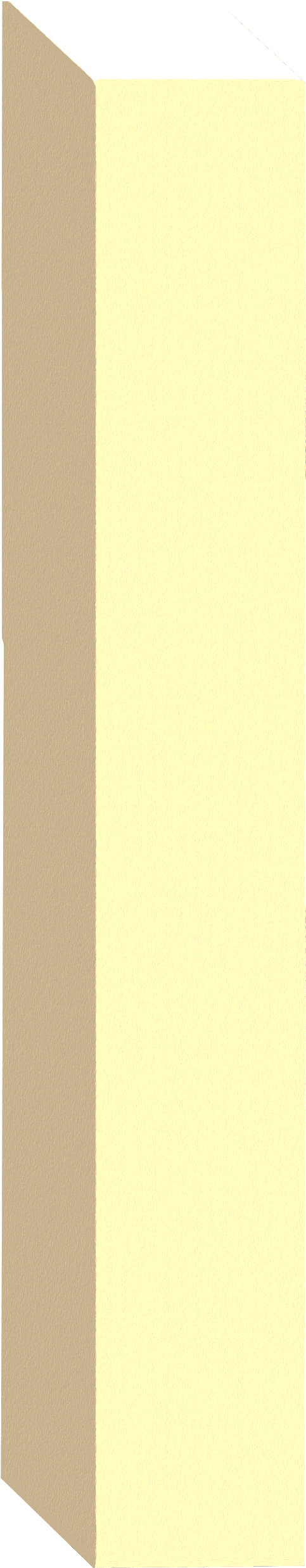 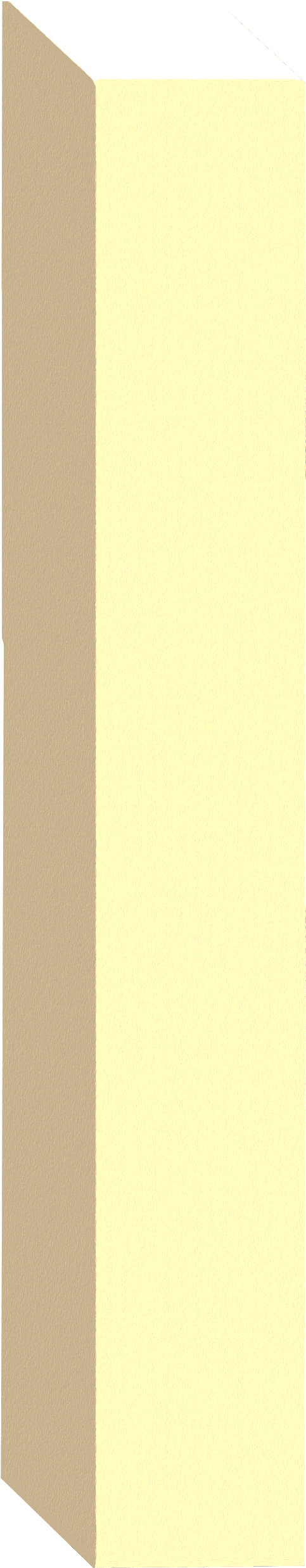 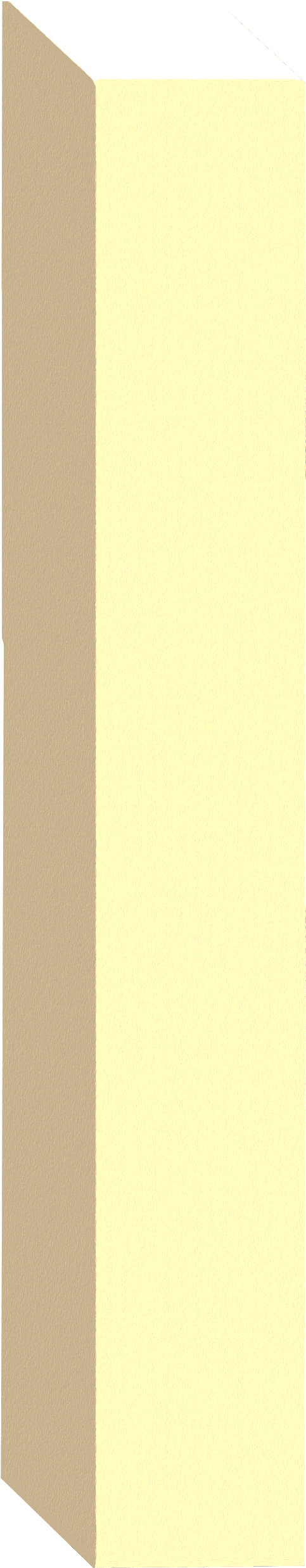 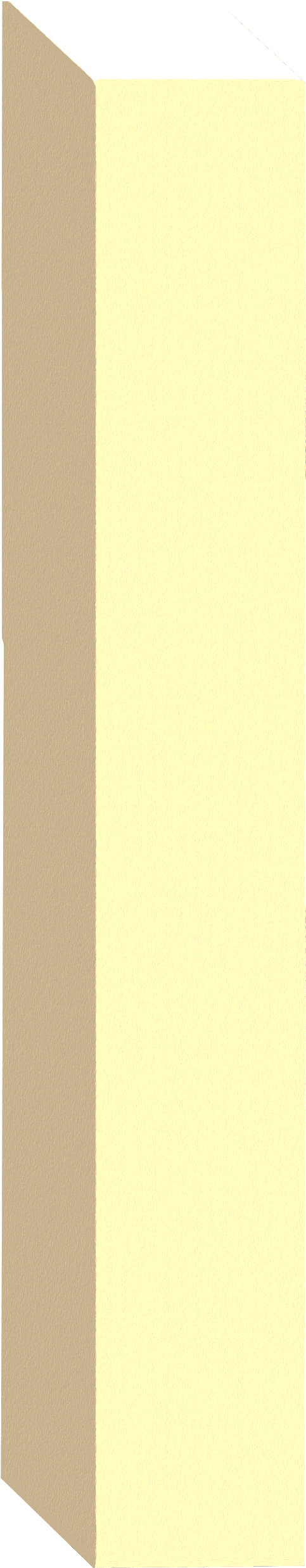 [Speaker Notes: I claim to be the world champion in Nim
Packet of Oreos if you beat me
Play against them on the whiteboard]
Actually World Champion?
… no
Can We Find A Strategy To Win Nim?
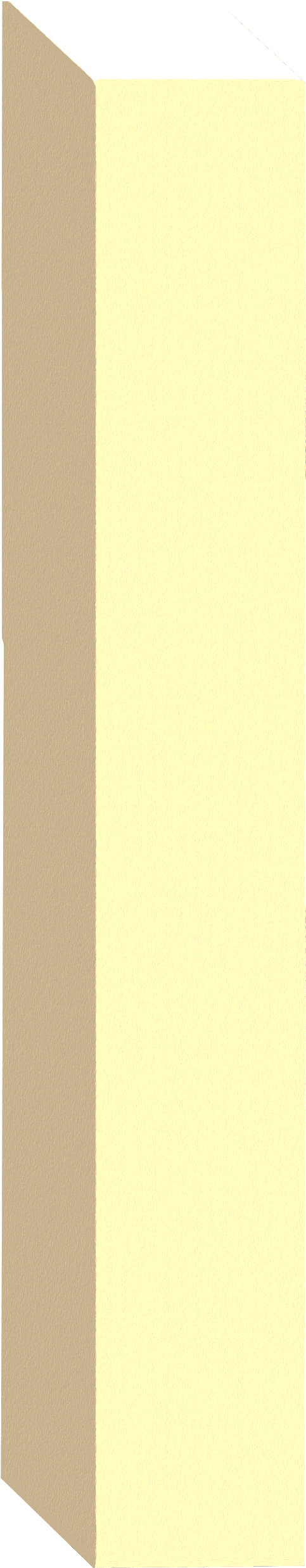 = 20
= 1
1
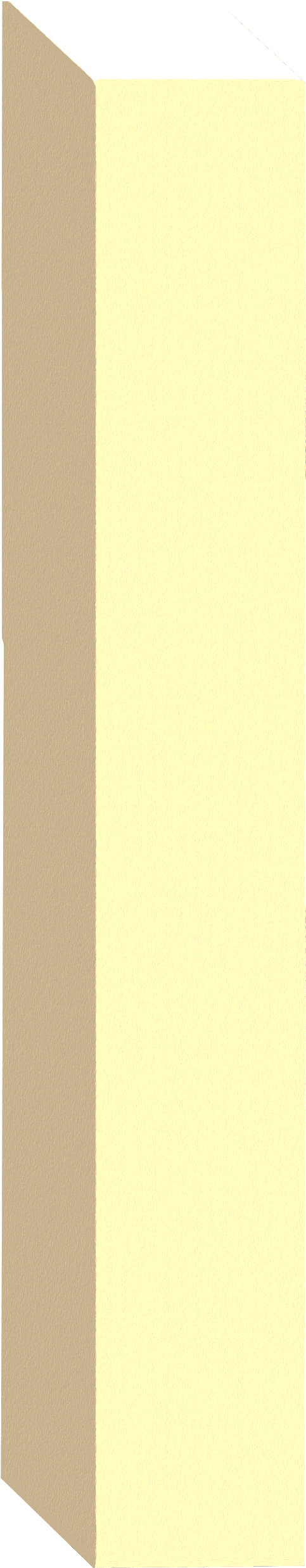 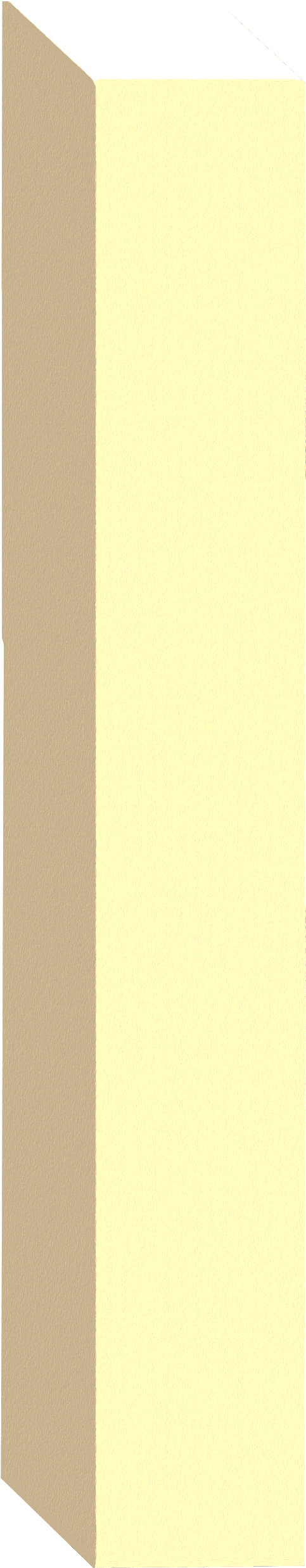 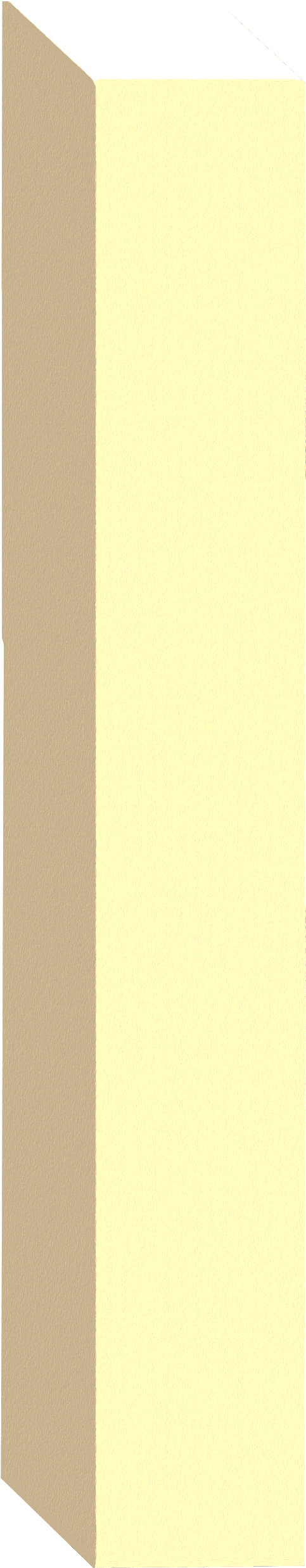 = 20  +  21
= 1 + 2
3
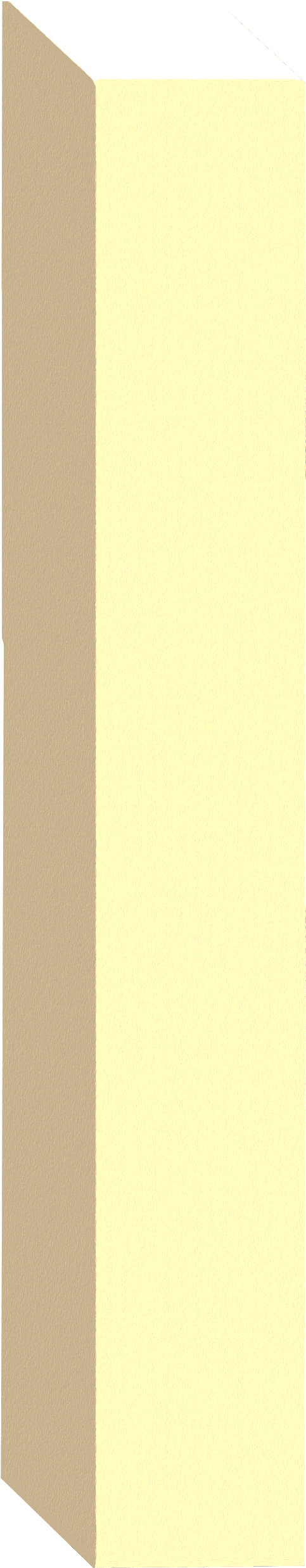 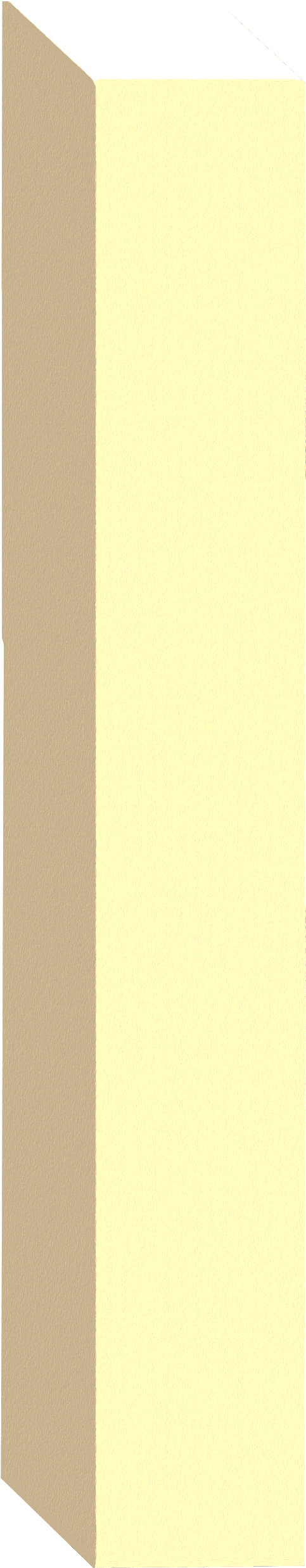 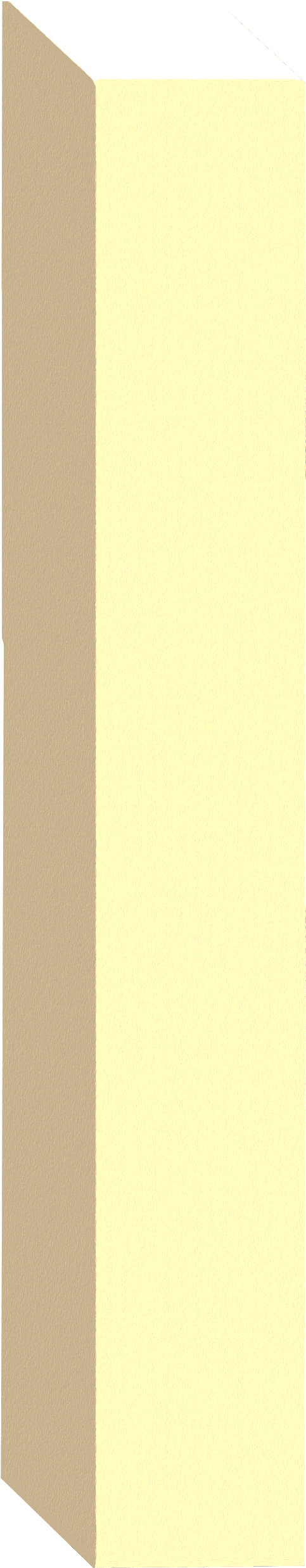 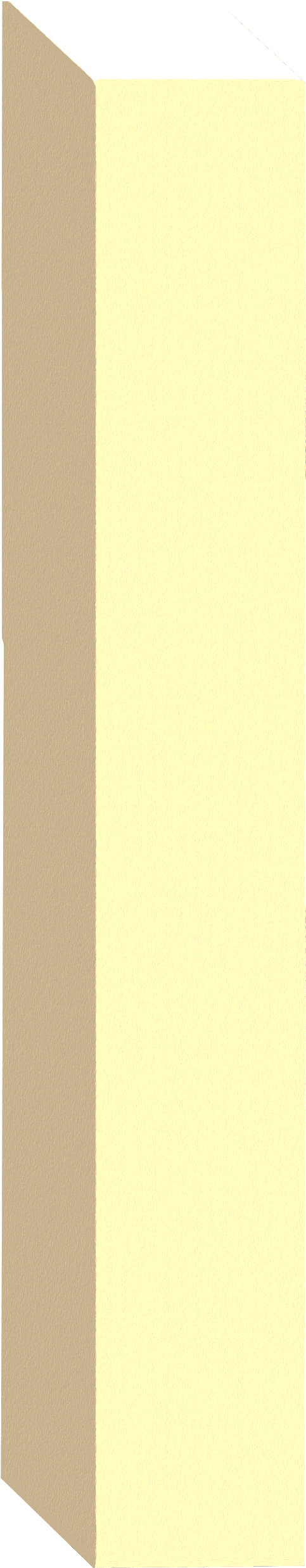 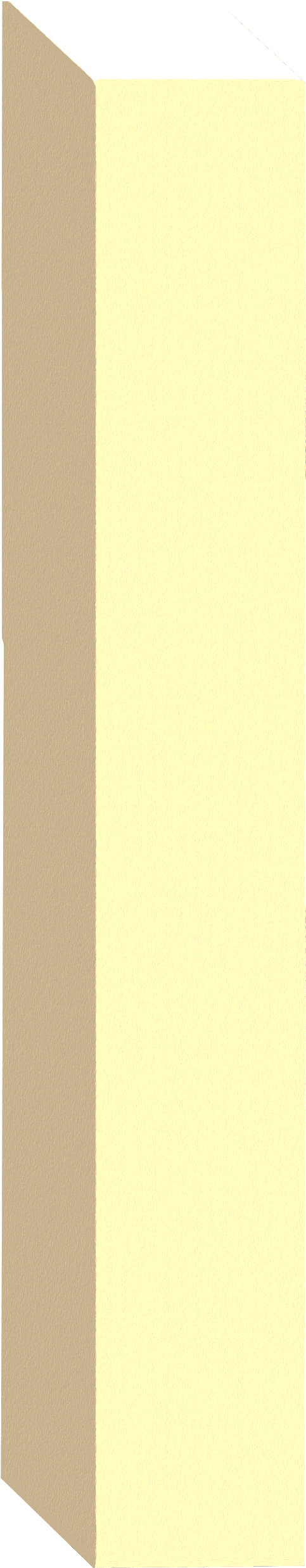 = 20  +  21  +  22
5
= 1 + 4
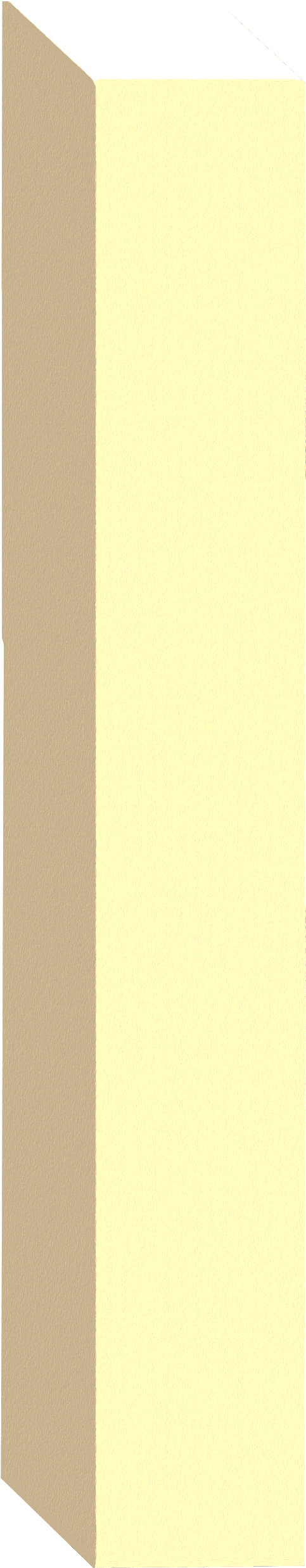 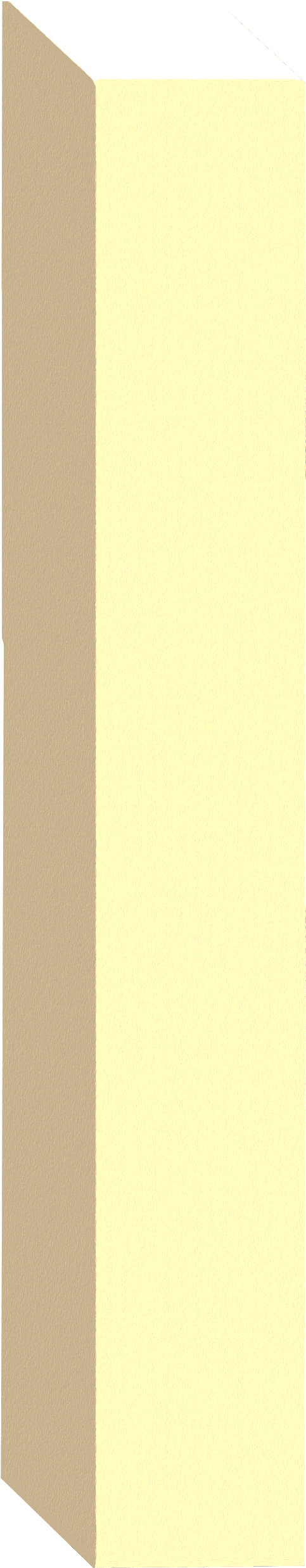 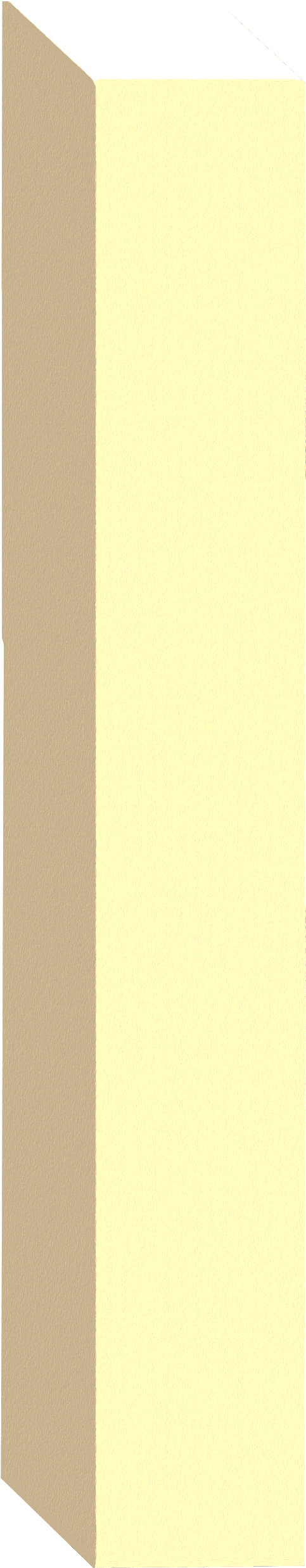 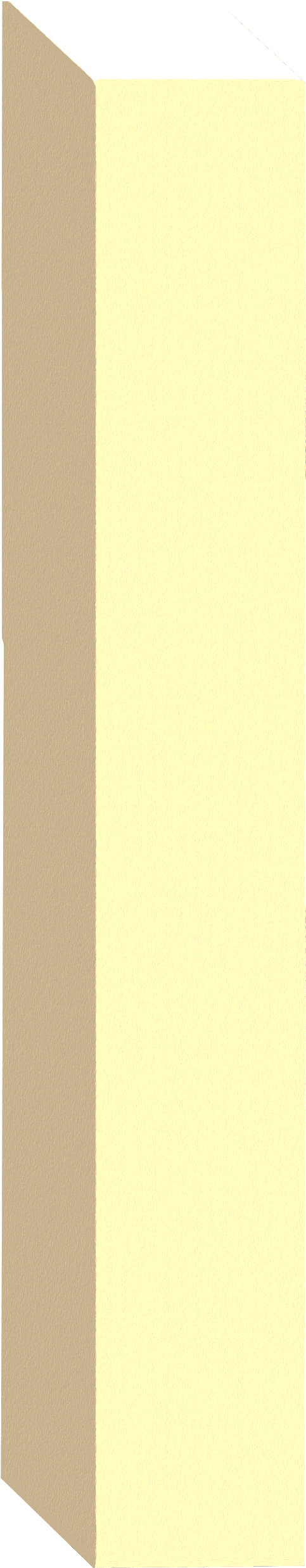 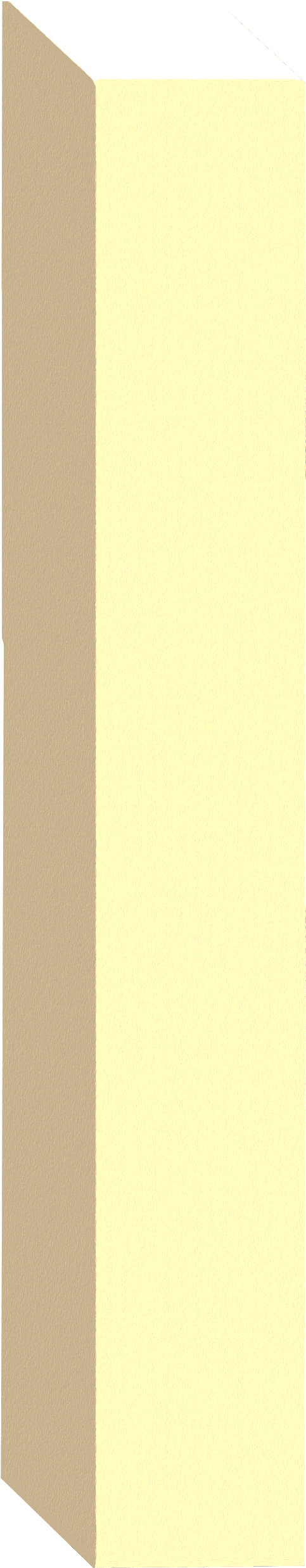 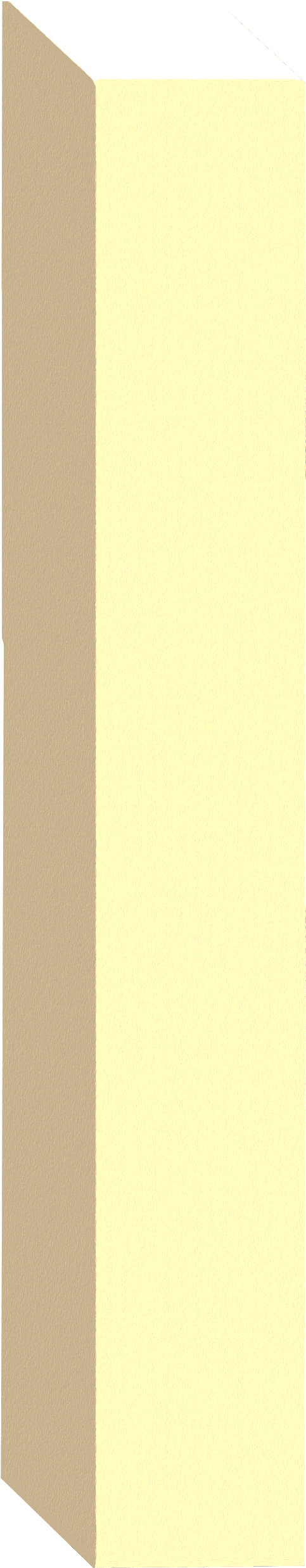 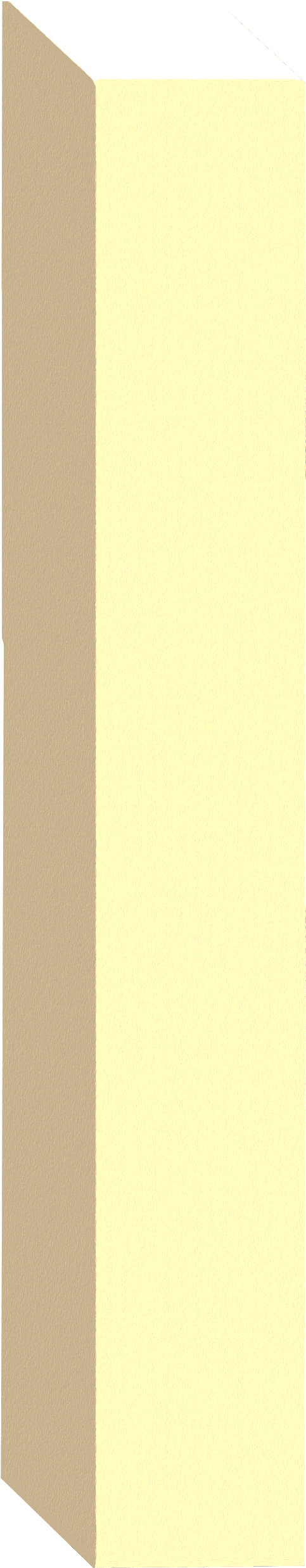 = 20  +  21  +  22
= 1 + 2 + 4
7
NIM SUM = 0
[Speaker Notes: First or second player has the advantage
Is it certain one player wins every time?]
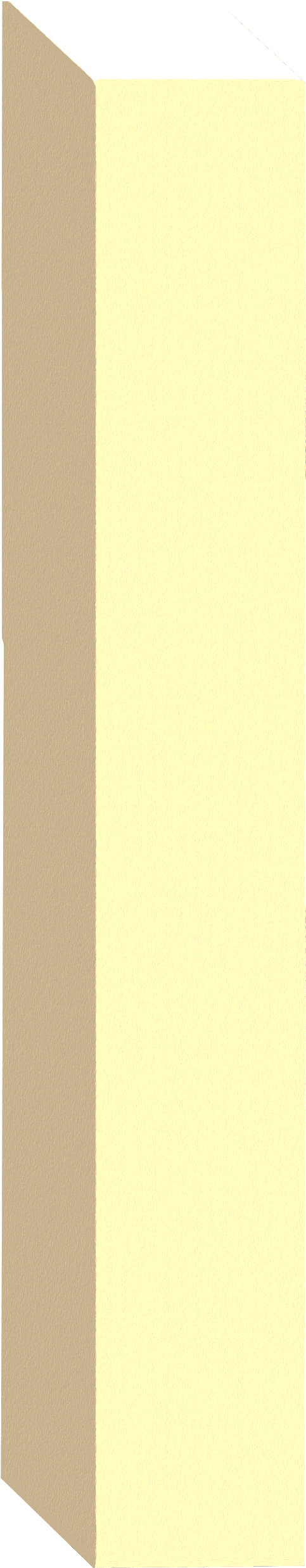 = 20
= 1
1
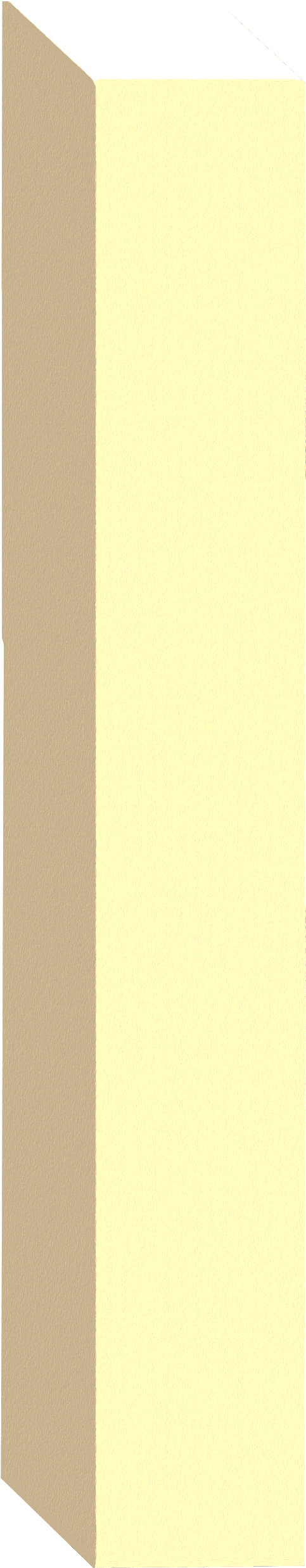 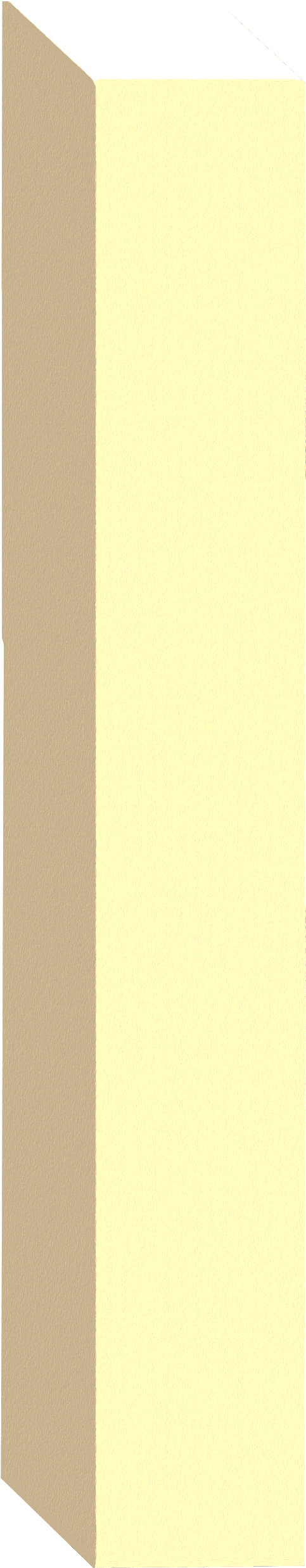 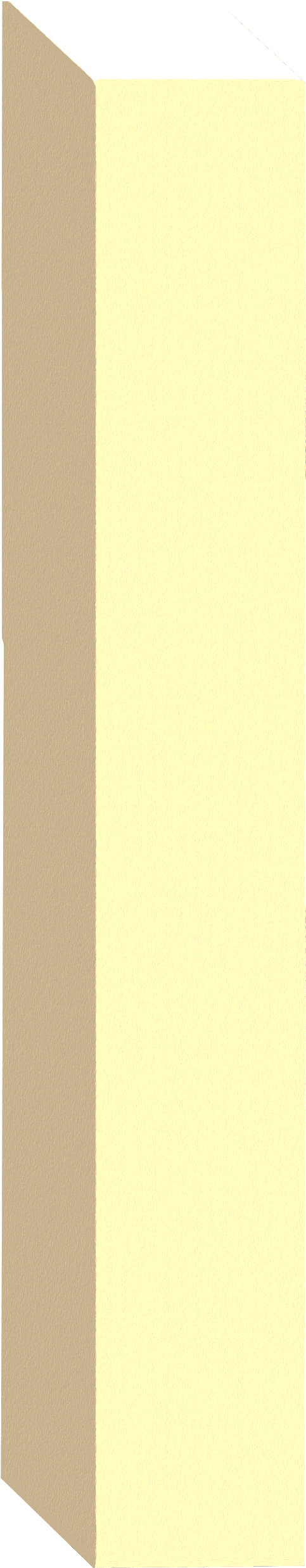 = 20  +  21
= 2
2
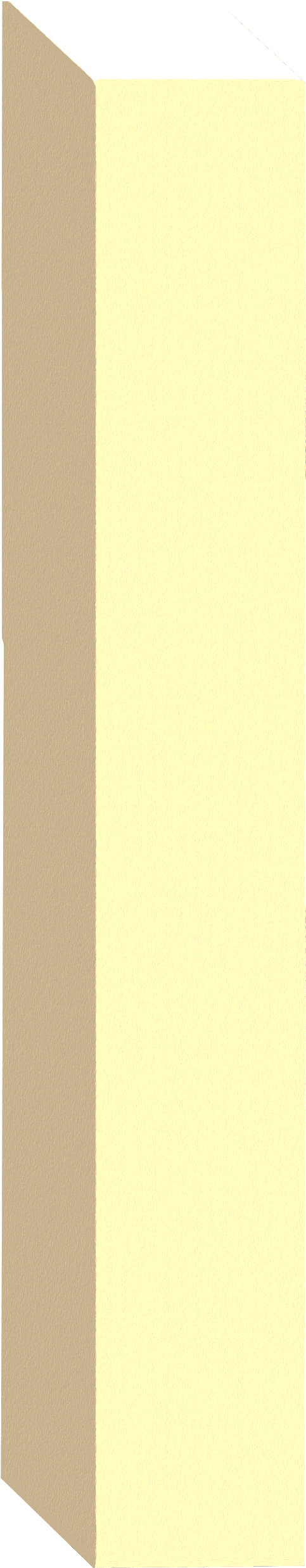 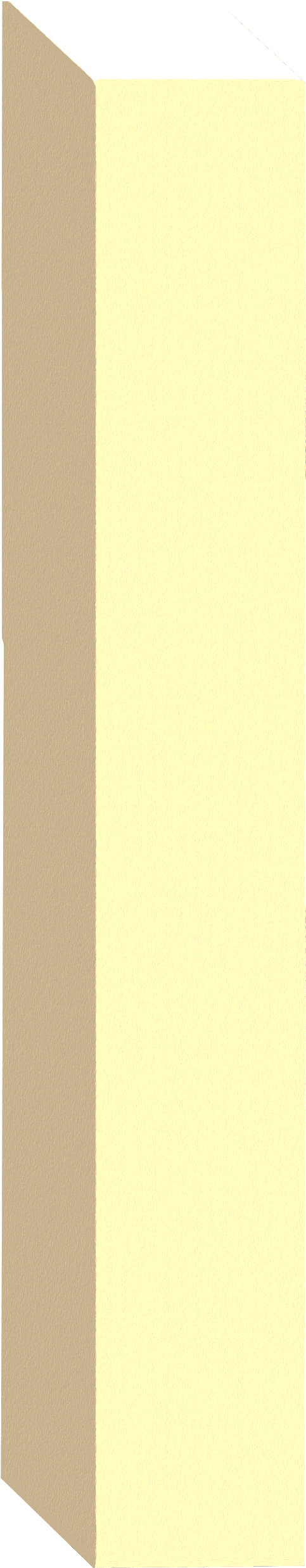 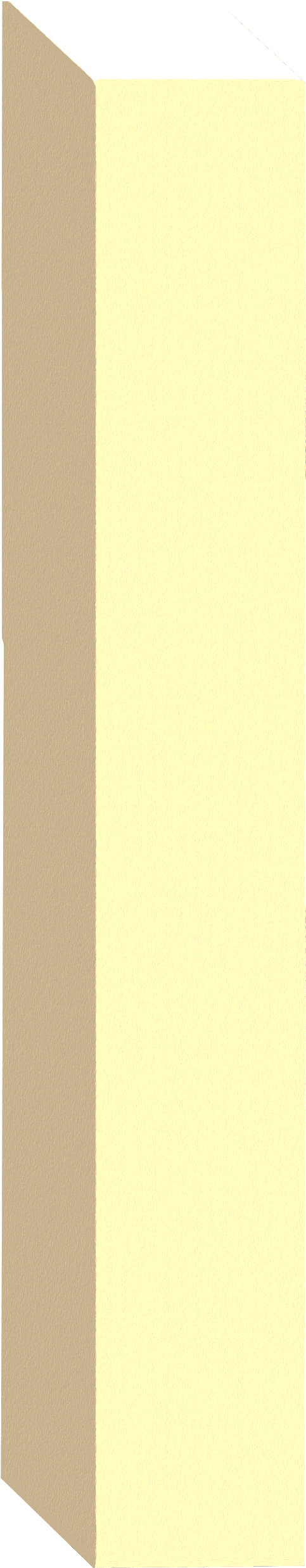 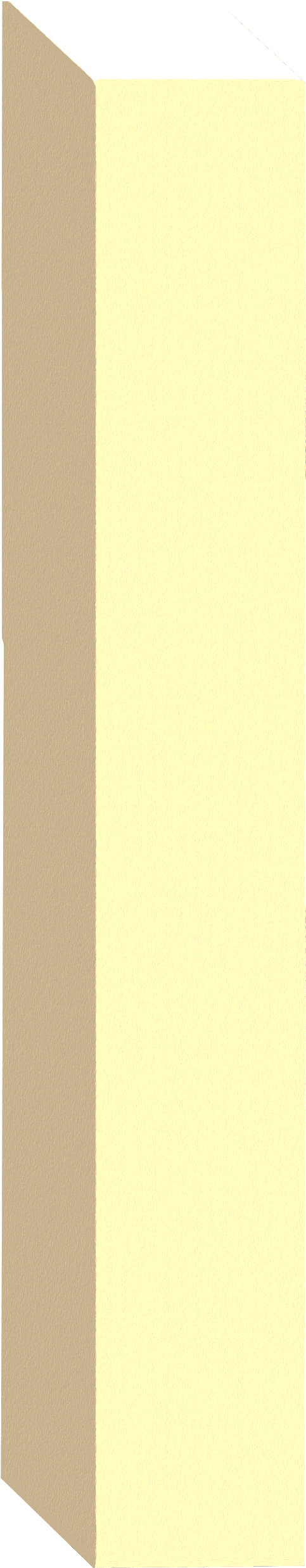 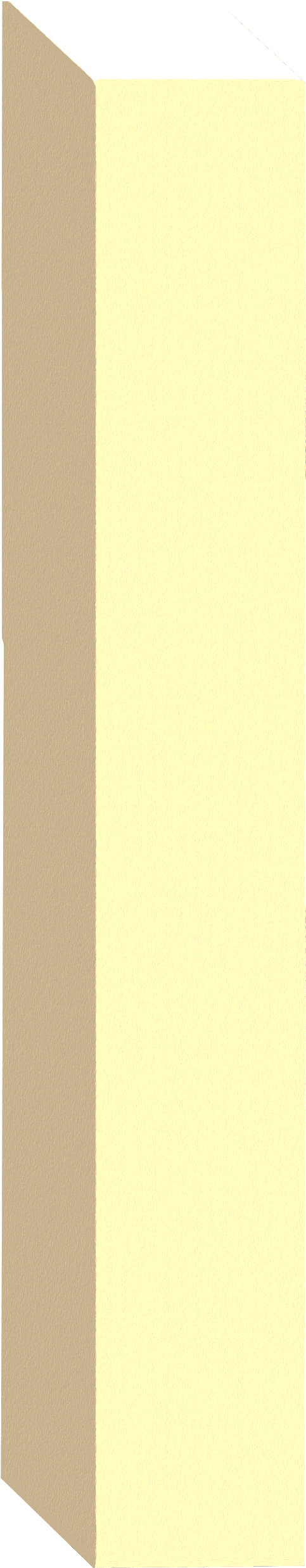 = 20  +  21  +  22
5
= 1 + 4
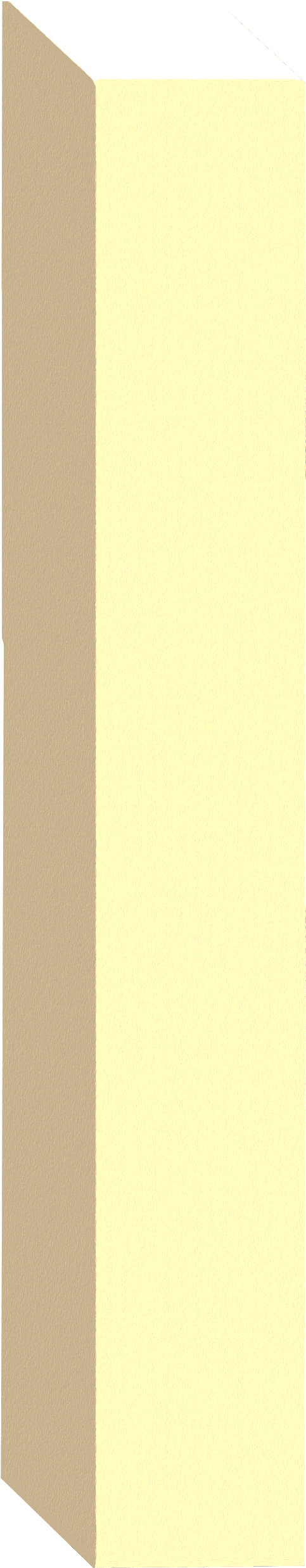 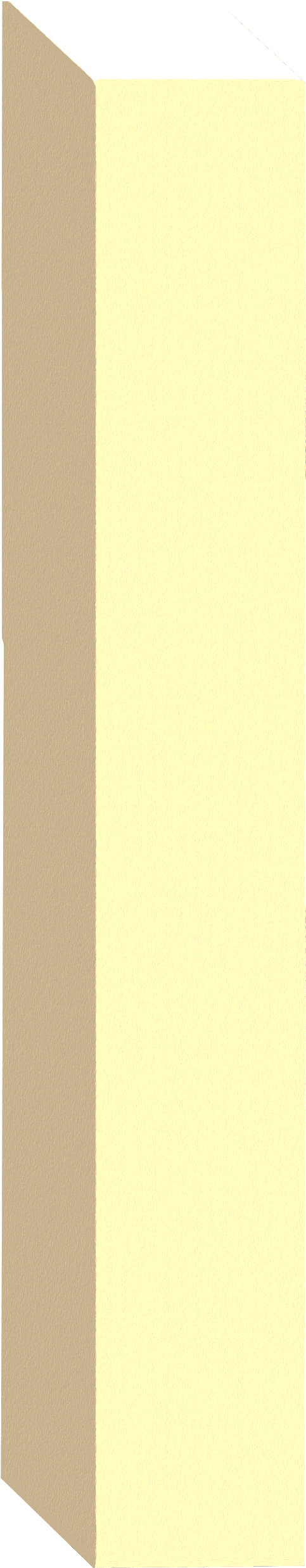 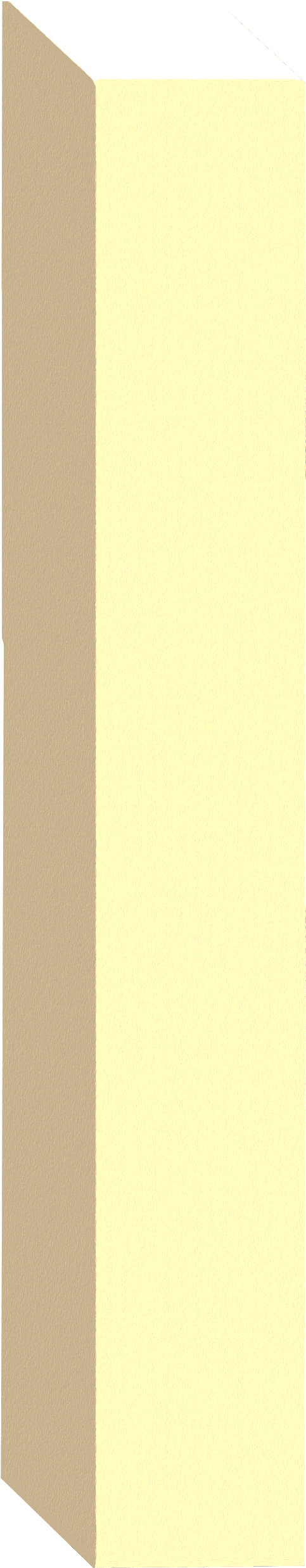 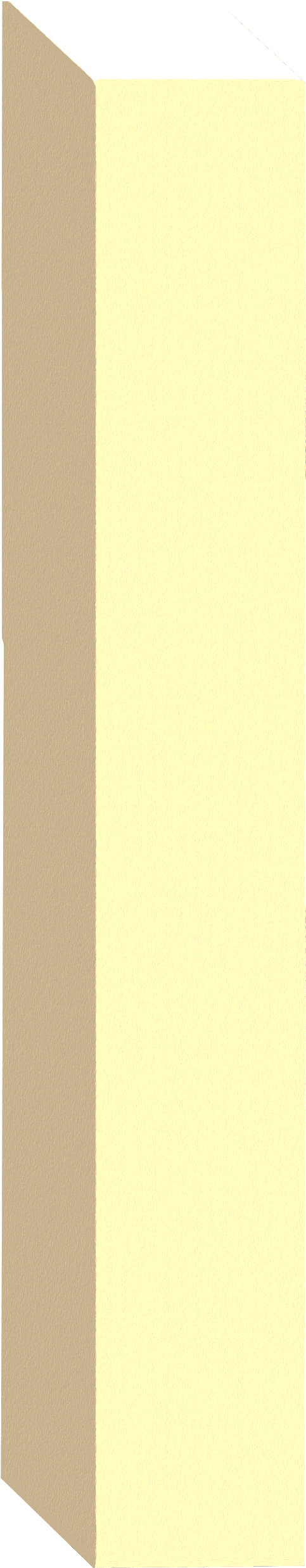 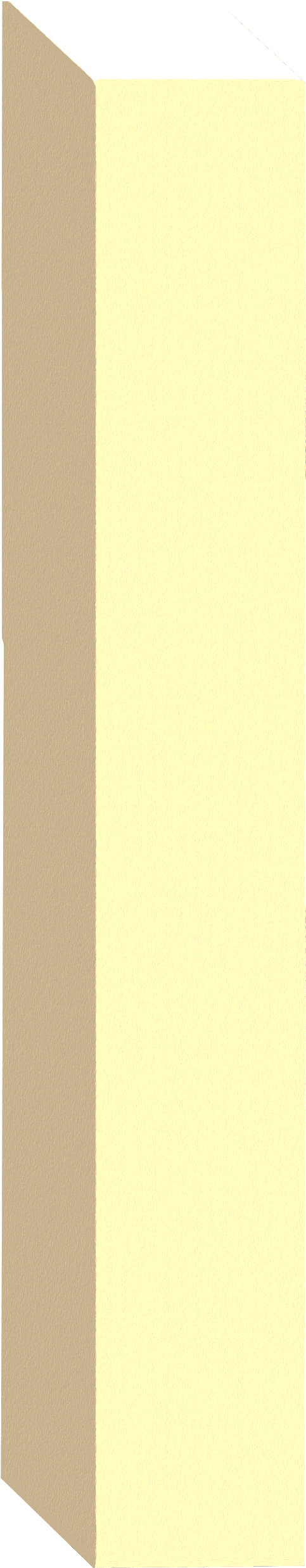 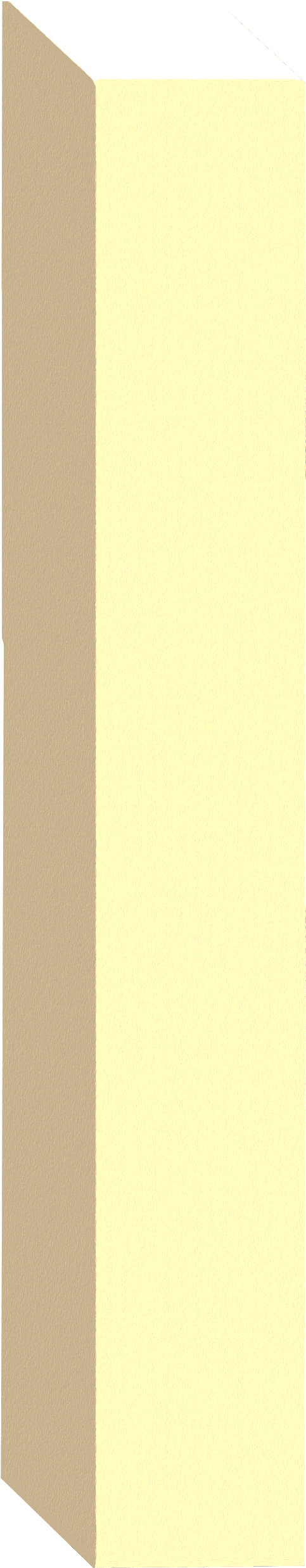 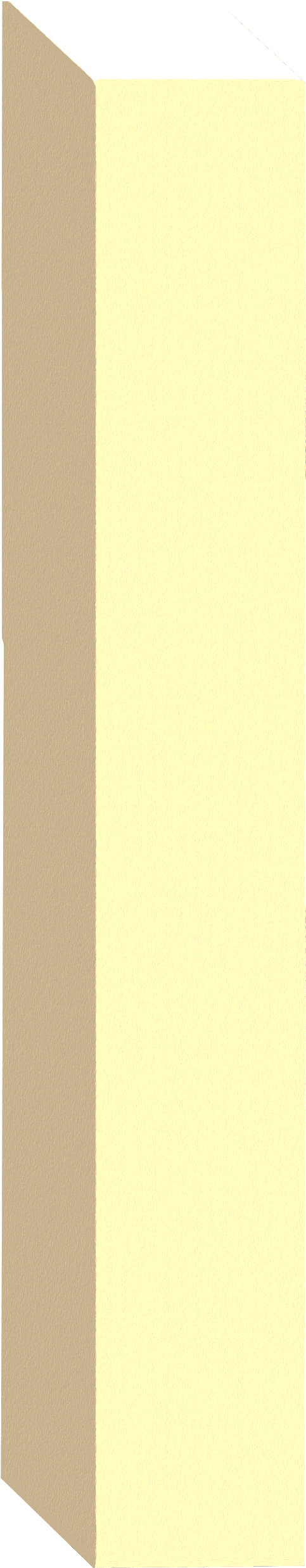 = 20  +  21  +  22
= 1 + 2 + 4
7
NIM SUM = 1
[Speaker Notes: First or second player has the advantage
Is it certain one player wins every time?]
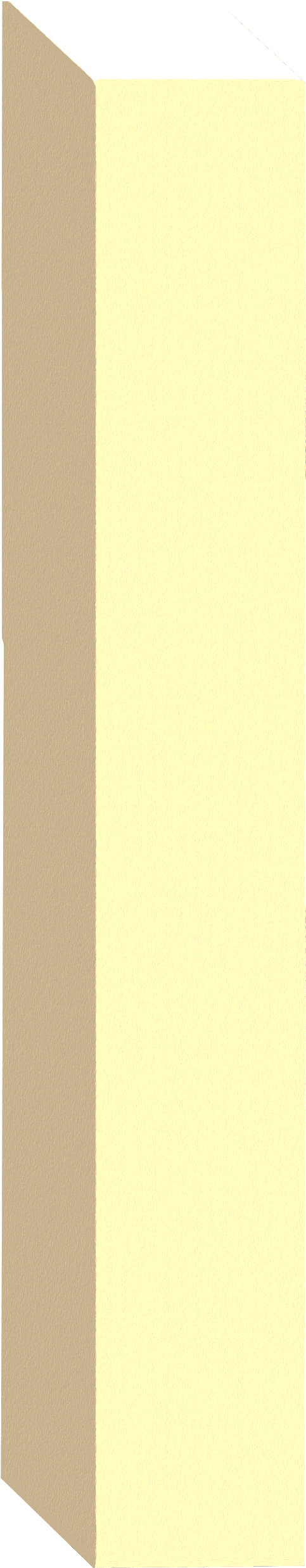 = 20
= 1
1
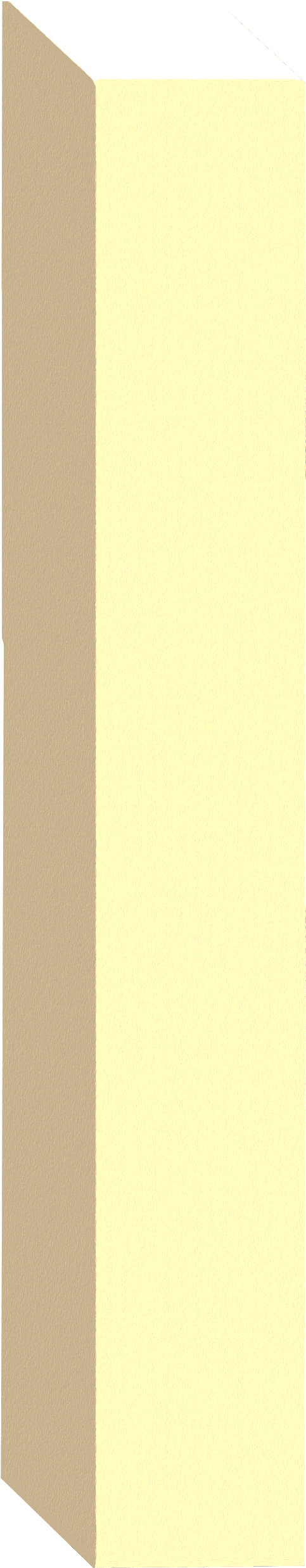 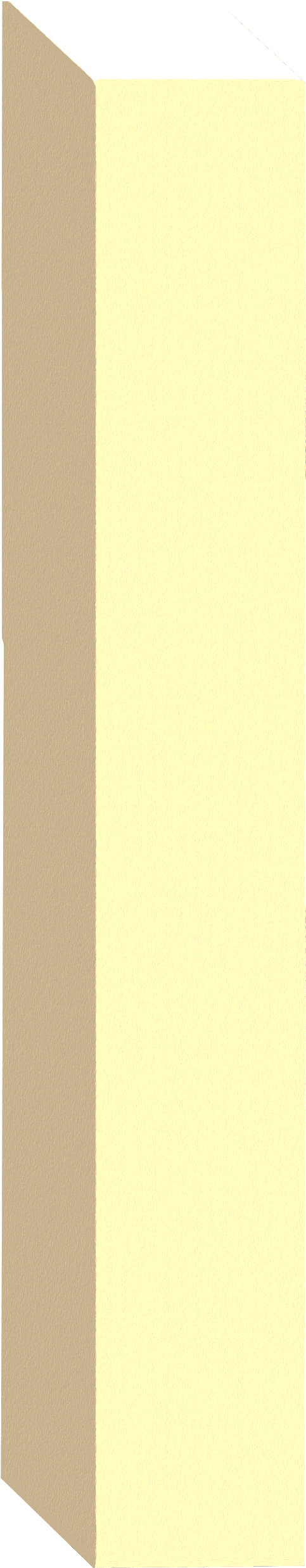 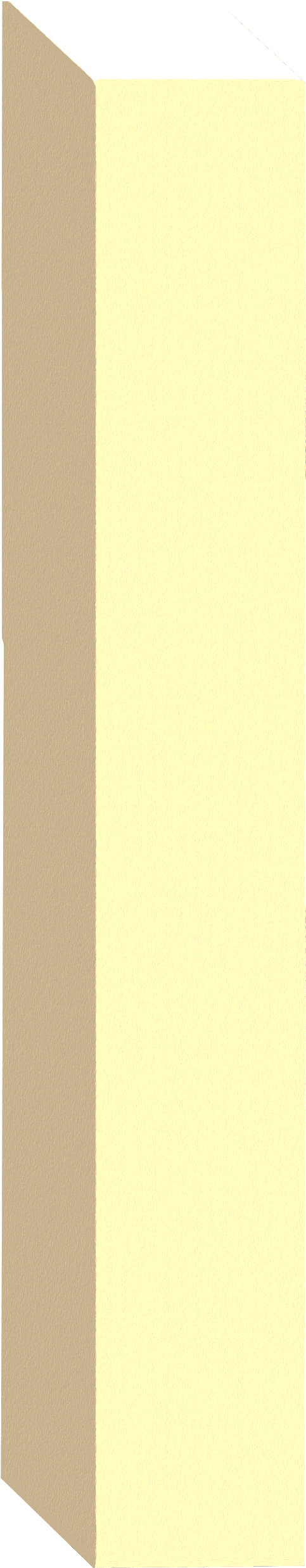 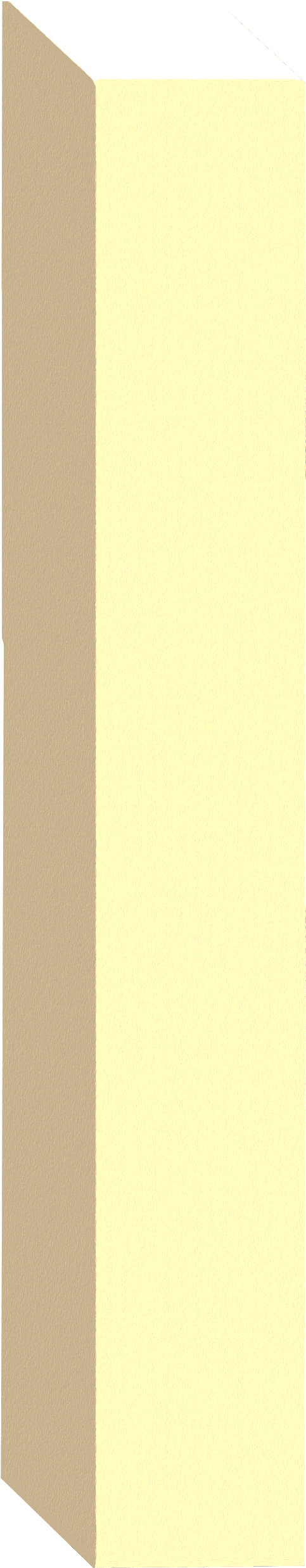 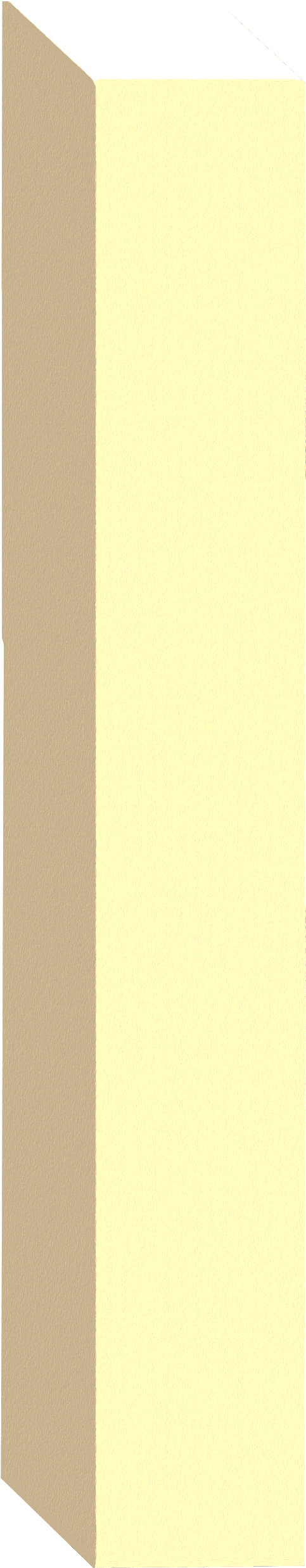 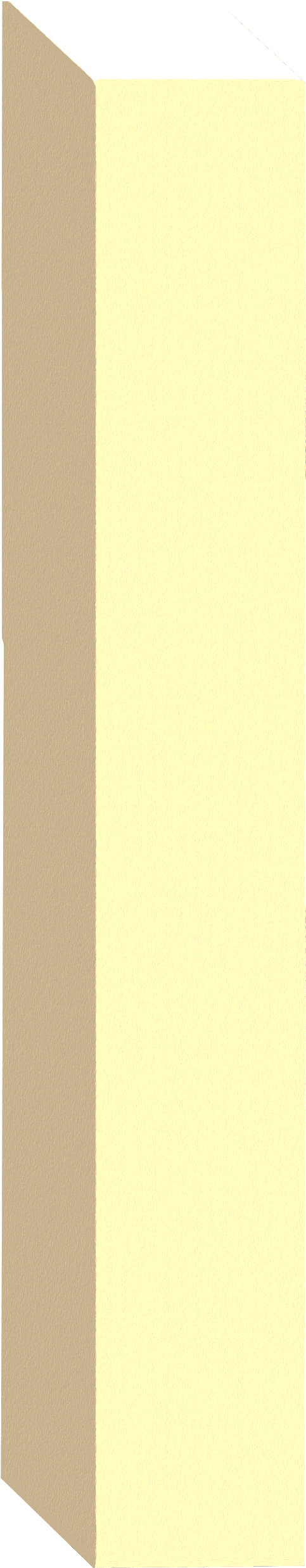 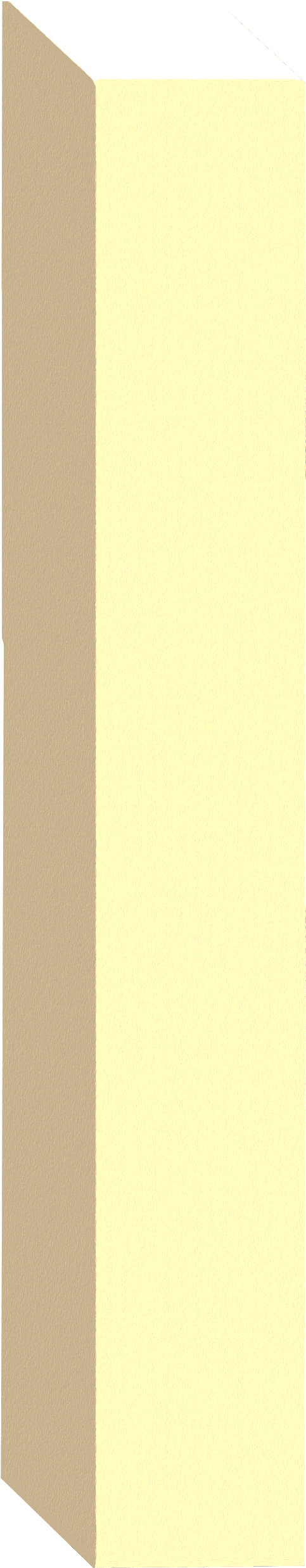 = 20  +  21  +  22
5
= 1 + 4
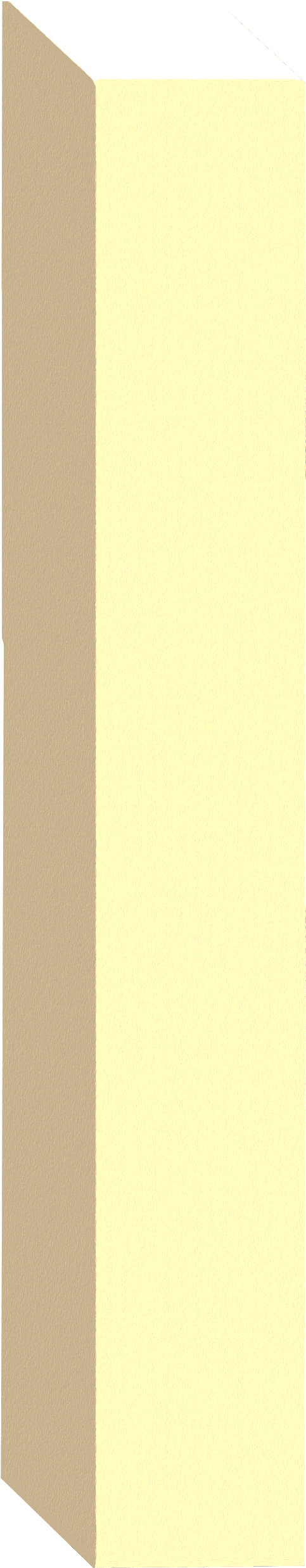 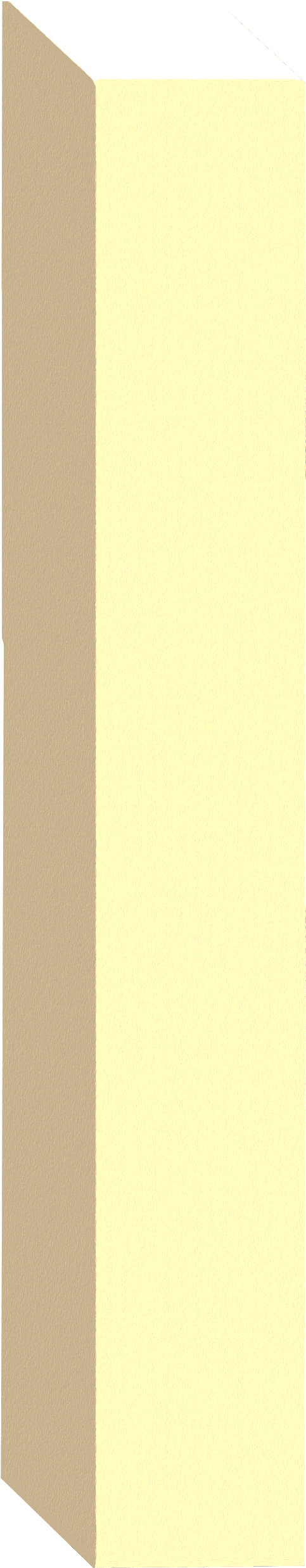 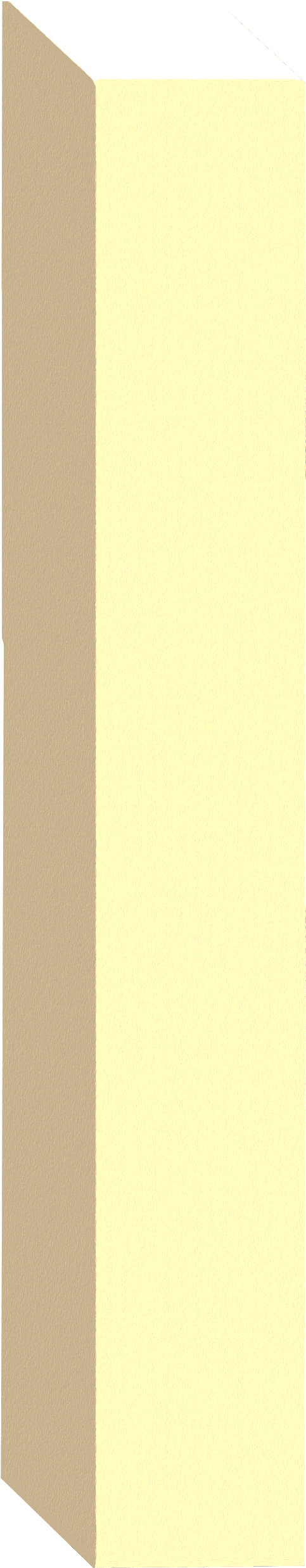 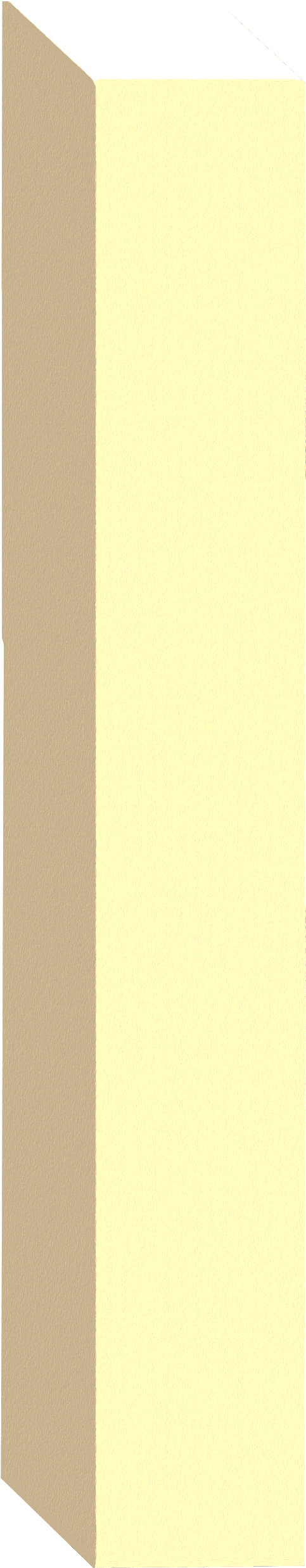 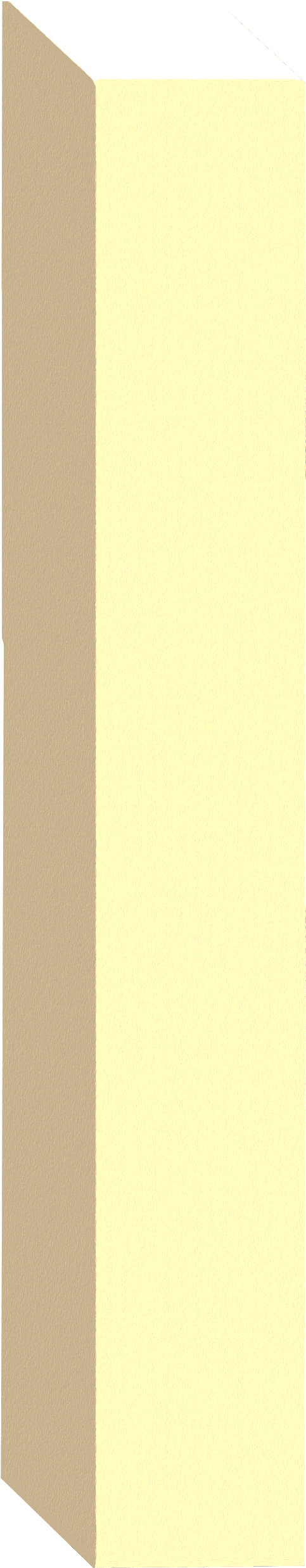 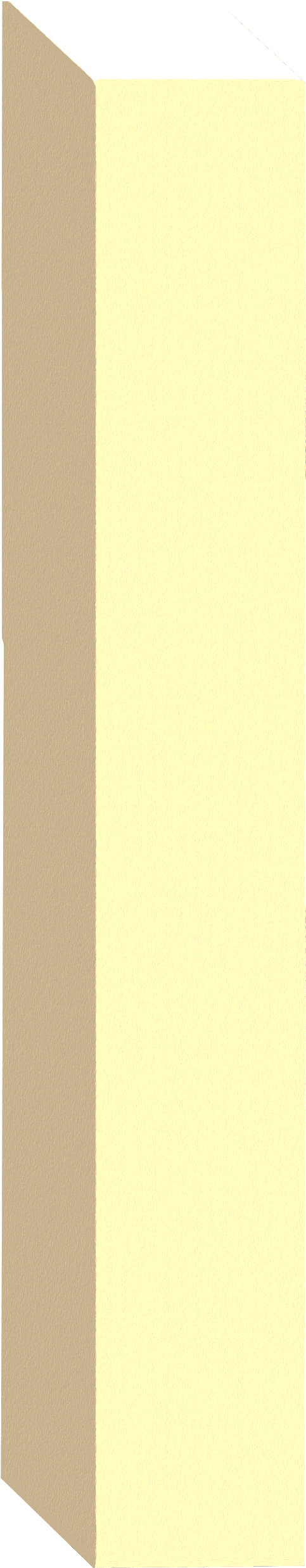 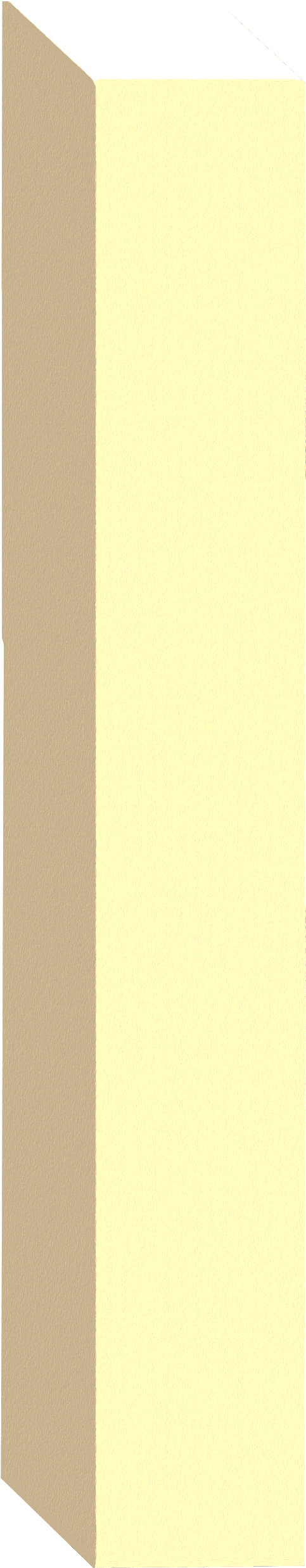 = 20  +  21  +  22
= 20  + 20  + 20  + 22
= 1 + 2 + 4
7
21 = 20 + 20
NIM SUM = 1
[Speaker Notes: First or second player has the advantage
Is it certain one player wins every time?]
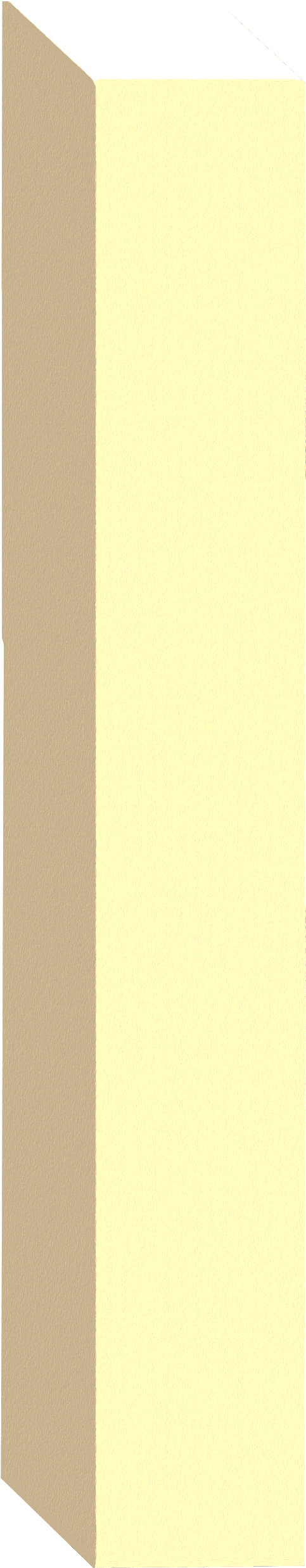 = 20
= 1
1
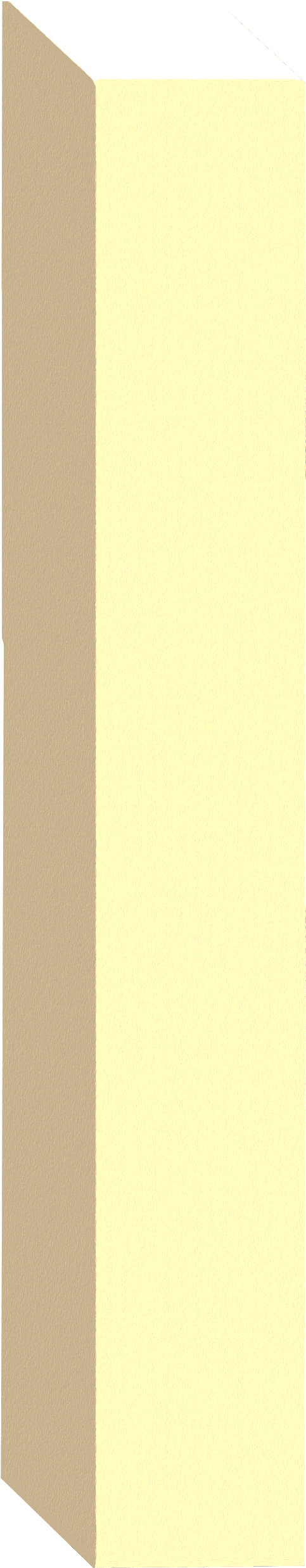 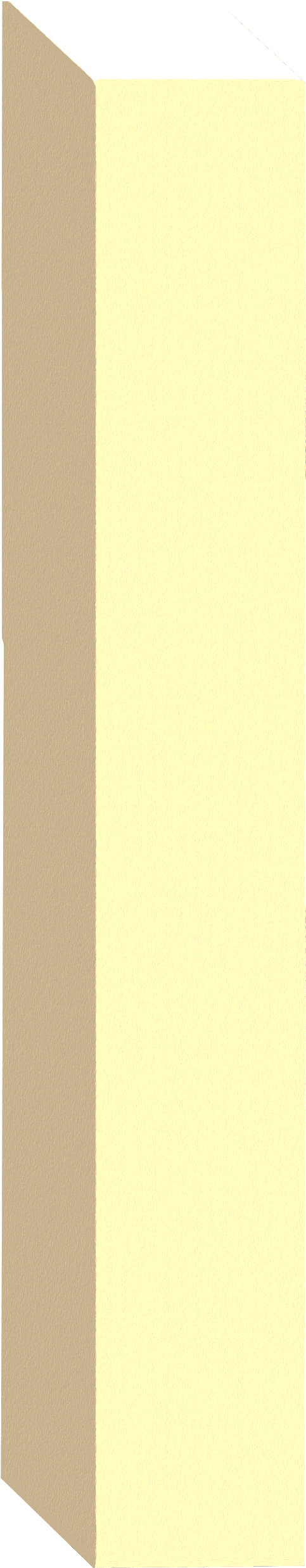 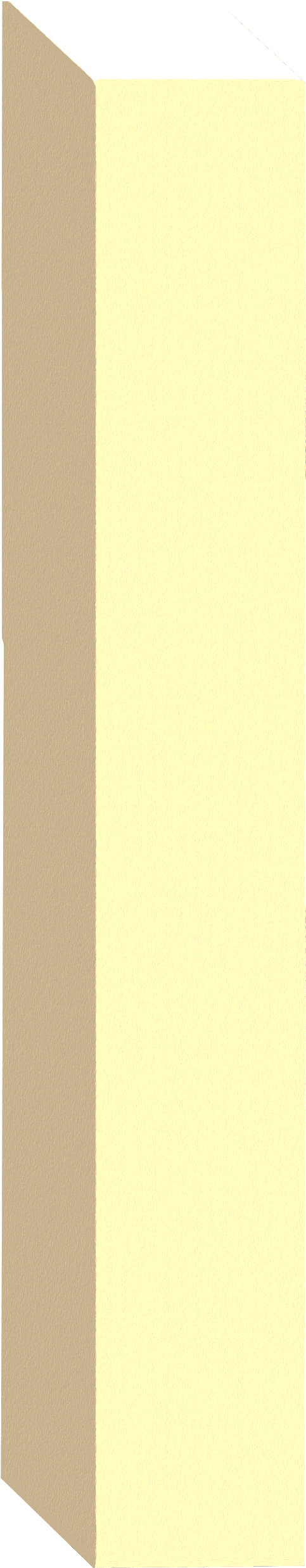 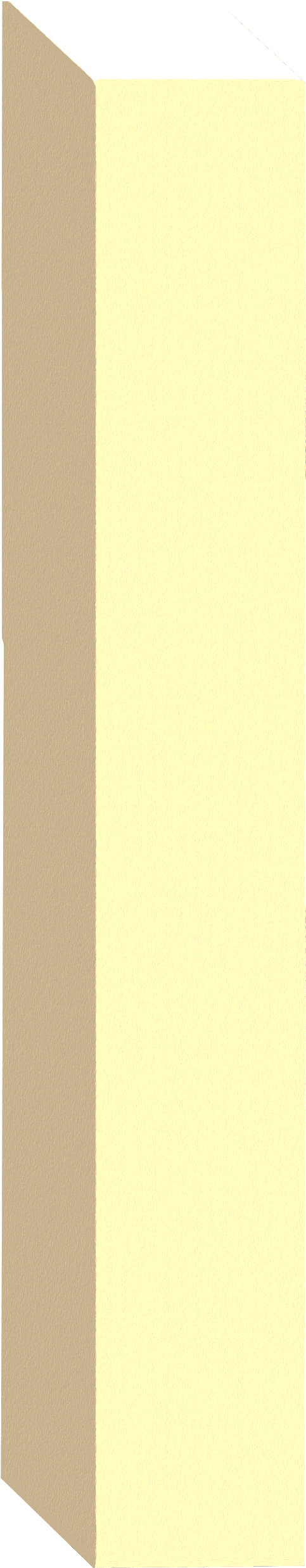 4
= 4
= 20  + 20  + 21
= 20  +  21  +  22
22 = 20 + 20 + 21
NIM SUM = 3
[Speaker Notes: First or second player has the advantage
Is it certain one player wins every time?]
What is the Nim Sum?
the remainder after pairing up powers of 2 across different rows
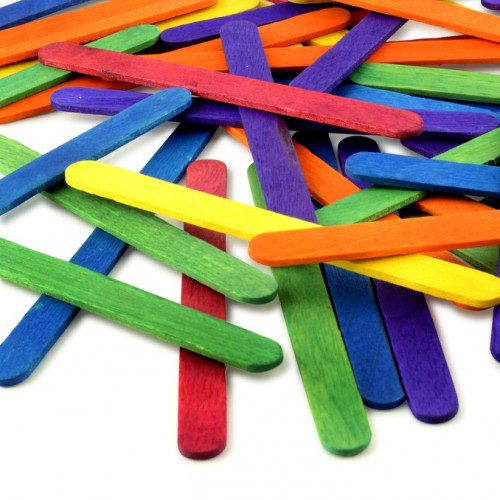 WORKSHOP 1
Play The Game & Deduce A Winning Strategy
[Speaker Notes: See if you can deduce a winning strategy]
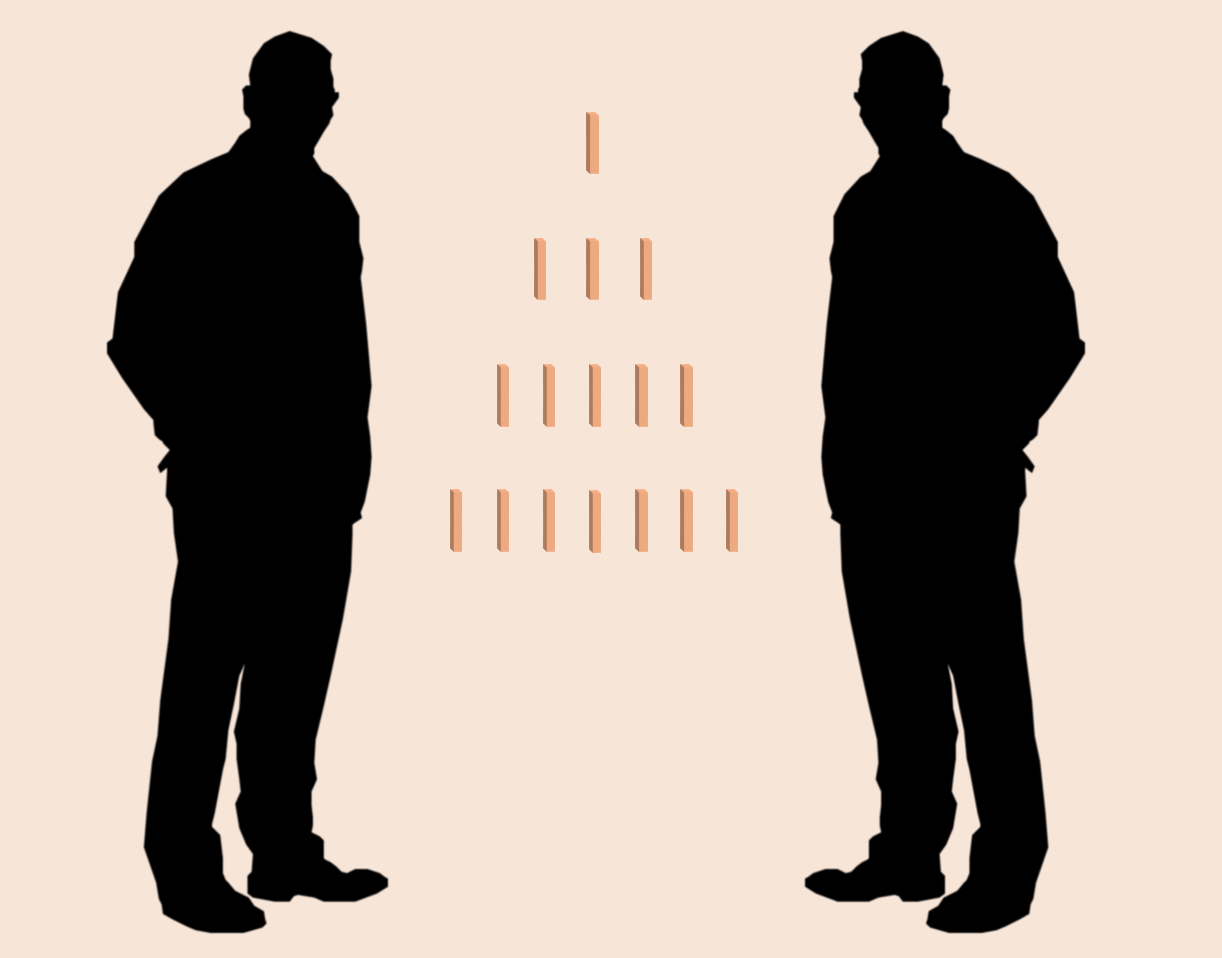 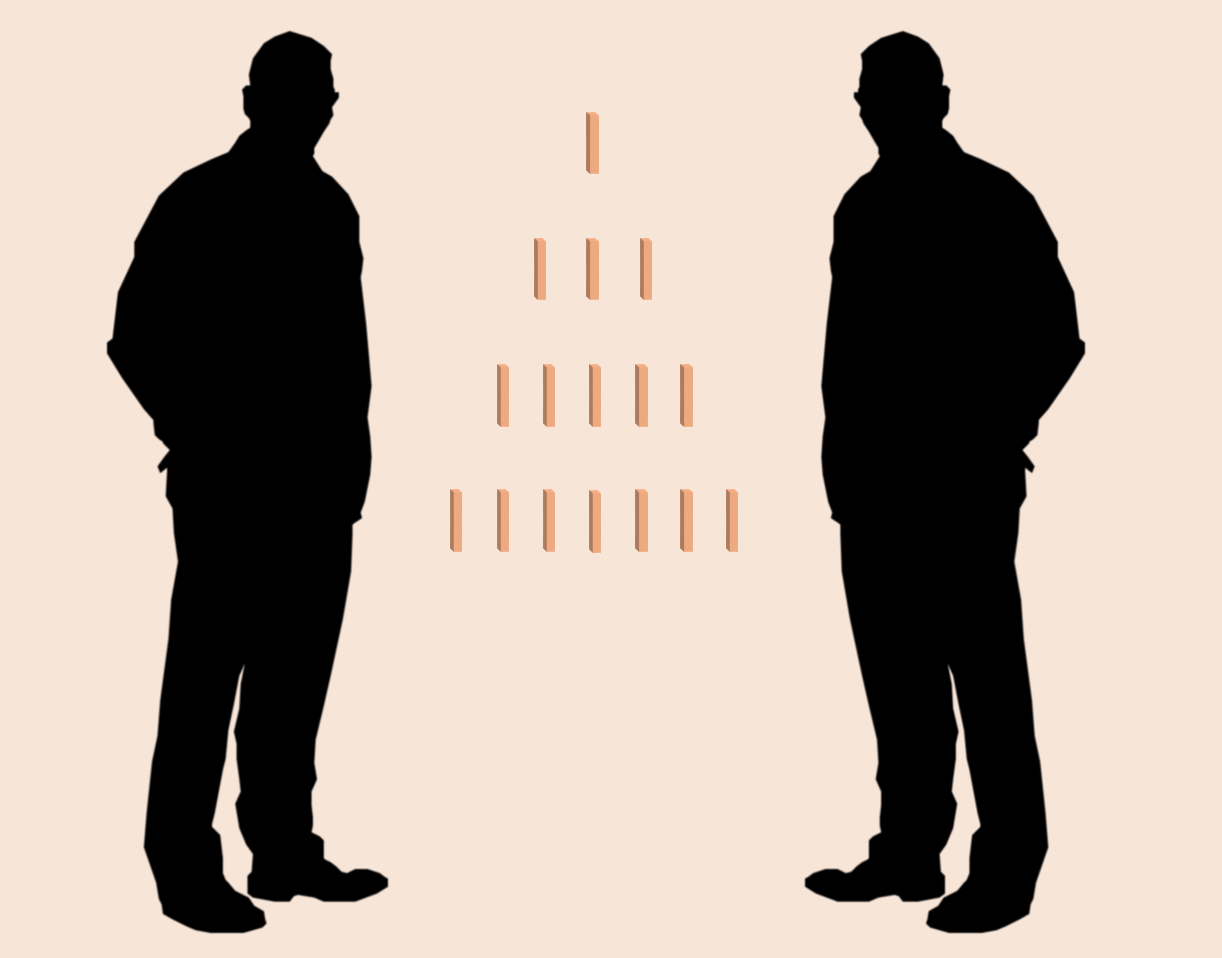 WINNING NIM The Secret Mathematical Strategy
[Speaker Notes: See if you can deduce a winning strategy]
Introduction To Binary...
10
= ( 1 × 23 ) + ( 1 × 21 )
= 8 + 2
10 = 01001 IN BINARY
[Speaker Notes: Numeral system values: 0,1,2,3,4,5,6,7,8 and 9
Binary numeral system values : 0 and 1
Specify row of zeros]
Introduction To Binary...
17
= ( 1 × 24 ) + ( 1 × 20 )
= 16 + 1
17 = 10001 IN BINARY
[Speaker Notes: Numeral system values: 0,1,2,3,4,5,6,7,8 and 9
Binary numeral system values : 0 and 1
Specify row of zeros]
Binary In The Game of Nim
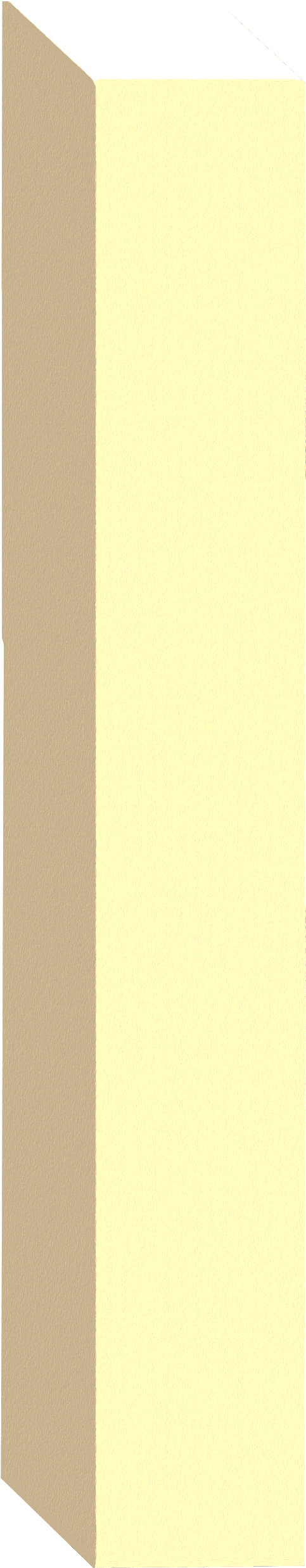 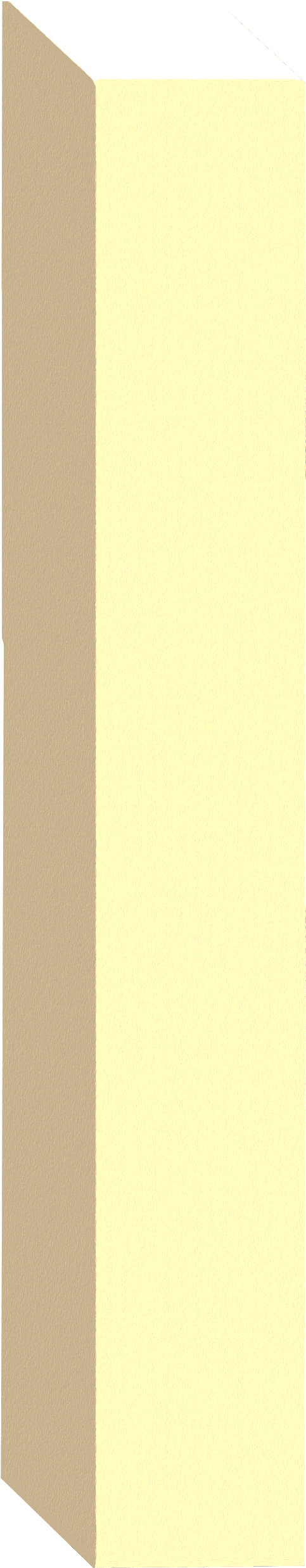 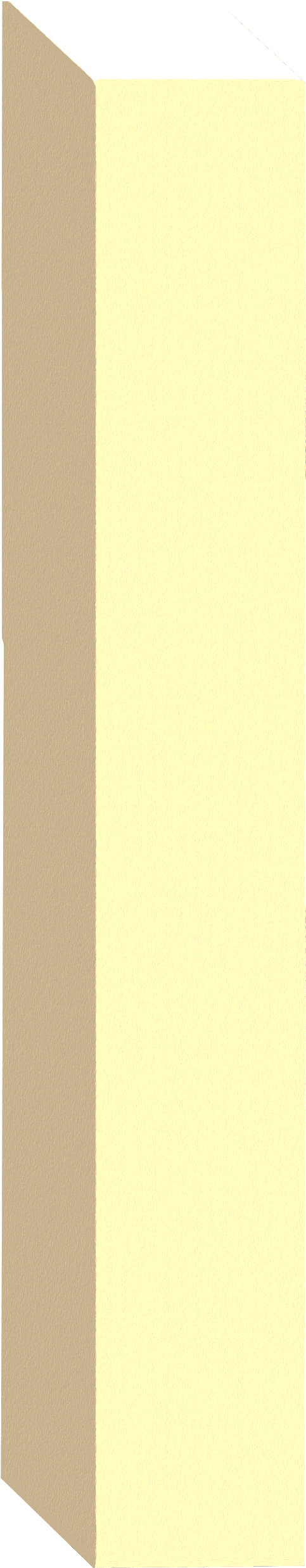 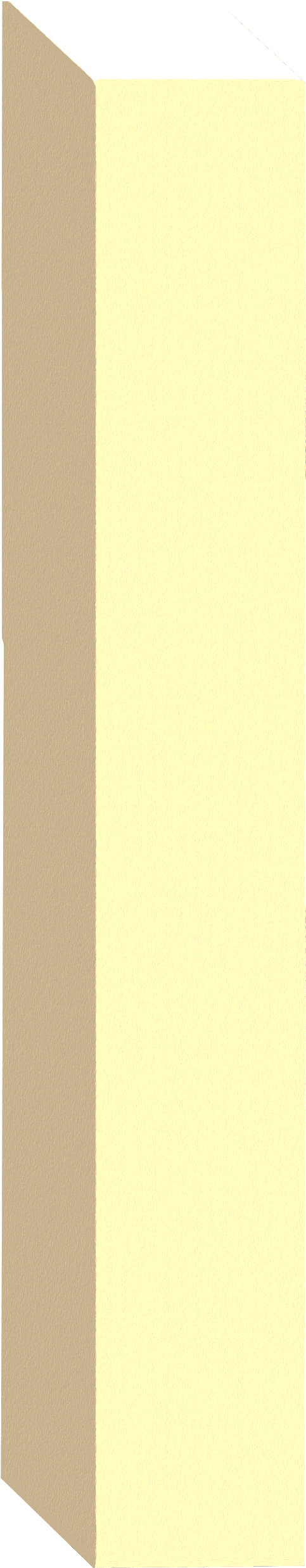 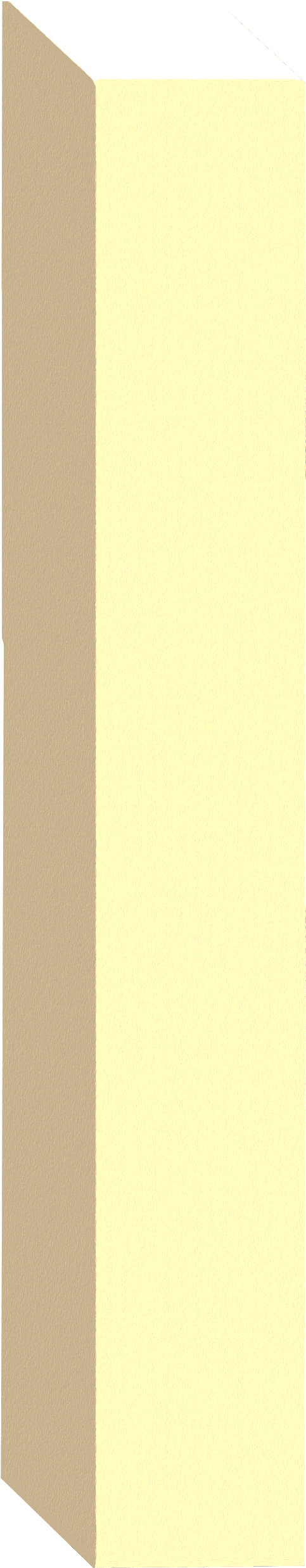 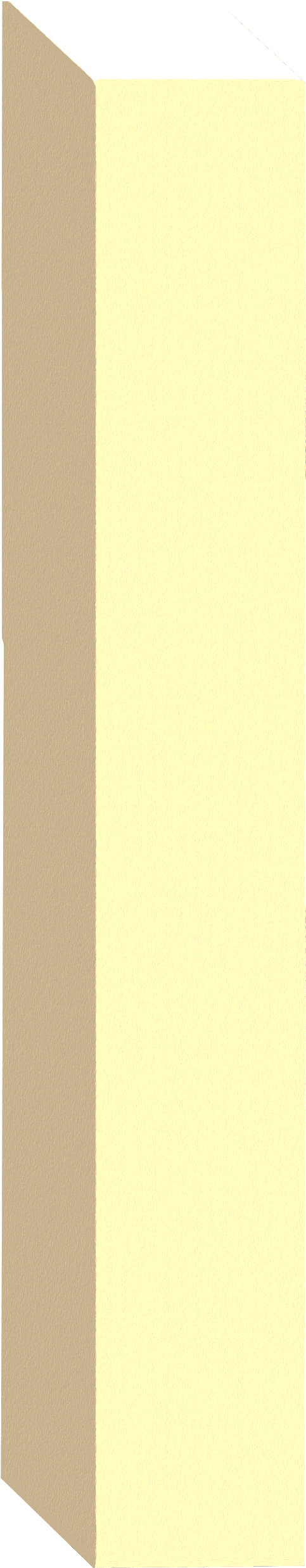 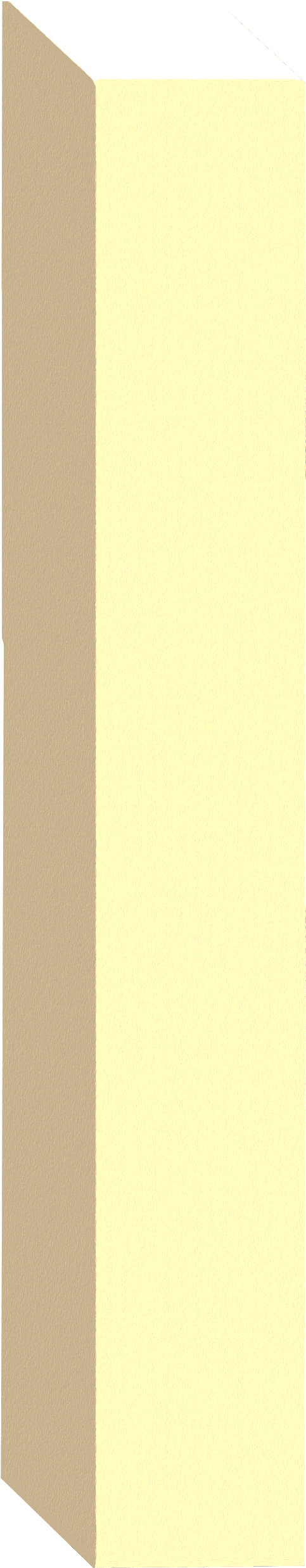 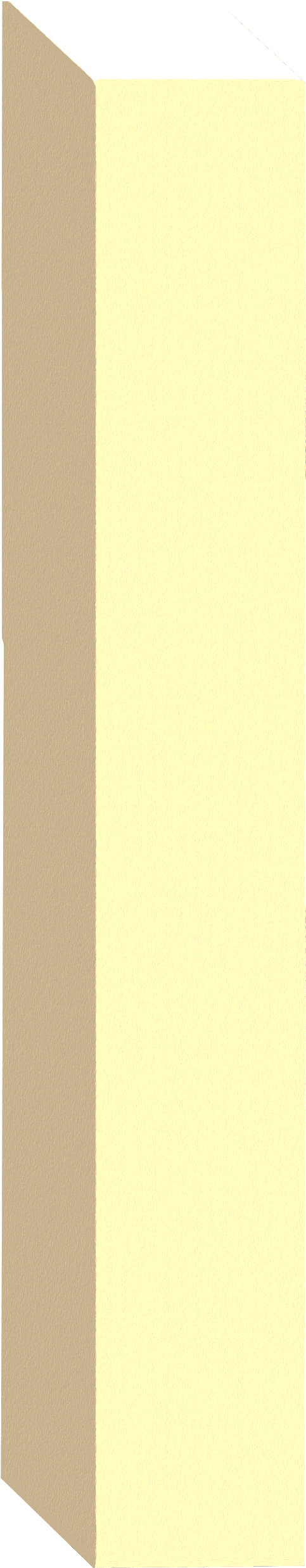 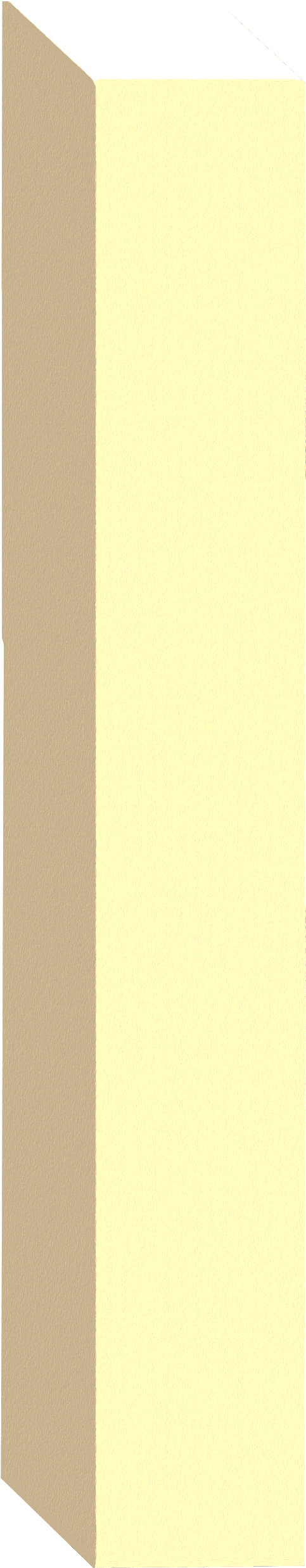 Convert row sizes into binary numbers 
Add binary numbers using the NIM ADDITION
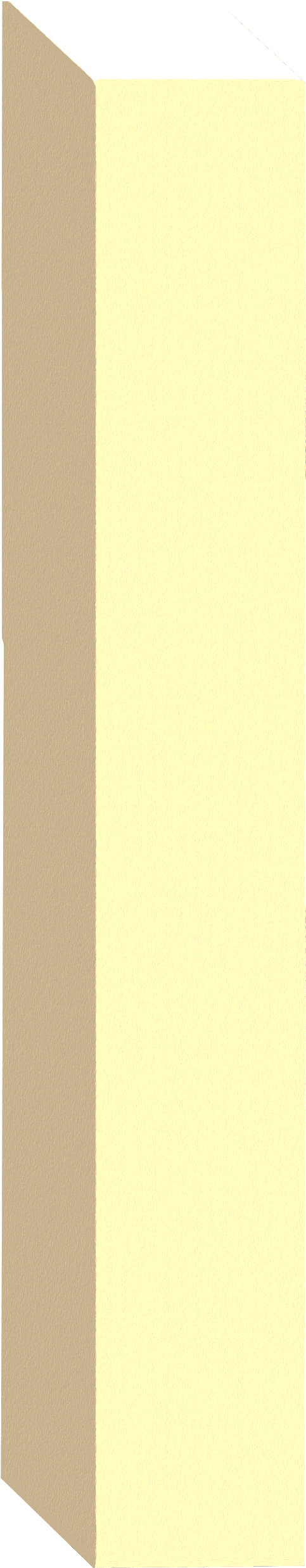 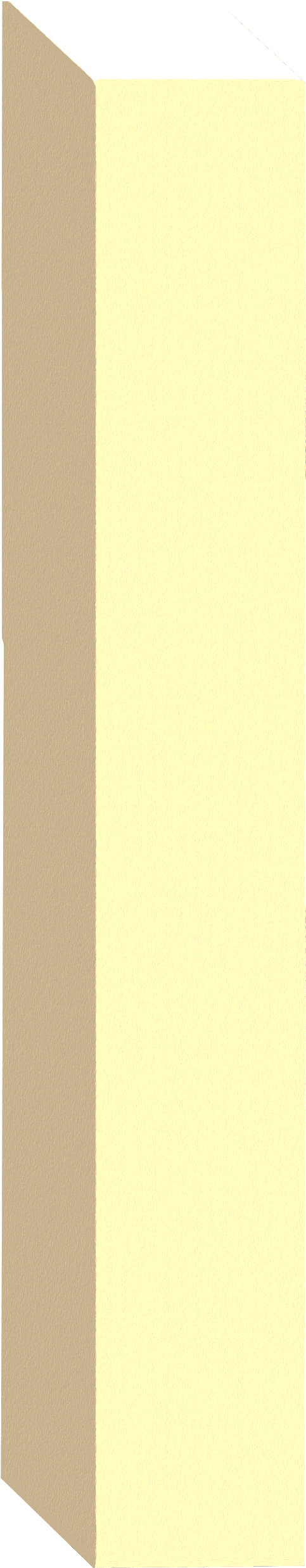 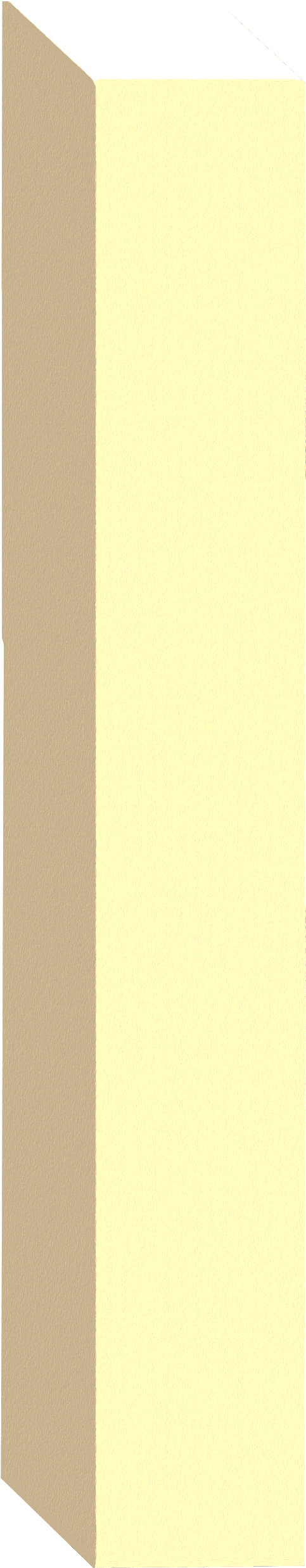 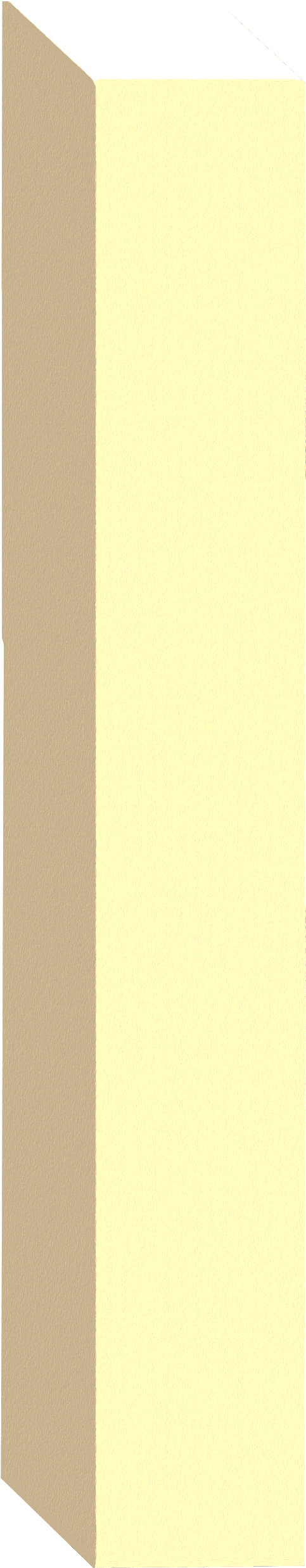 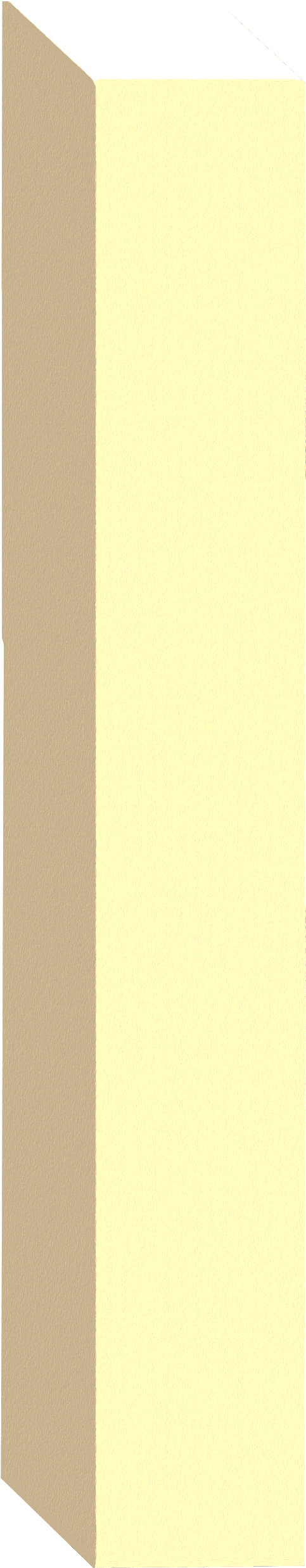 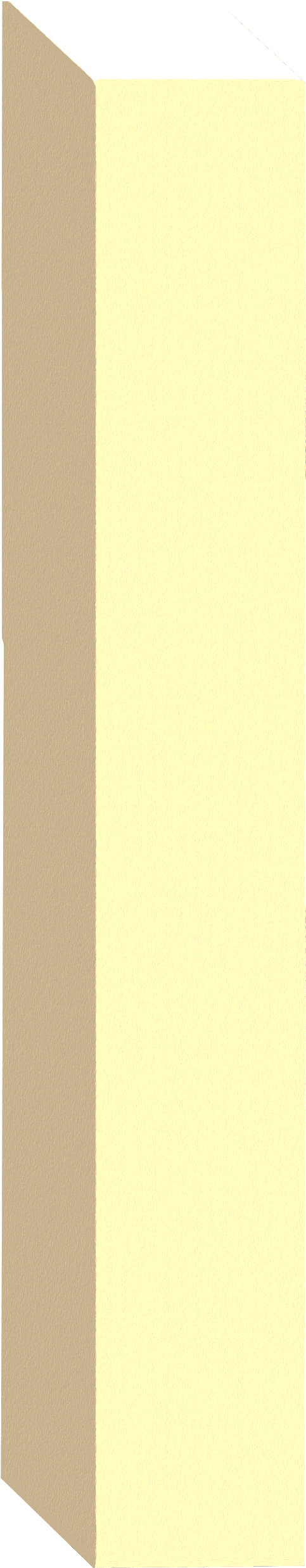 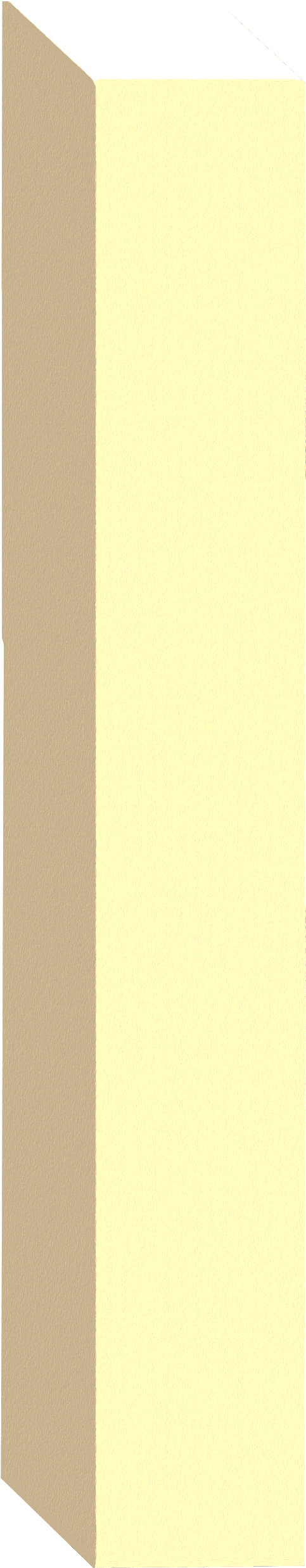 [Speaker Notes: We are now going to look at our initial set up. Like before we are going to split the rows into powers of two and set them up into a table. This allows us to convert each number into binary. So 1 in binary is 100, 3 in binary is 110, 5 in binary is 101 and 7 in binary is 111.]
Nim Addition
0 0 1
0 1 1
1 0 1
1 1 1
Even Number of 1’s		Nim Sum = 0
Odd Number of 1’s		Nim Sum ≠ 0
We Want all Nim Sums = 0
0
0
0
[Speaker Notes: So in our initial set up, before anyone takes a turn, we start with a nim sum of zero. Some of you may have looked at this during the workshop, however in pairs discuss who will win using this tactic, player A or B. Do you think that means player B always wins? Does the initial set up make a difference?
NIM ADDITION
Write binary numbers underneath each other

Look at columns independently]
The Game Of Nim Using The Nim Sum
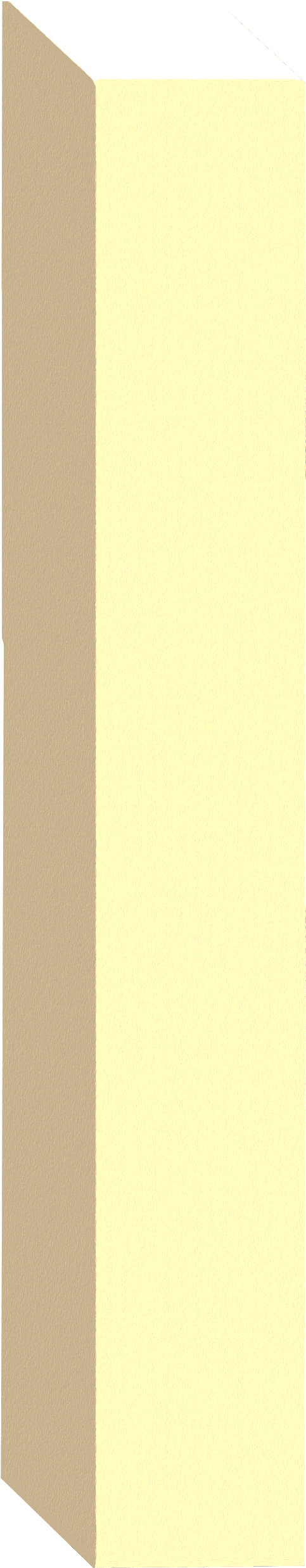 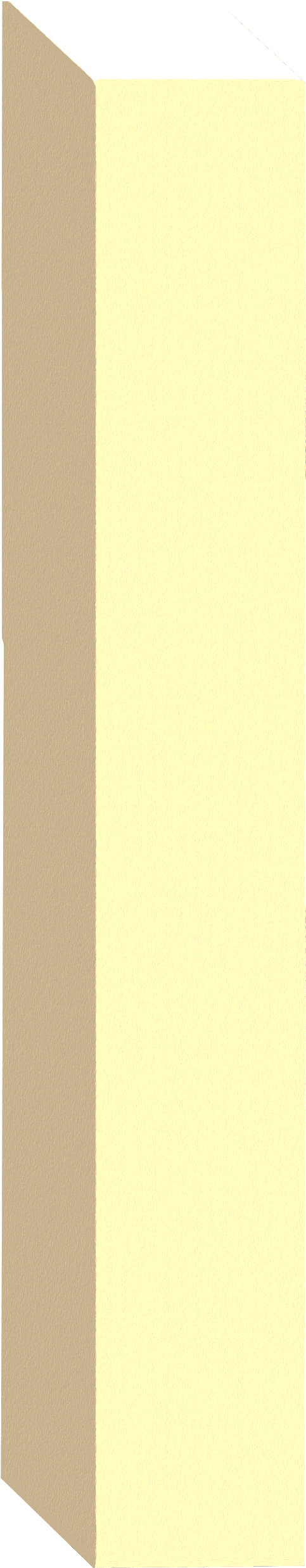 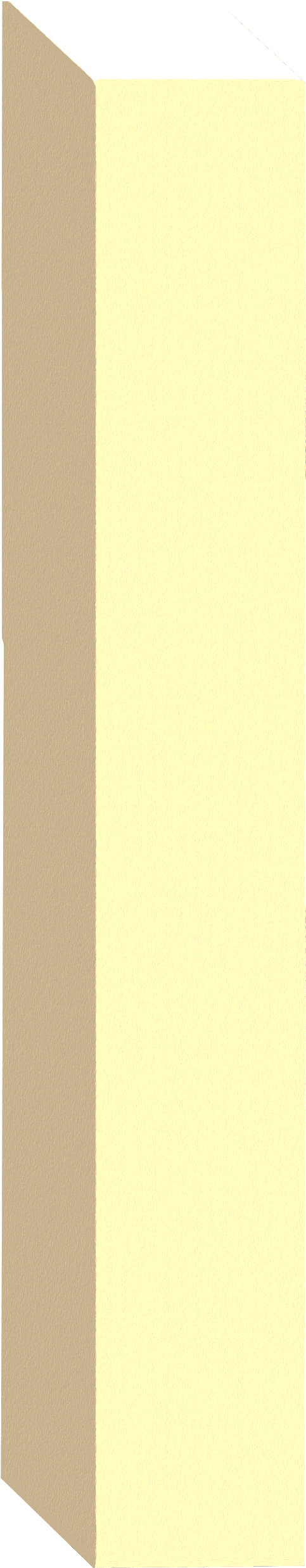 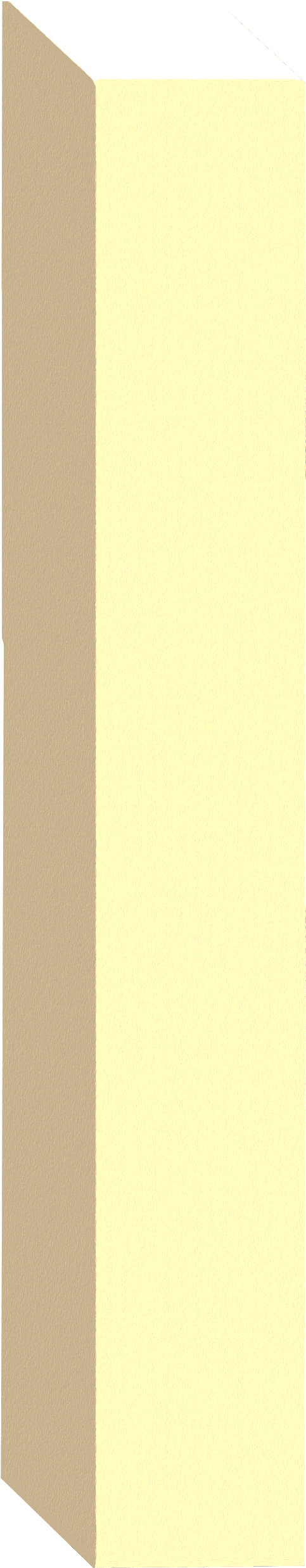 Nim Sum = 0
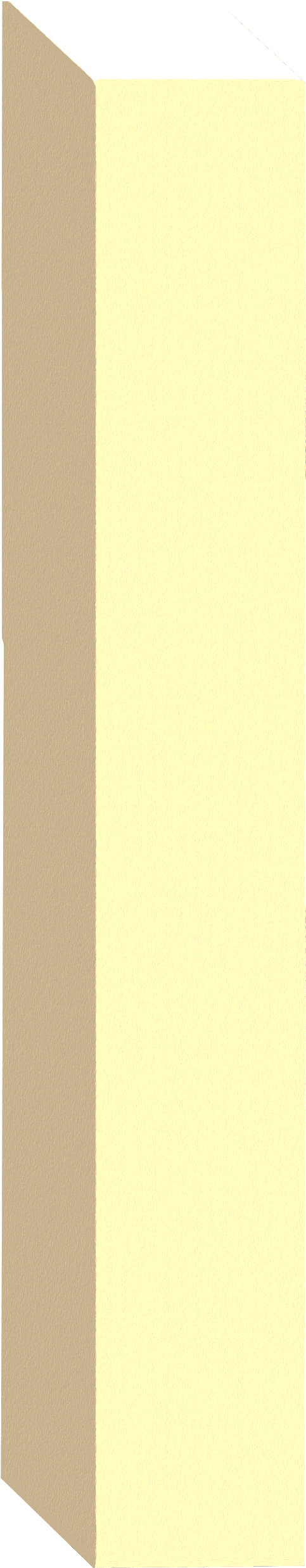 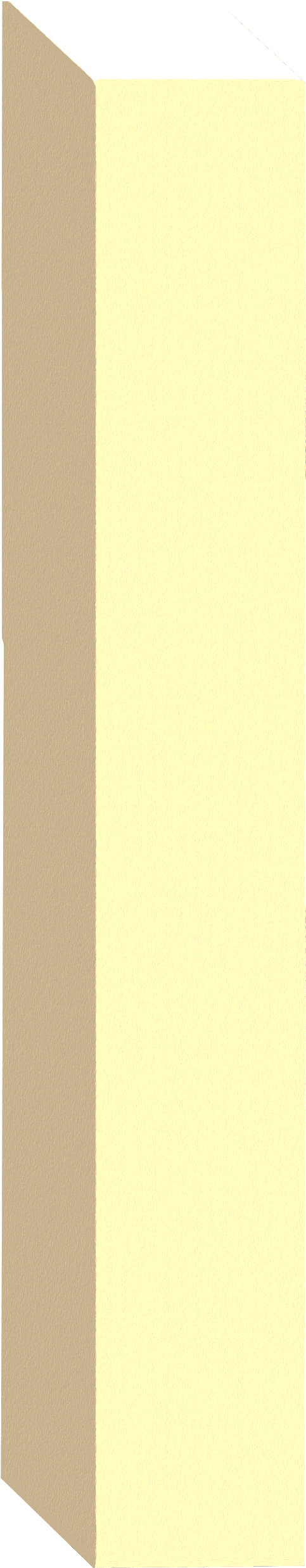 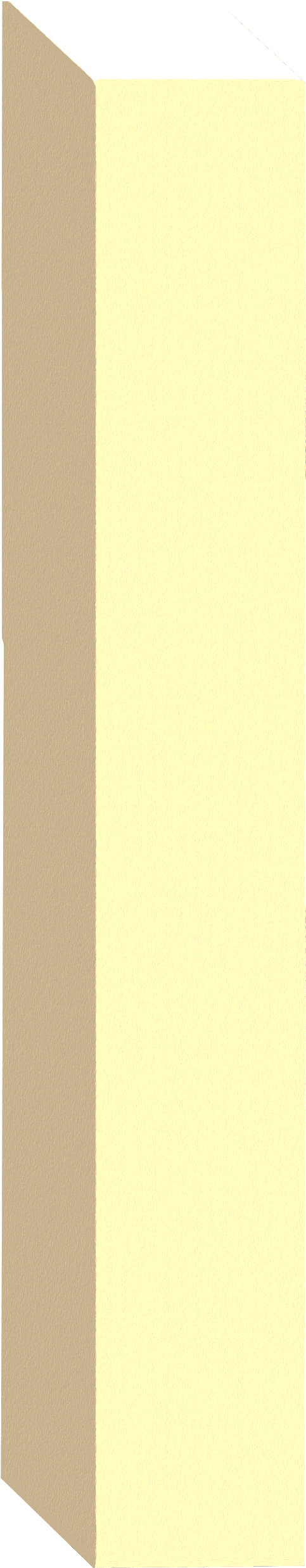 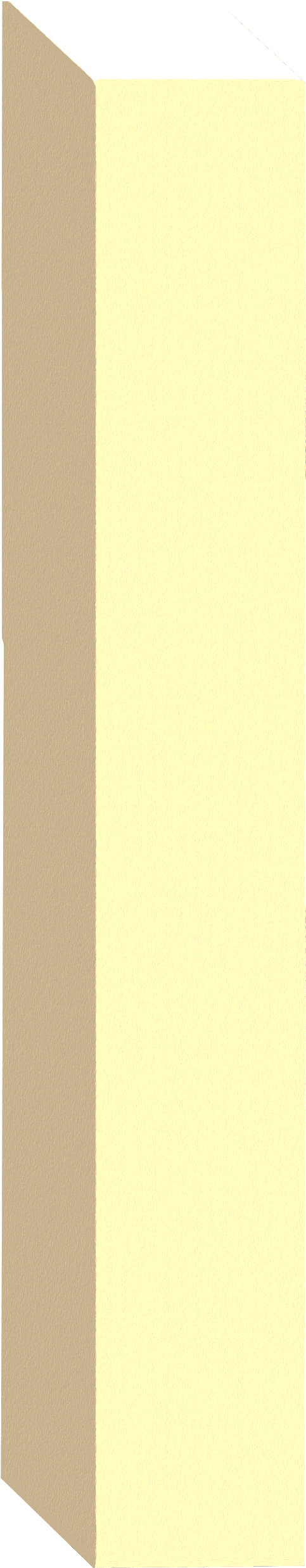 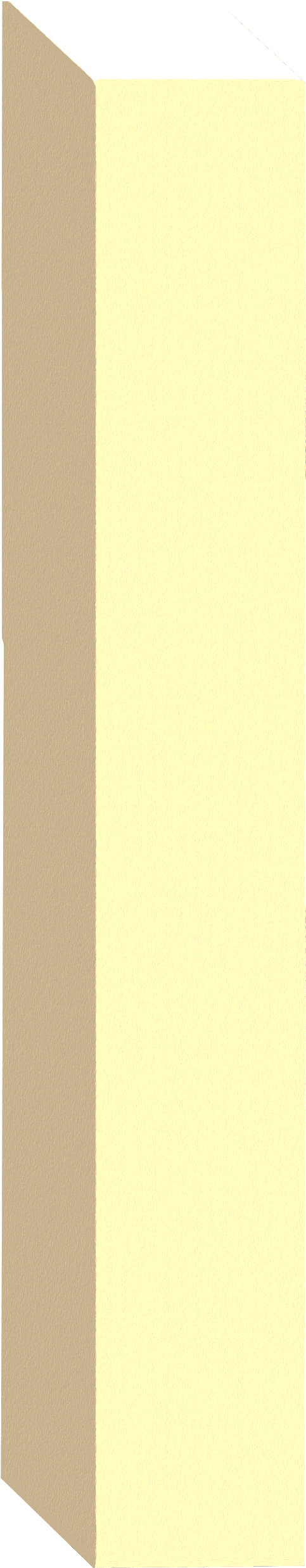 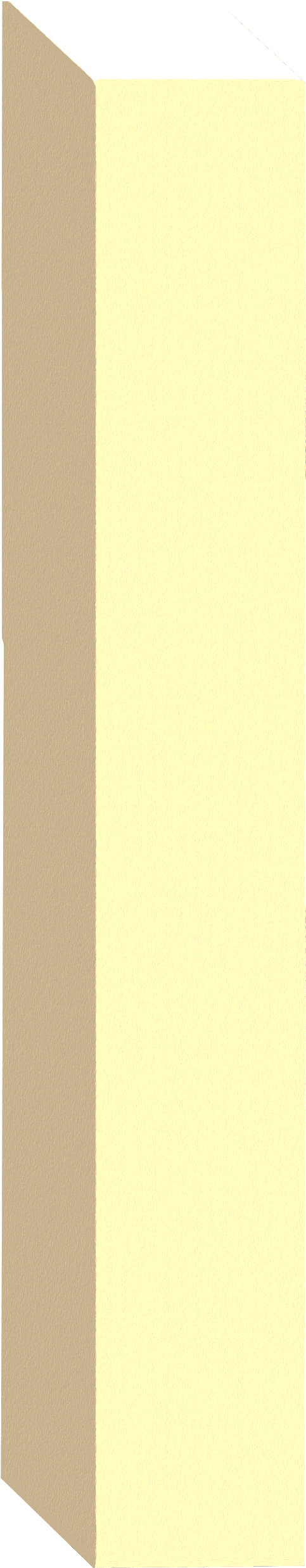 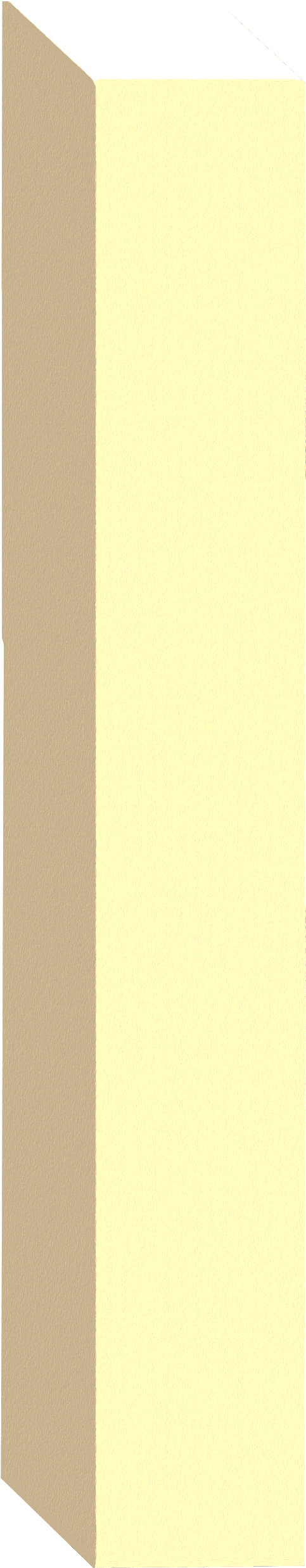 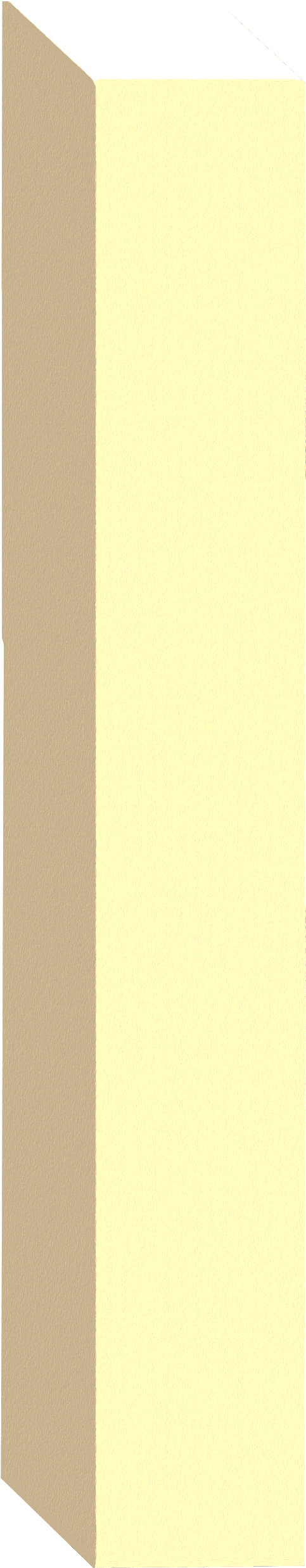 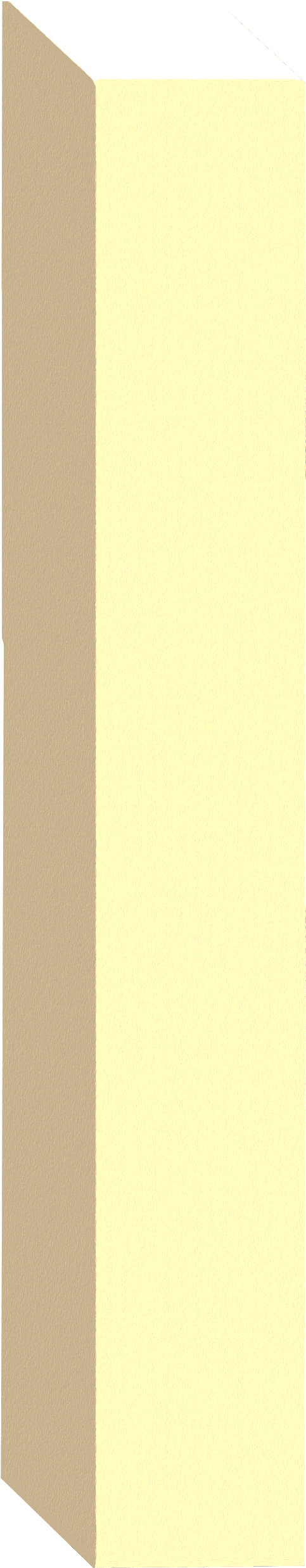 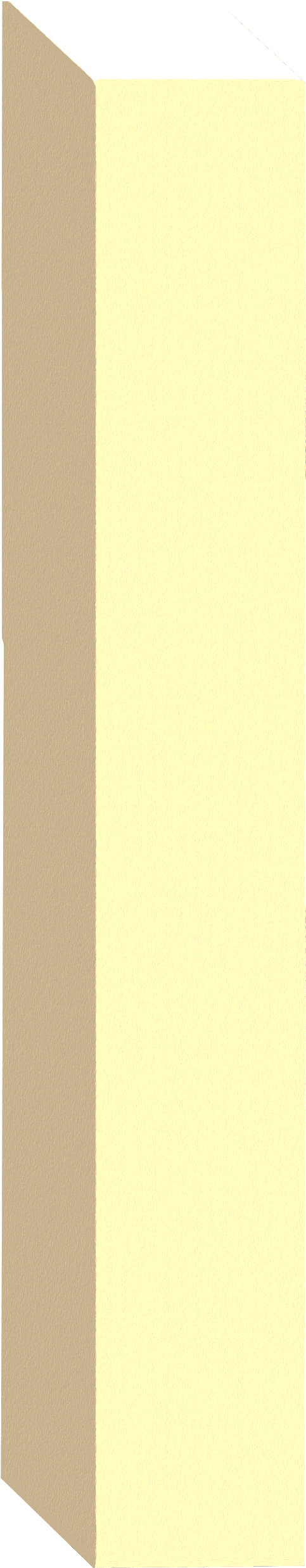 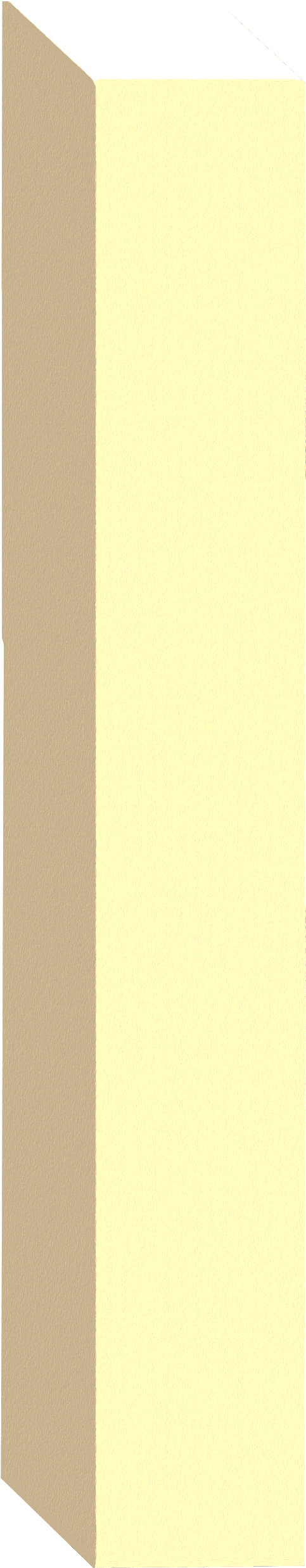 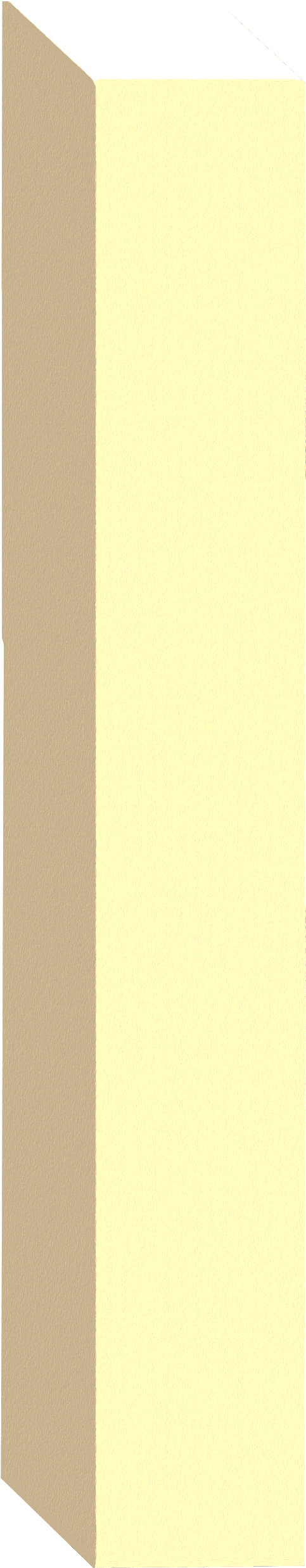 Nim Sum ≠ 0
[Speaker Notes: 1: Player A removes 3 sticks of row 3
2: Player B removes all the last row
3: Player A removes 2 sticks of row 2
4: Player B removes two sticks of row 3
5: Player A removes either stick
6: Player B removes last stick]
The Game Of Nim Using The Nim Sum
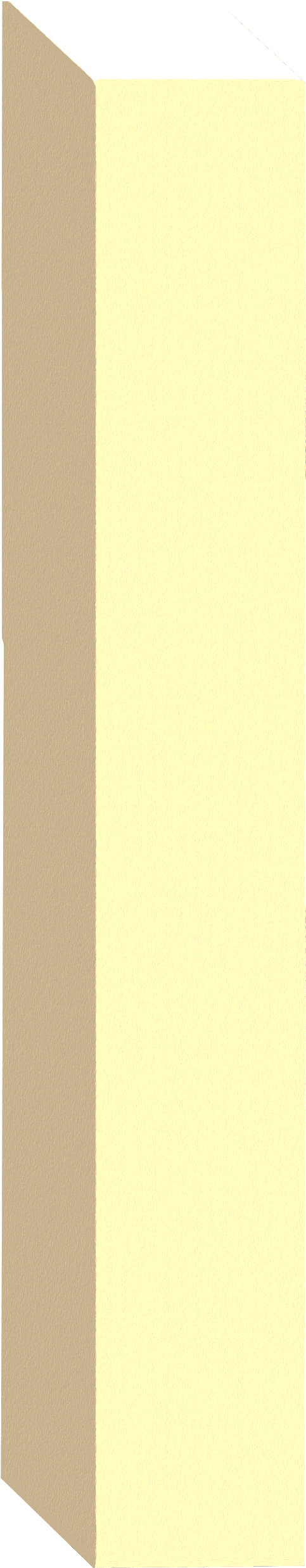 Nim Sum = 0
HARANJA WINS
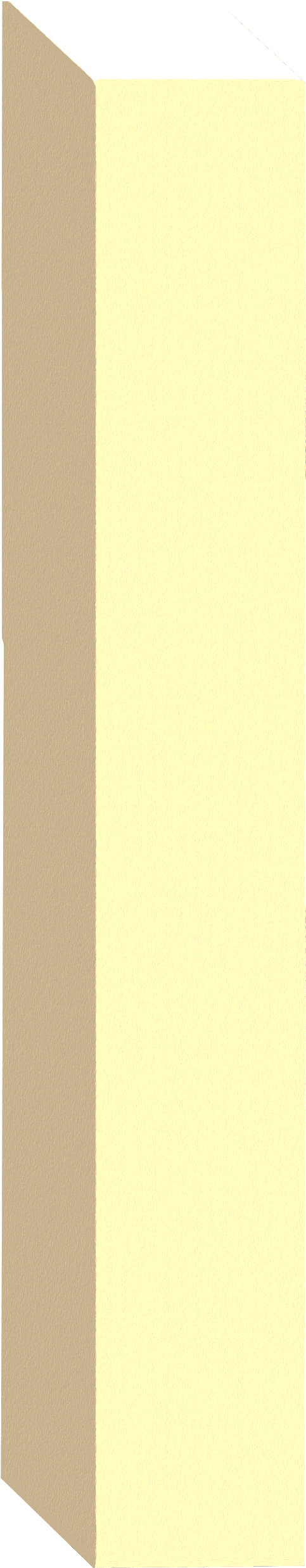 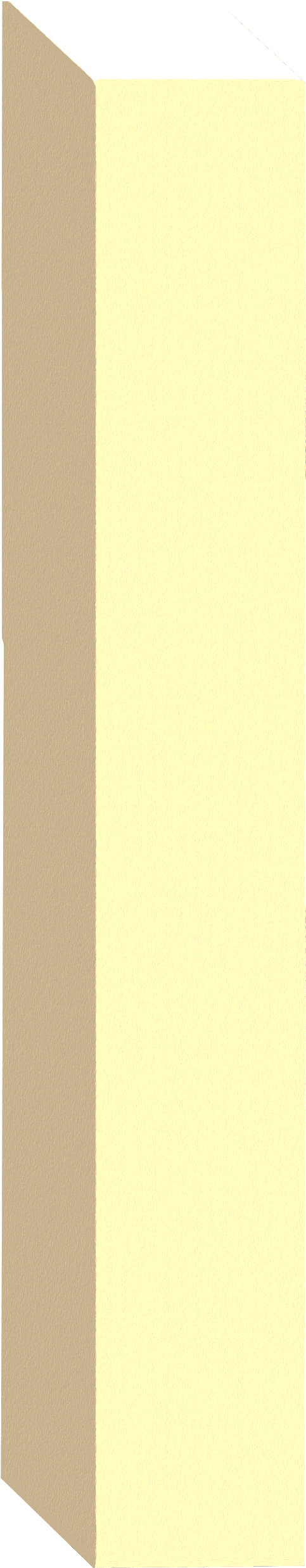 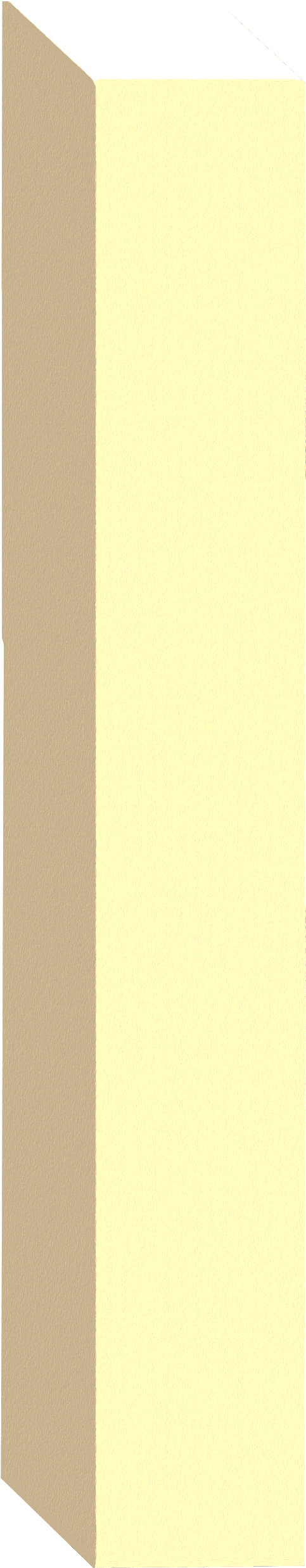 Nim Sum ≠ 0
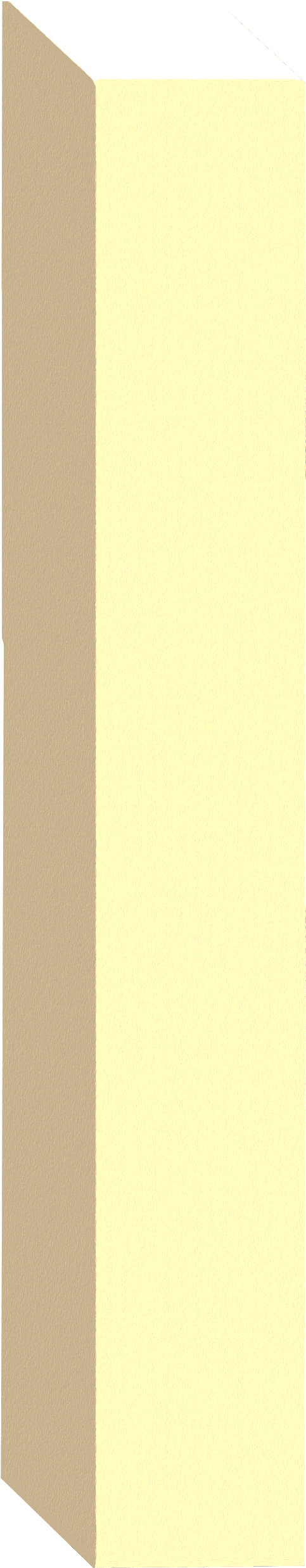 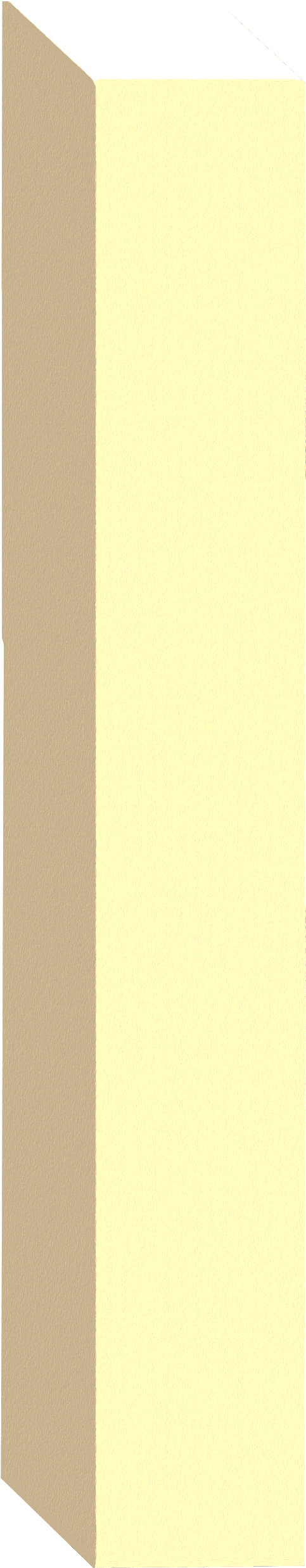 Nim Sum = 0
[Speaker Notes: 1: Player A removes 3 sticks of row 3
2: Player B removes all the last row
3: Player A removes 2 sticks of row 2
4: Player B removes two sticks of row 3
5: Player A removes either stick
6: Player B removes last stick]
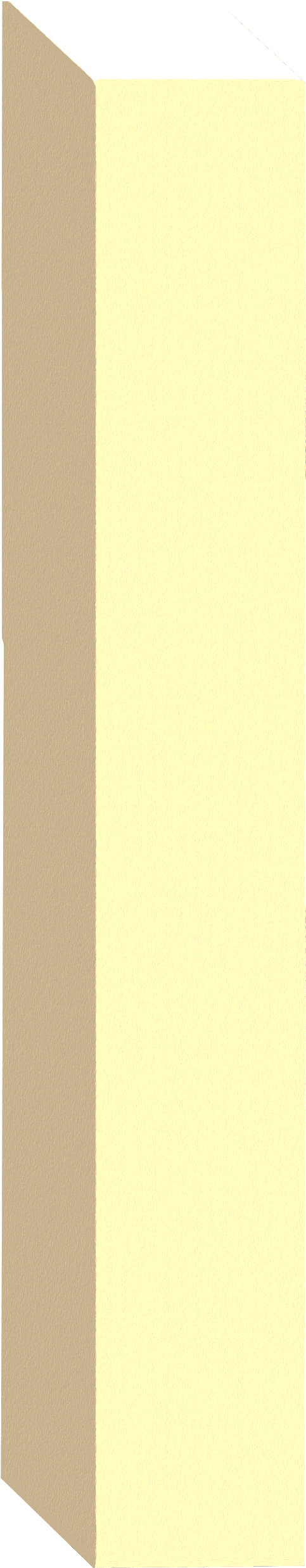 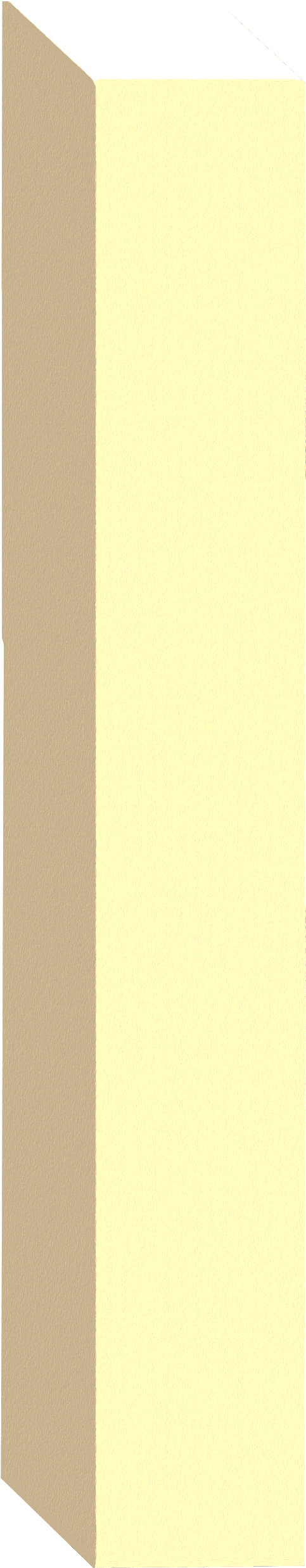 Haranja
Haranja
Ash
Ash
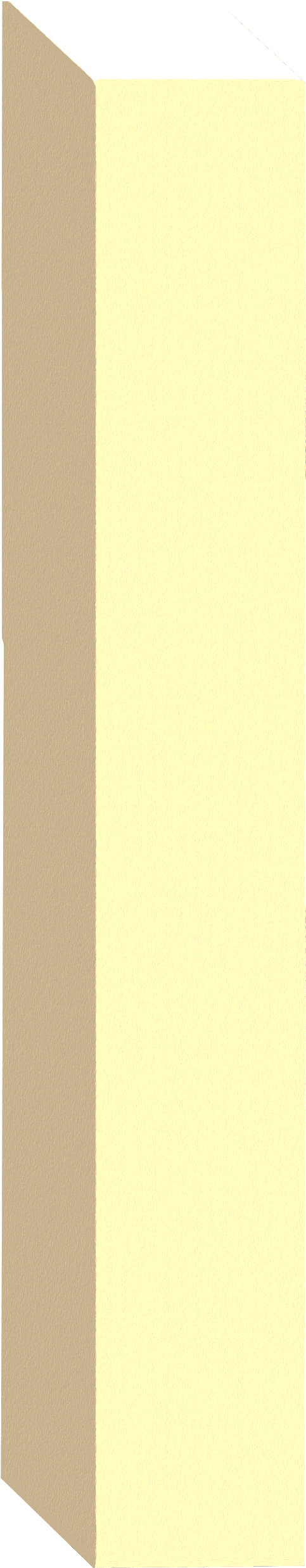 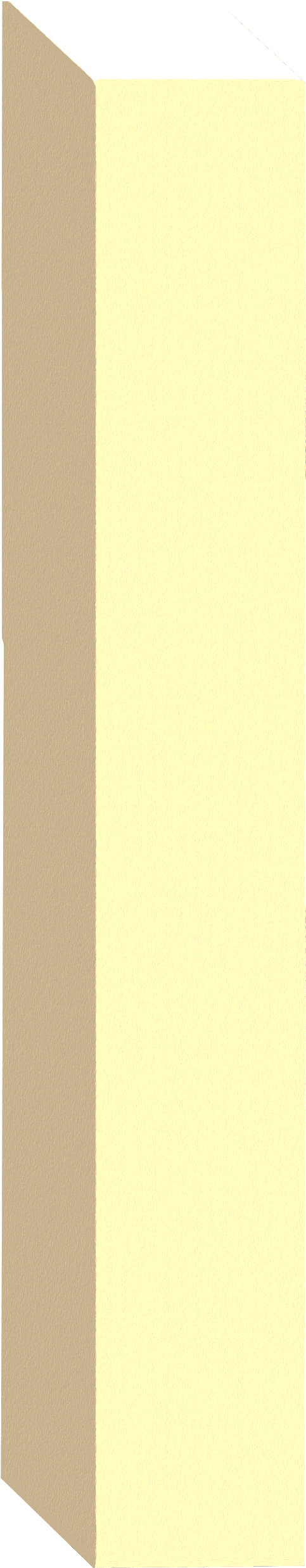 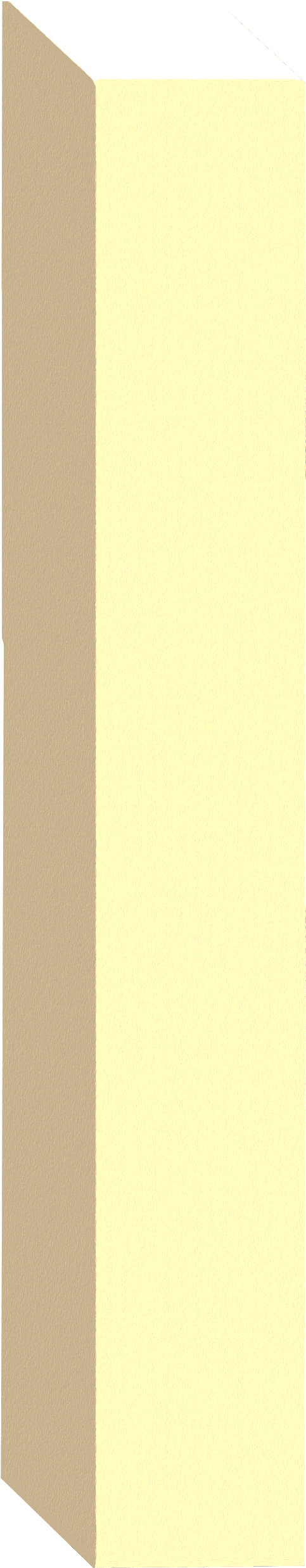 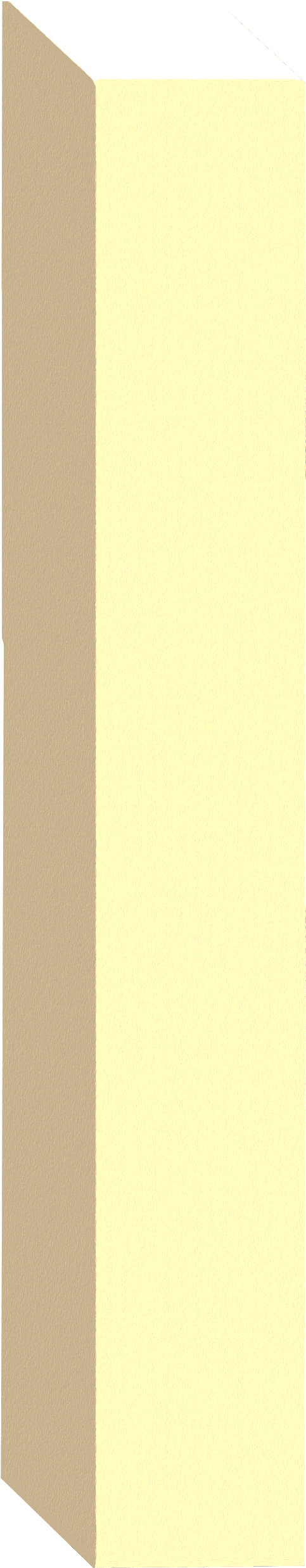 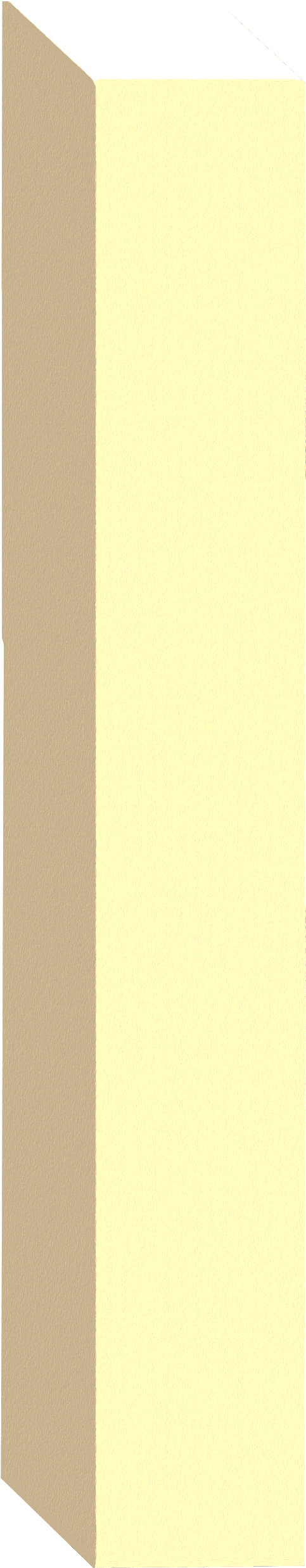 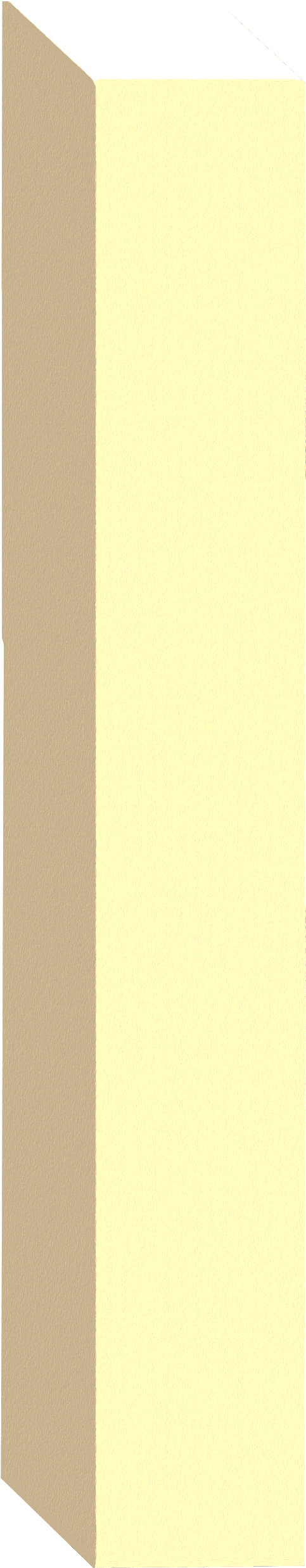 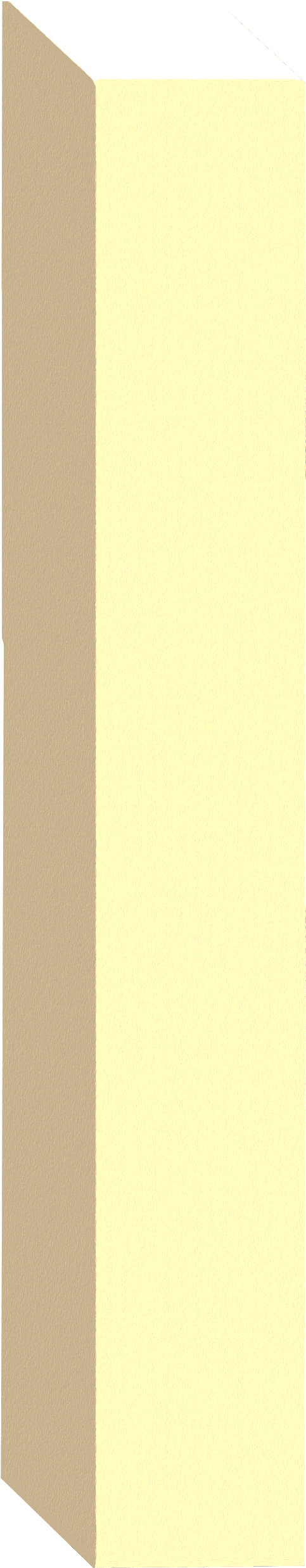 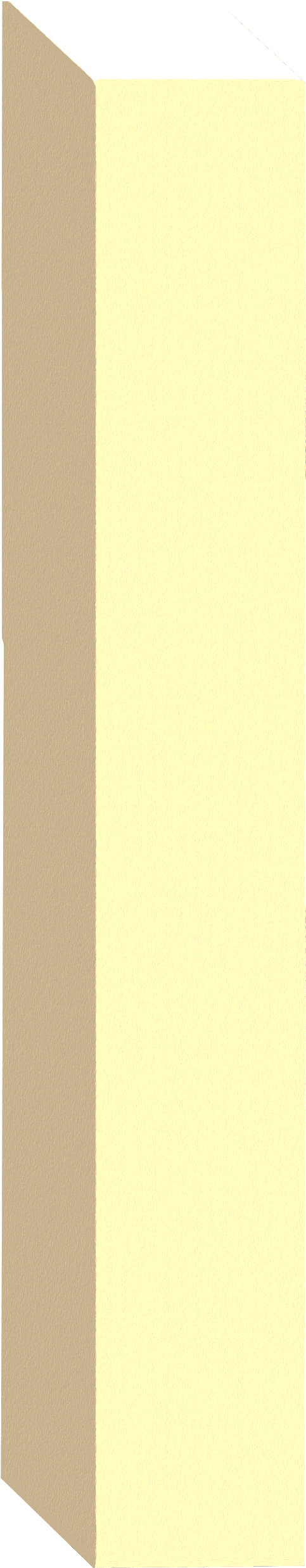 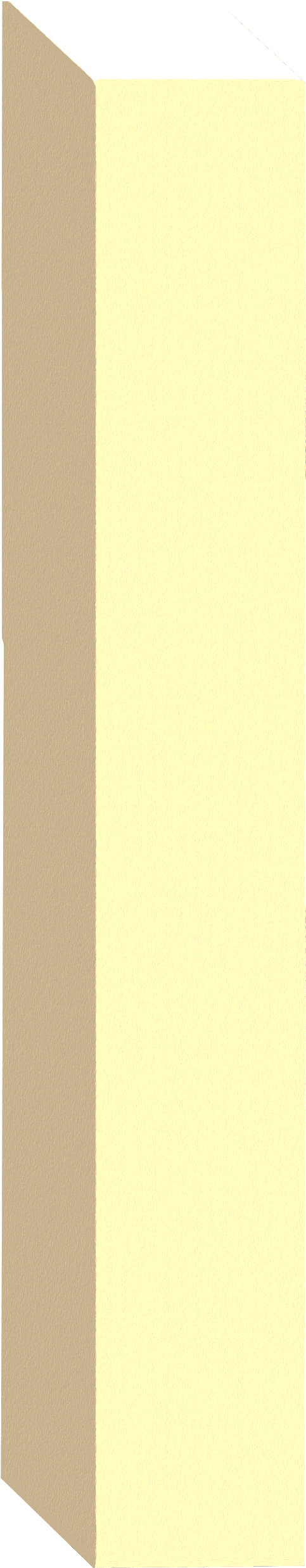 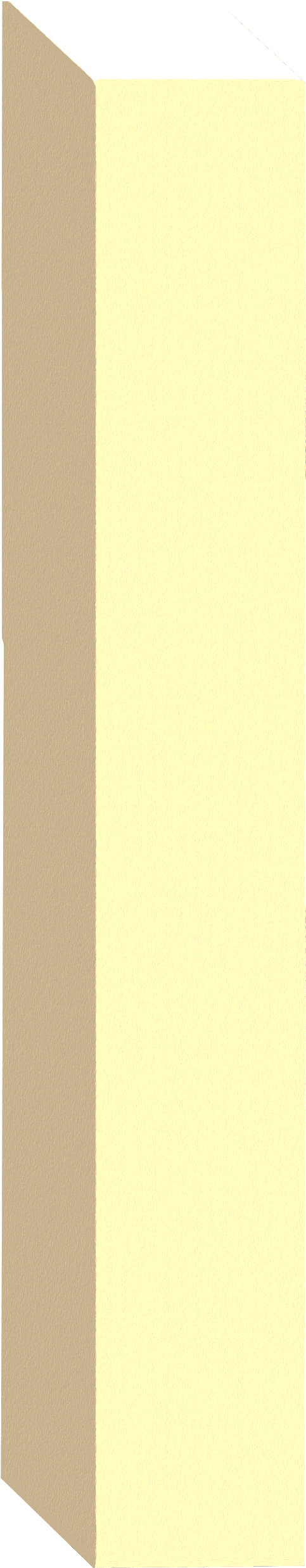 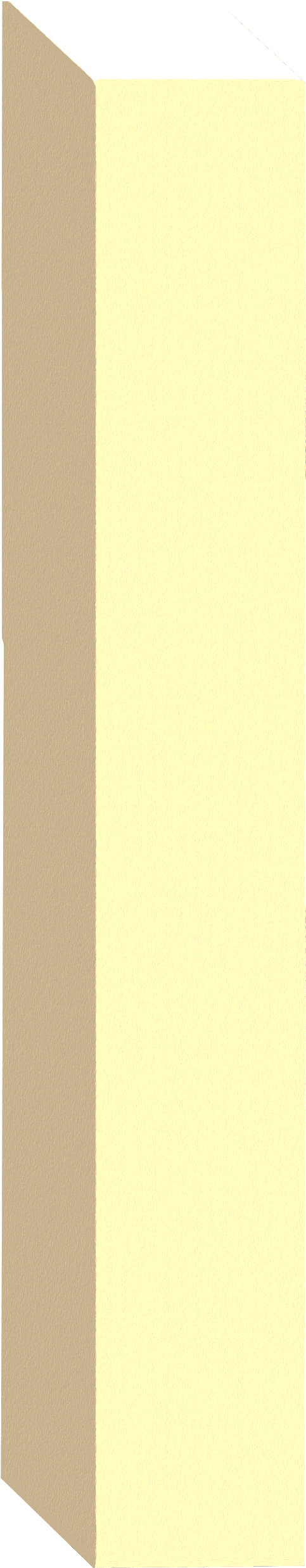 [Speaker Notes: Who Wins? Can you calculate the nim sum?

Split the hall in half, one half discuss the first scenario, other half discuss the other. Ask for volunteers to explain who wins and why.]
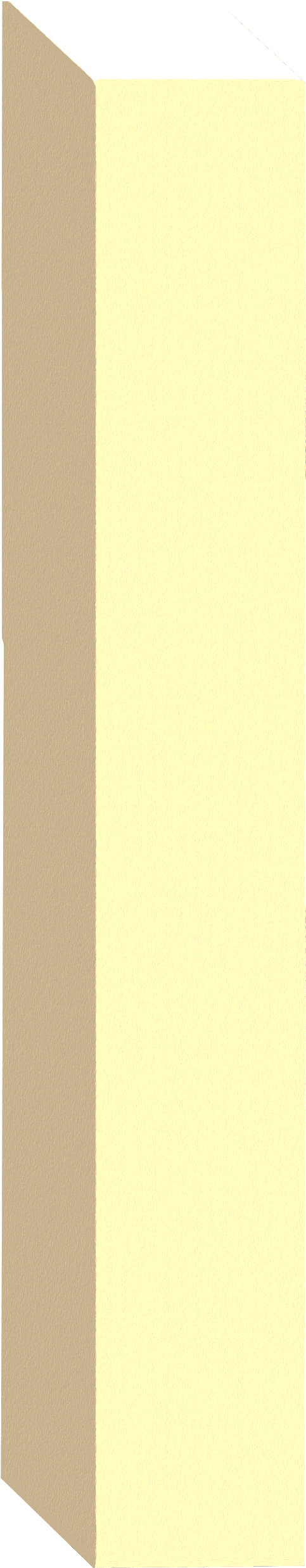 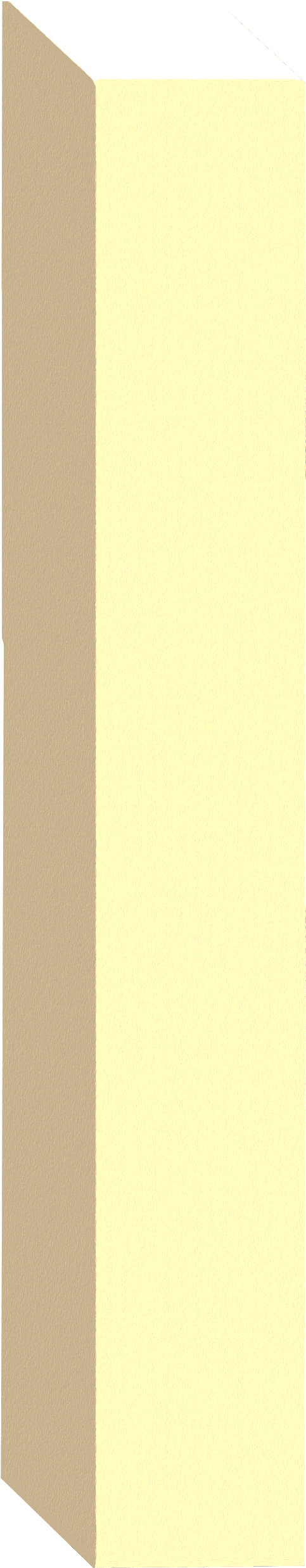 Ash
Ash
Haranja
Haranja
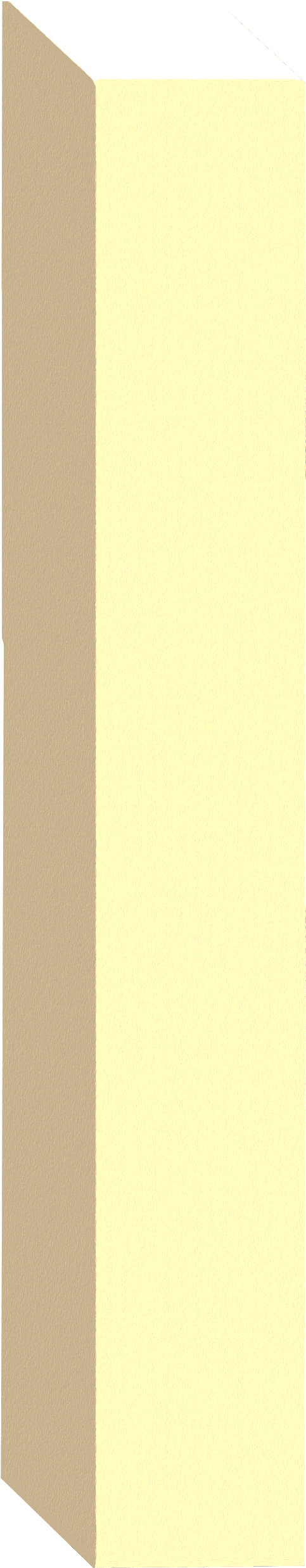 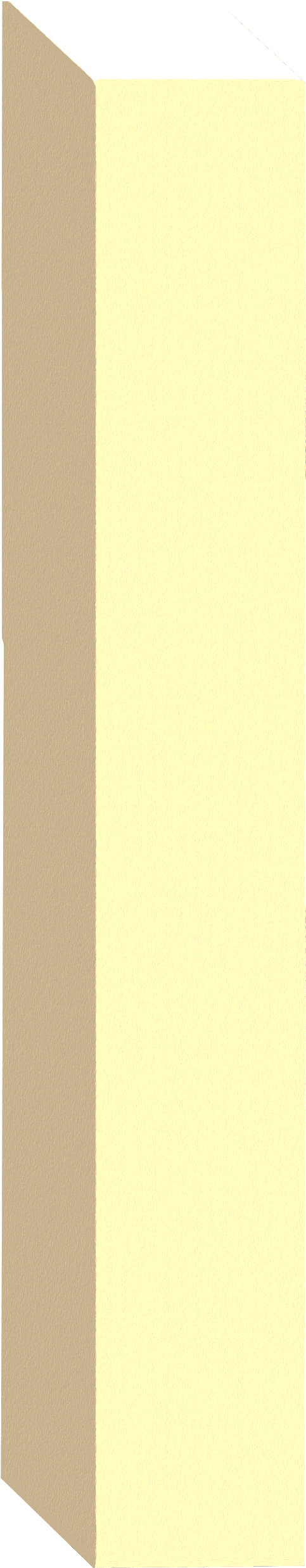 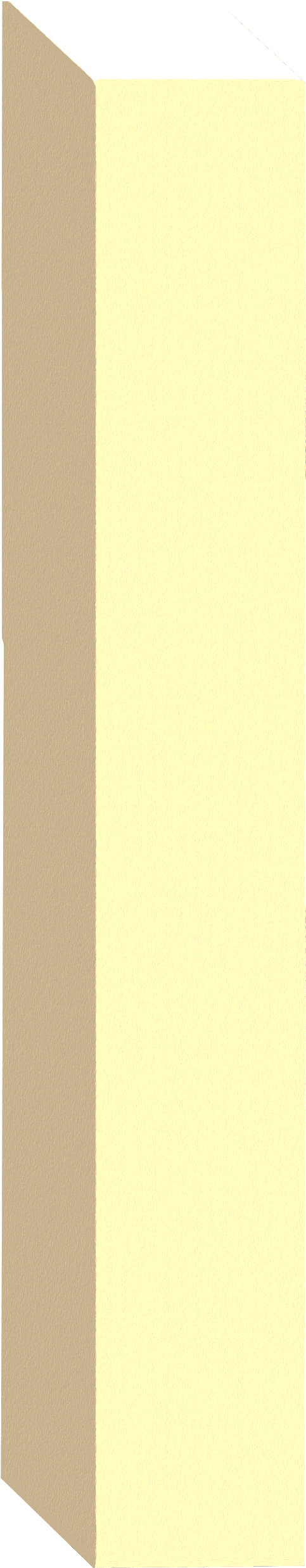 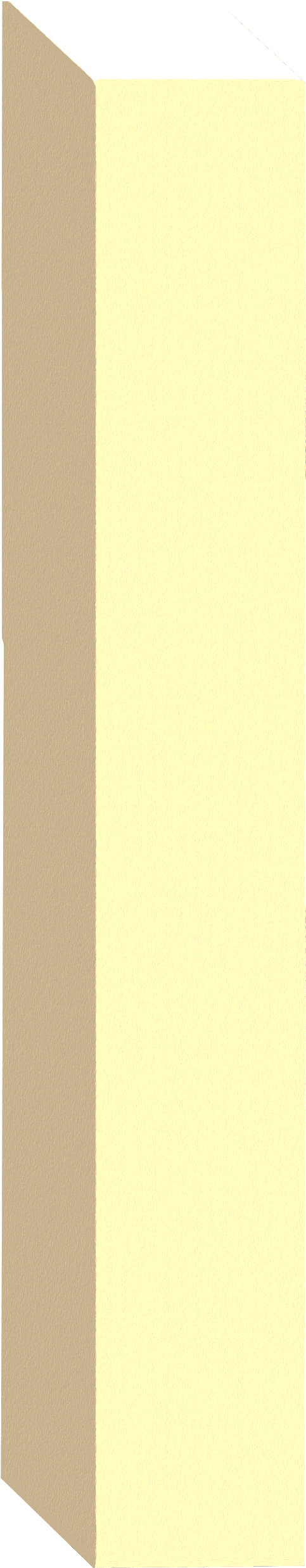 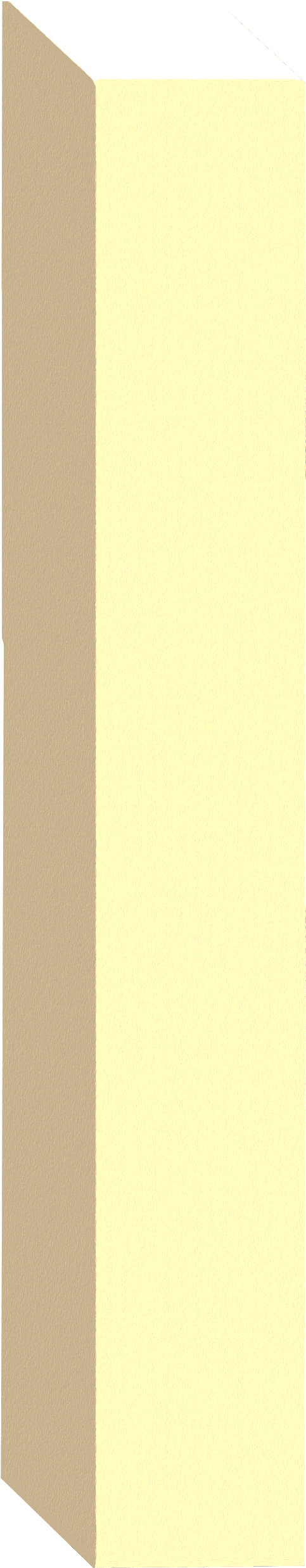 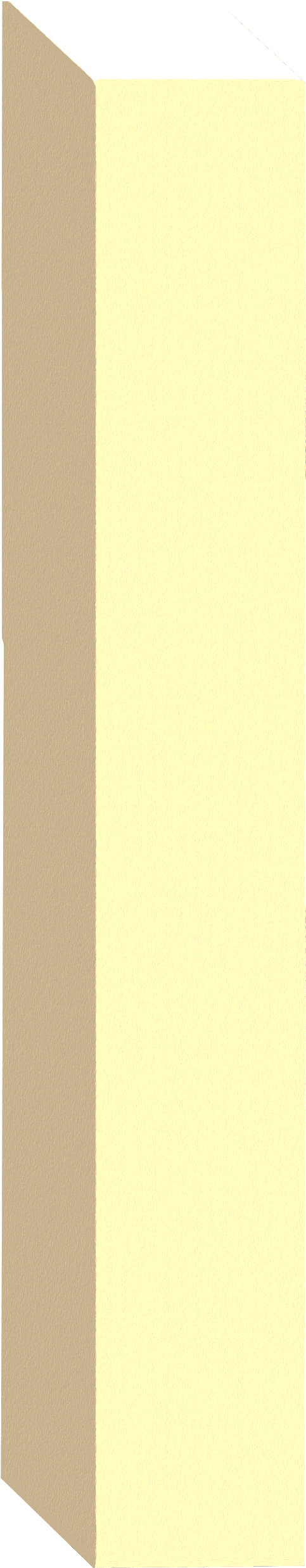 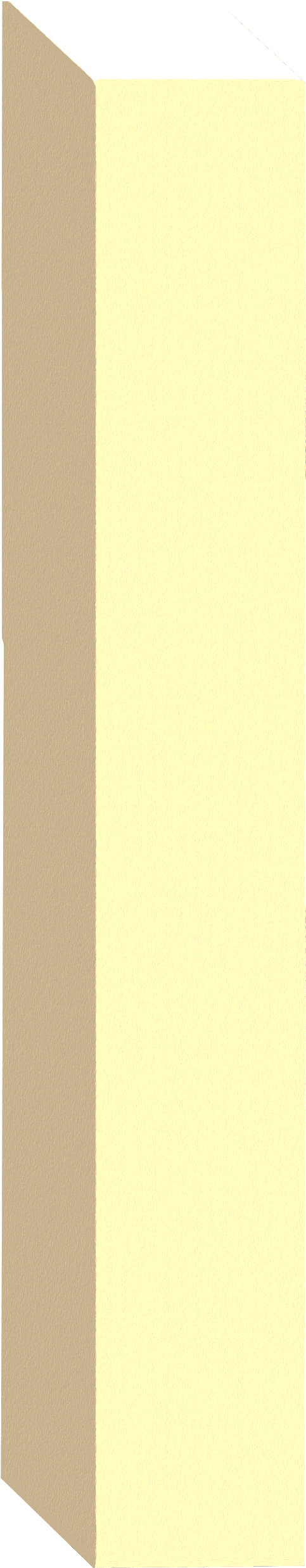 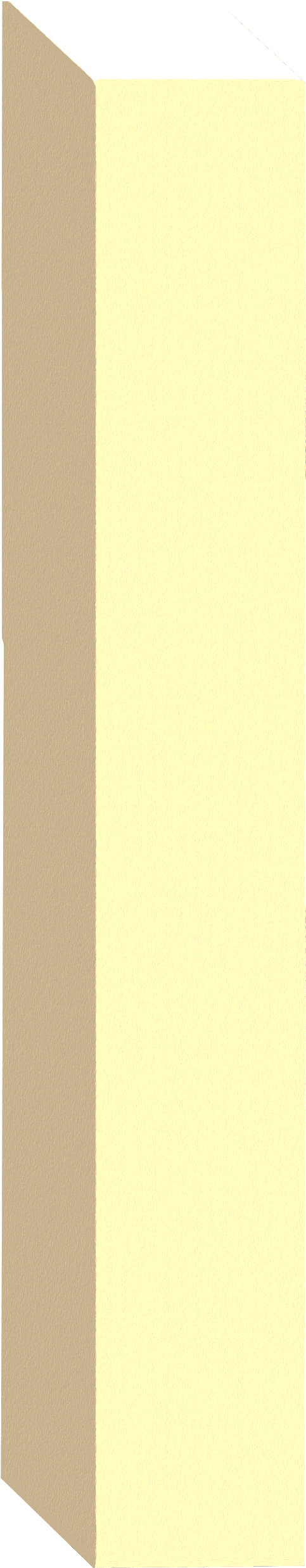 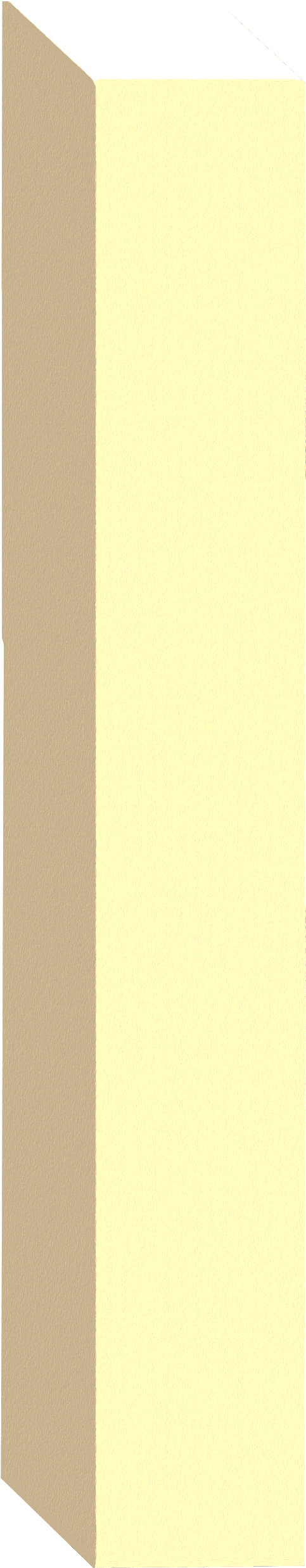 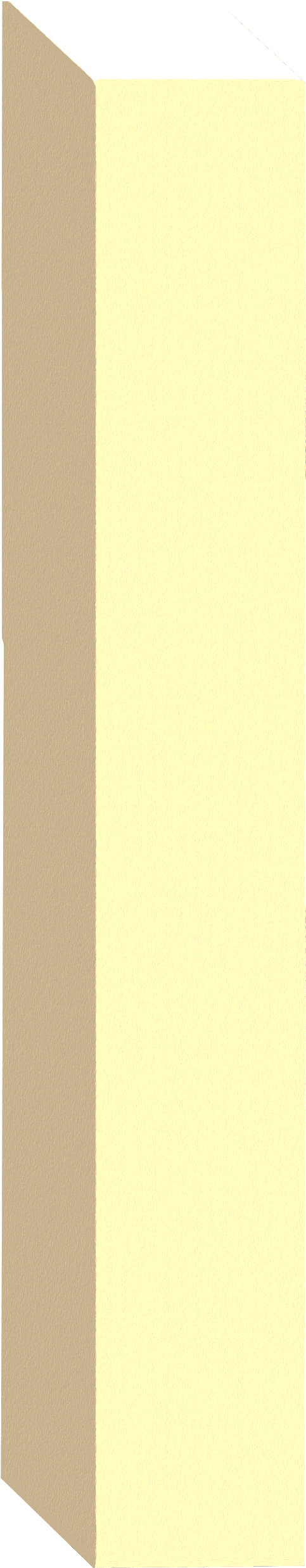 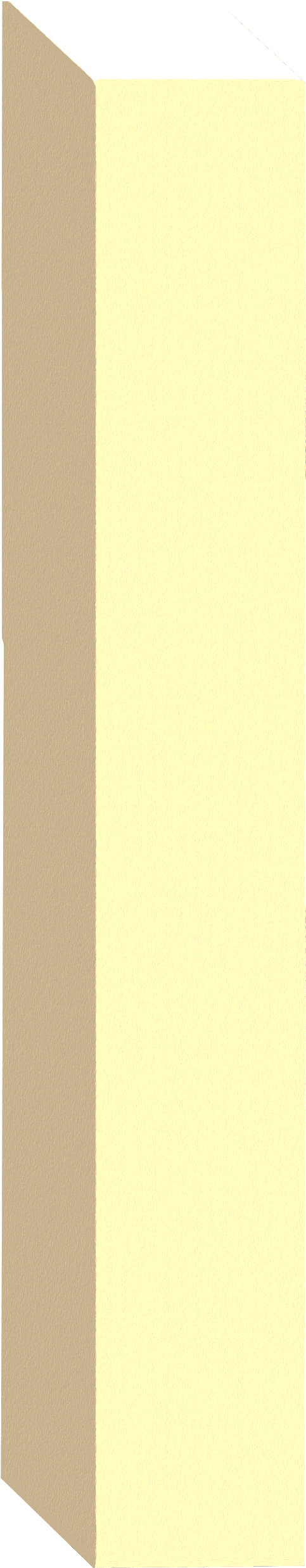 A starts
A starts
A Wins
H Wins
Nim Sum ≠ 0
Nim Sum = 0
[Speaker Notes: Split the hall in half, one half discuss the first scenario, other half discuss the other. Ask for volunteers to explain who wins and why.]
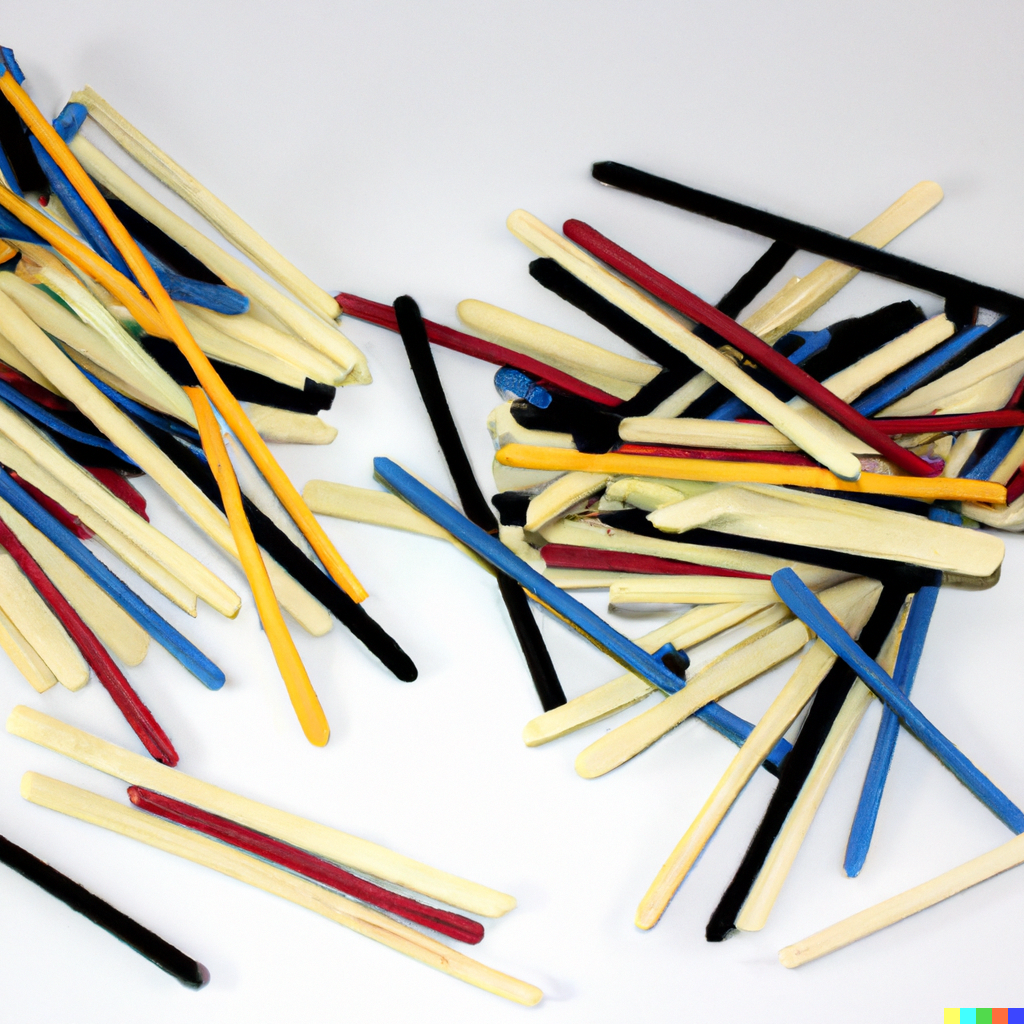 WORKSHOP 2
Using the Binary Nim Sum
[Speaker Notes: See if you can deduce a winning strategy]
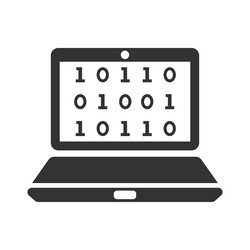 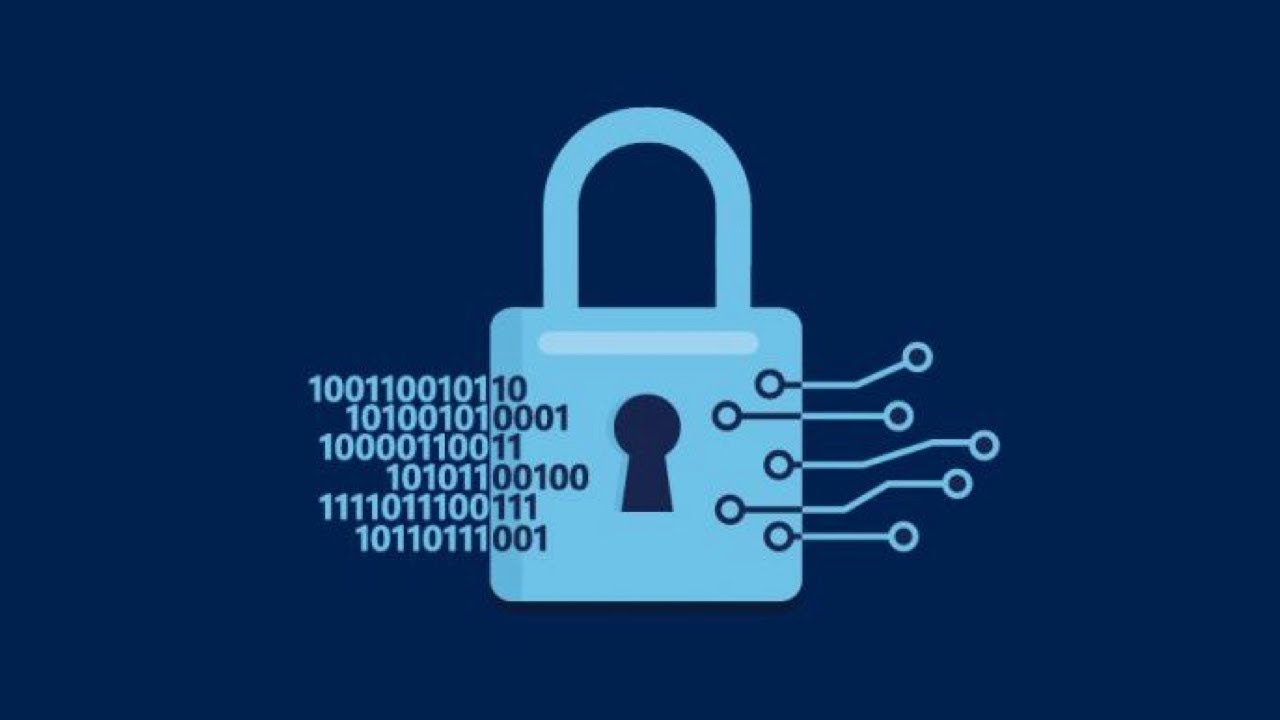 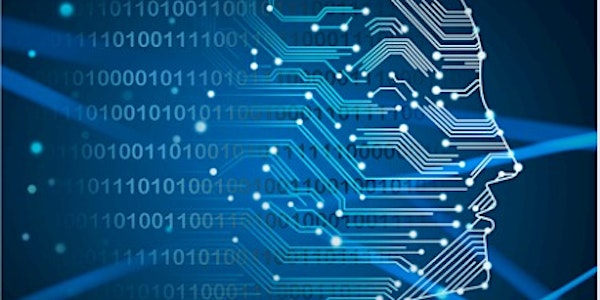 NIM ADDITION RULES THE WORLD
[Speaker Notes: Conclusion by Lucia

If extra time: ask and interact with the kids (possibility to play game at home against friends and family and be the champions?)]
Student Feedback
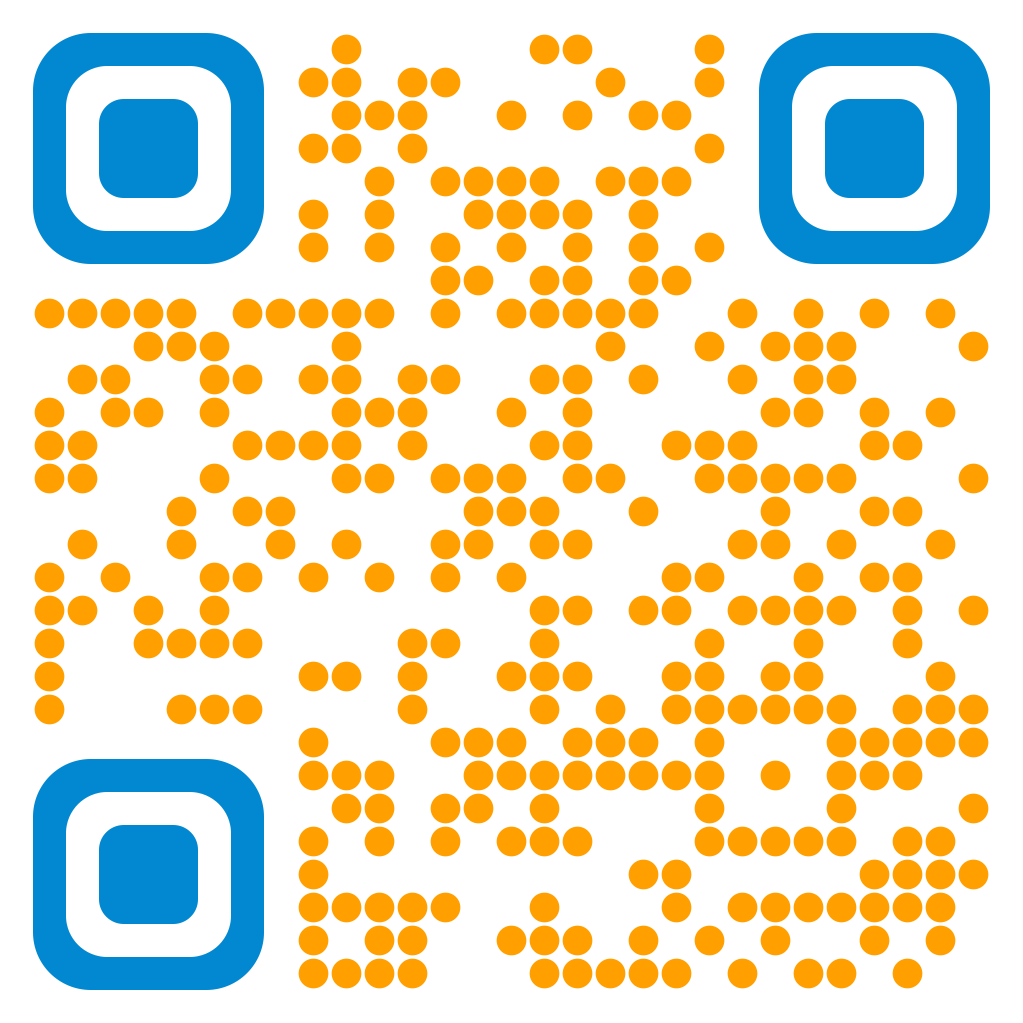